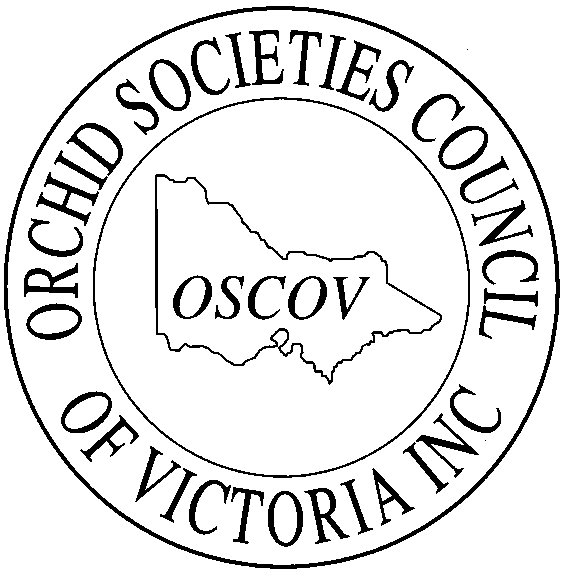 Oscov’s Victorian orchids of the year 2022
Judging was back to normal(post-covid!)
Awarded plants are automatically entered into VOOTY
2022 – 25 HCCs, 13 AMs & 0 FCCs
2022 – 19 CCs, 3 ADs & 3 AQs
19 ‘side’ entries
Lots of ‘phone’ judging in 2022 – this is now standard
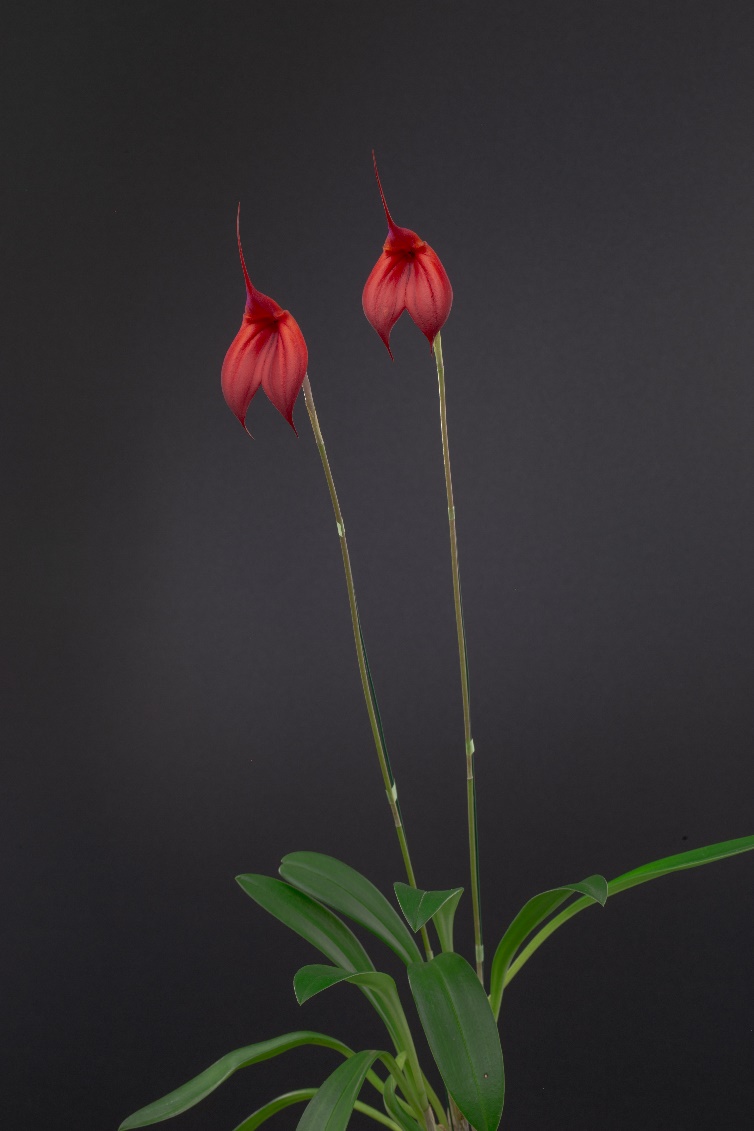 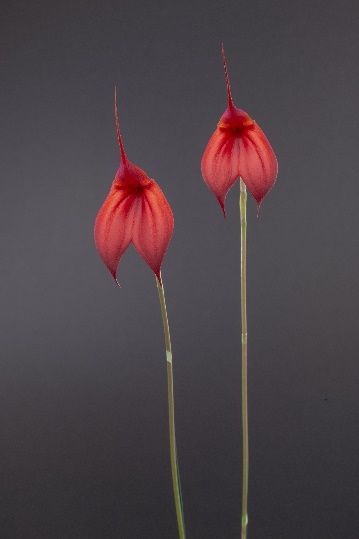 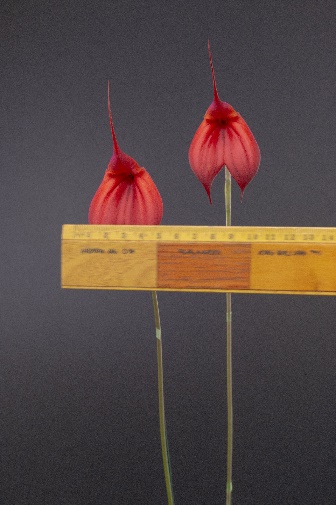 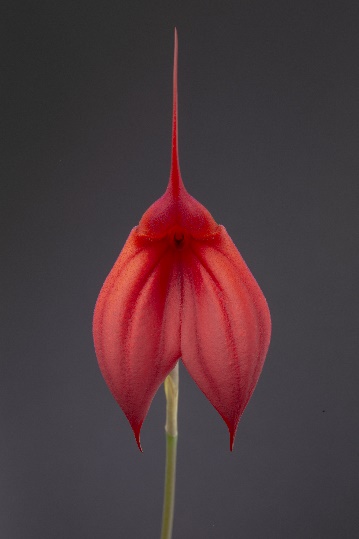 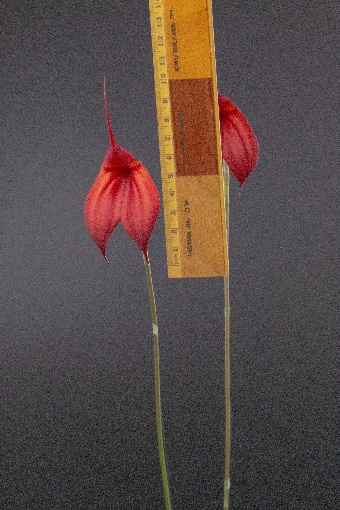 An example of the photos provided for an award candidateMasdevallia Heartlight ‘Crown Vista’
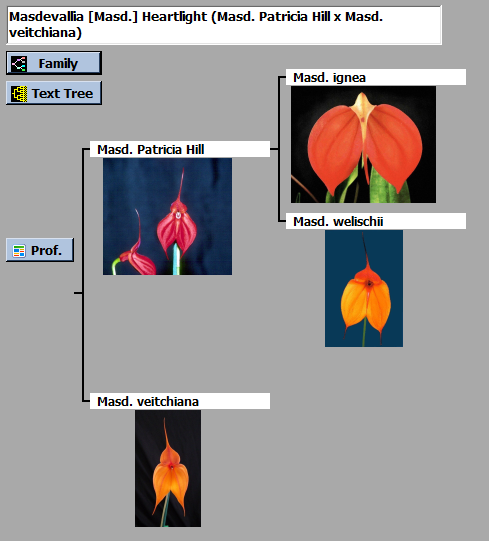 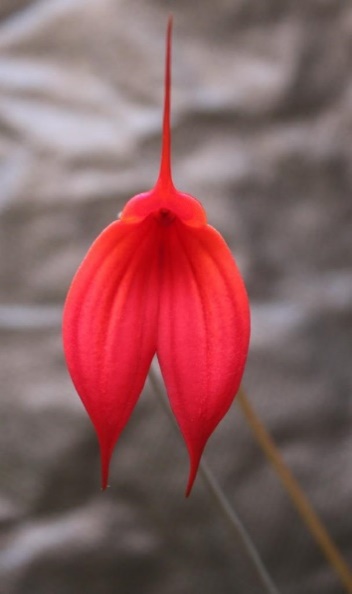 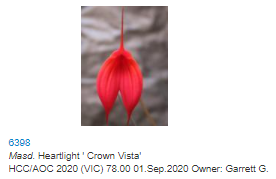 ‘Phone’ judging allowed more research to be undertaken– for example, on OrchidWiz and from other Panels
The 4 most recent overall vooty winners
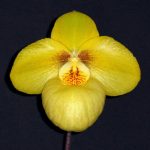 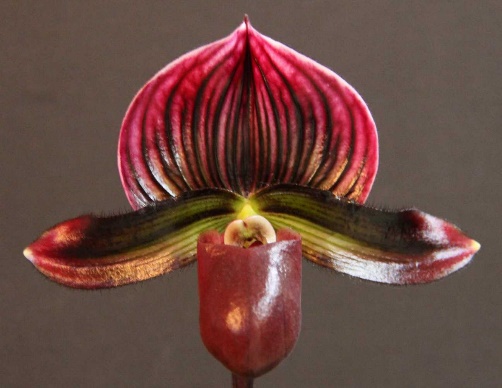 2018
Paph. Golden Goblet ‘Brian’– M. J. Coker
2019
Paph. Peppercorn ‘Alexandra’– M. J. Coker
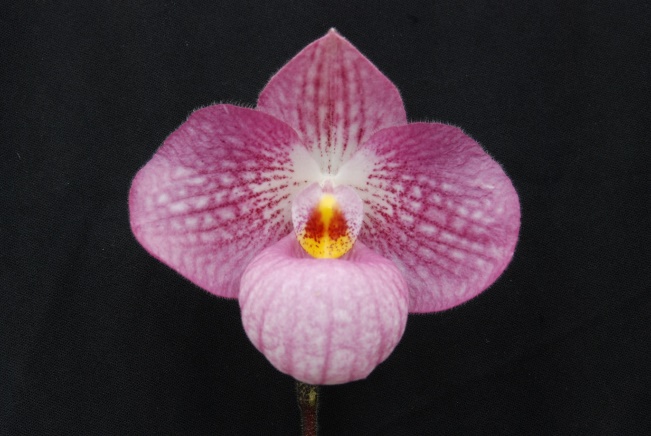 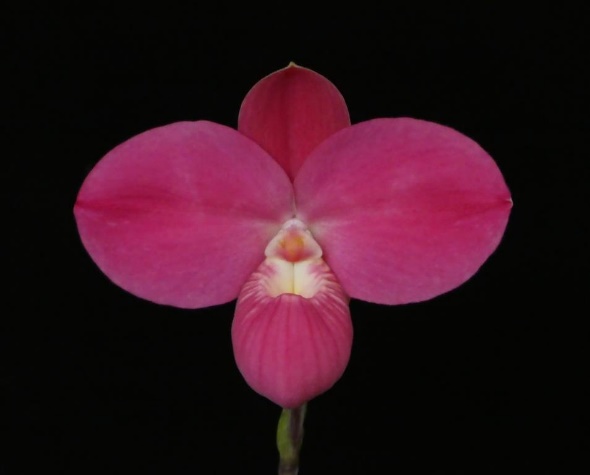 2020
Paph. Puffy ‘Quatro’– Marilyn & Barry Larkin
2021
Phrag. Fritz Schomburg ‘Everest’– M. J Coker
Mem. Chris WatermanAUSTRALIAN NATIVE
HYBRID ORCHID

Sponsored by
Mornington PeninsulaOrchid Society
Den. Stoney Point ‘Janine’
Daryl Mills
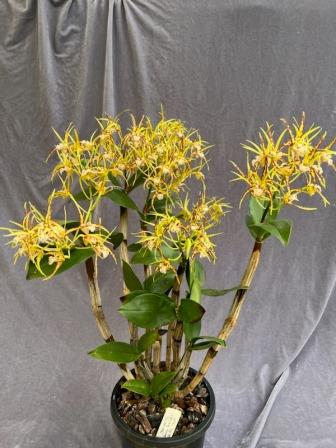 HCC/OSCOV
78.3
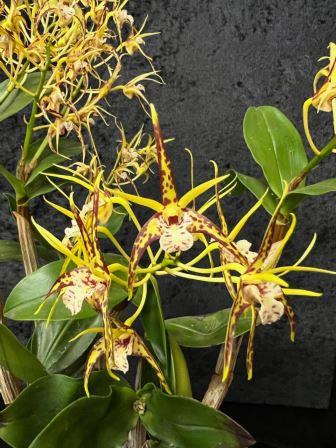 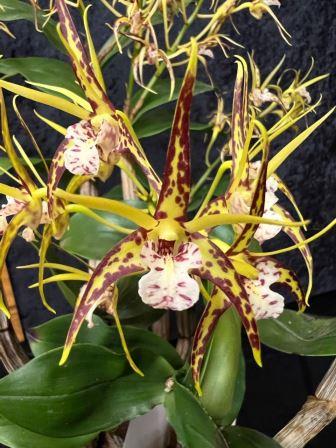 Den. Brimbank Dream ‘Journey’
Hao Nam
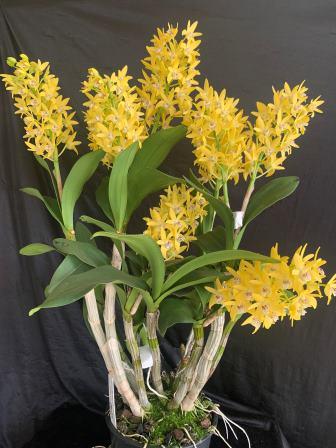 AM/OSCOV
81.0
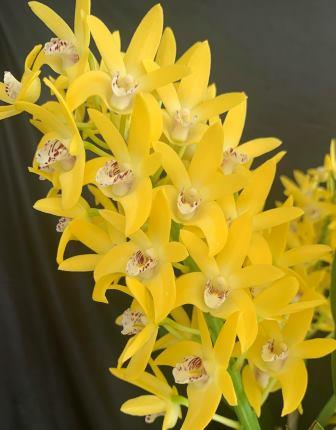 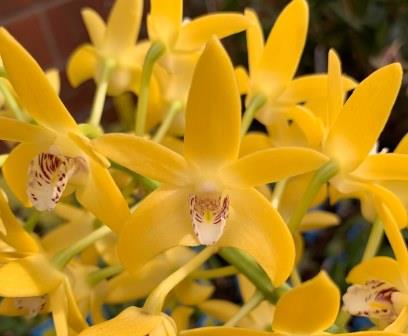 Den. Ray’s Quest ‘Excelsior’
Ray Gribble
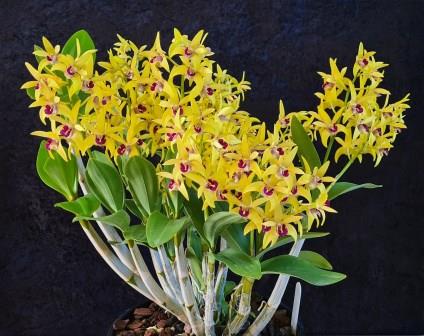 AM/OSCOV
80.0
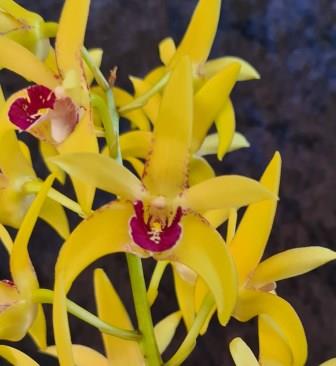 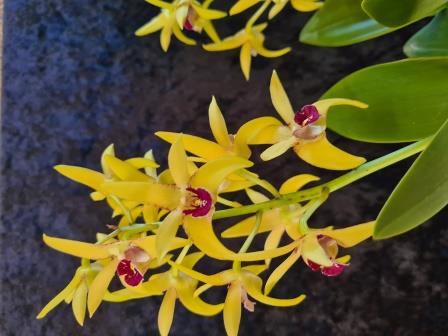 Den. Brimbank Fire ‘Flame’
Marita Anderson
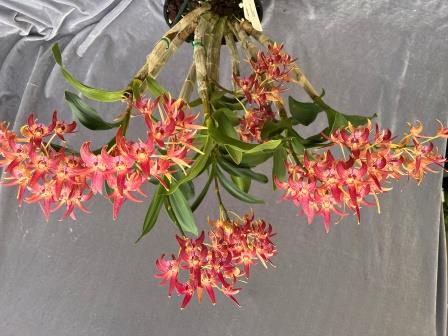 AM/OSCOV
81.1
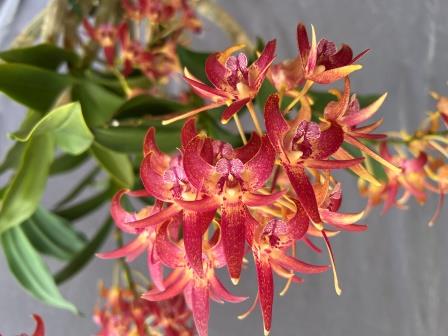 Den. Cosmic Opal ‘Nebula’
Marita Anderson
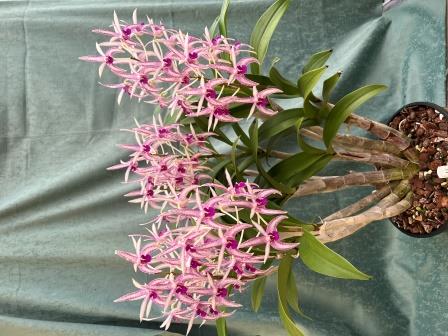 AM/OSCOV
81.4
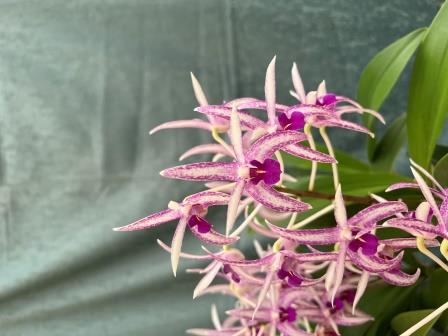 Den. Sunset Gold ‘Berry’
Marita Anderson
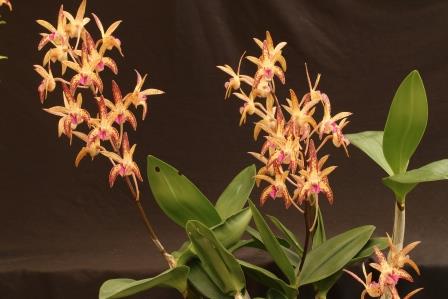 HCC/OSCOV
78.0
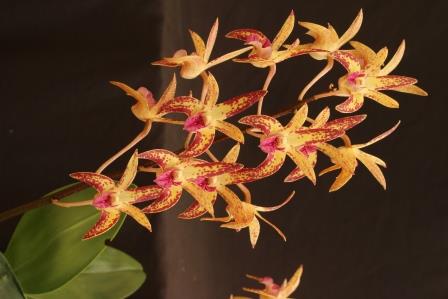 Den. Essie Banks ‘Diadems’
Marita Anderson
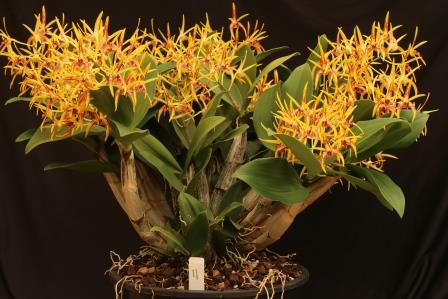 HCC/OSCOV
77.8
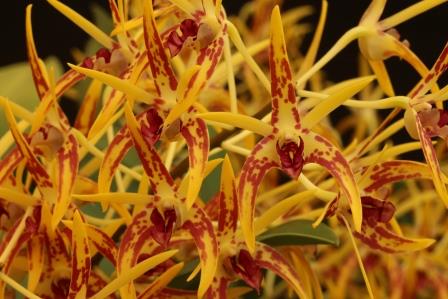 Den. Carrajung ‘Rebel’
Chris Pegg
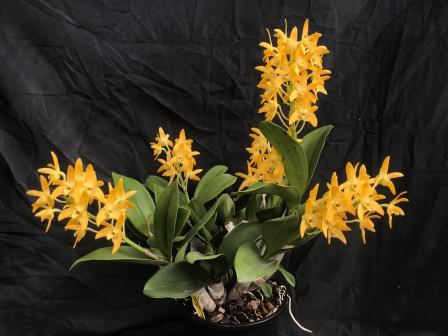 AM/OSCOV
81.3
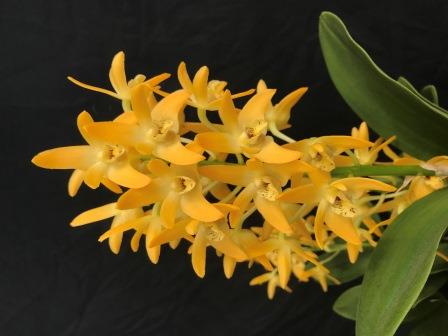 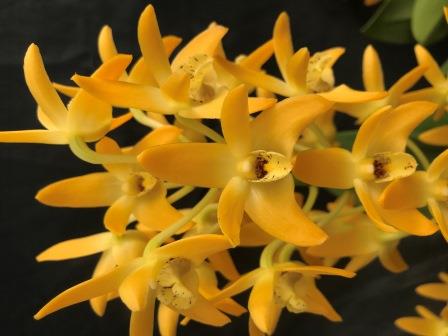 Den. Australian Sheemamere ‘Firecracker’
Chris Pegg
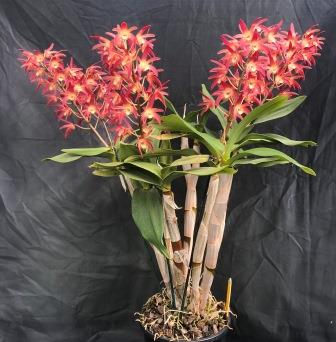 AM/OSCOV
83.1
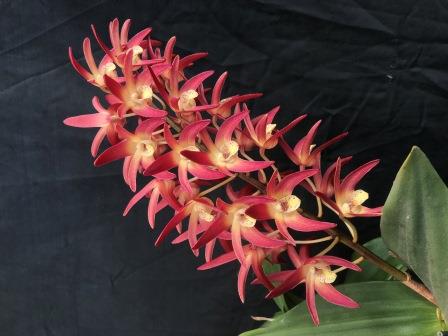 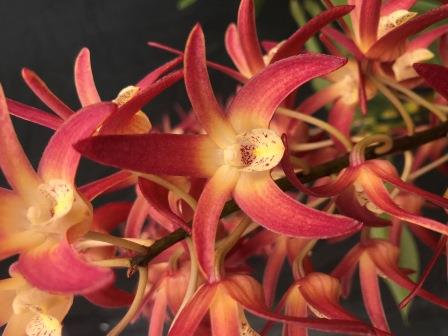 Den. Wayne Turville ‘Crystal’
Murray Harding & Di Lester
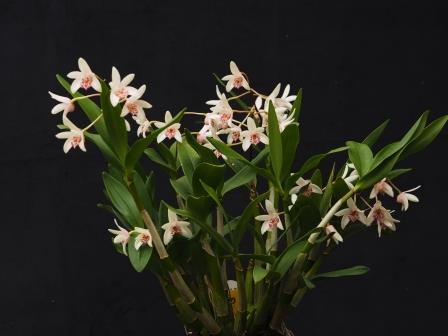 HCC/OSCOV
76.3
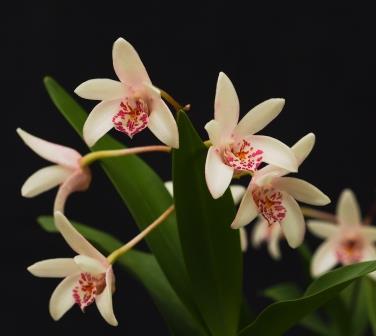 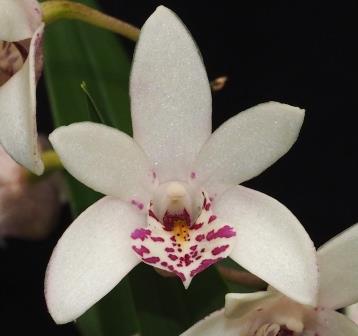 Sarcochilus Otway’s Robin ‘Serendipity’ – Sylvia Kappl
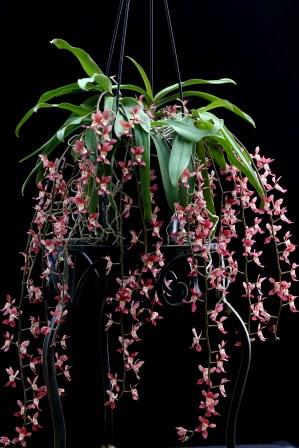 HCC/OSCOV
76.5
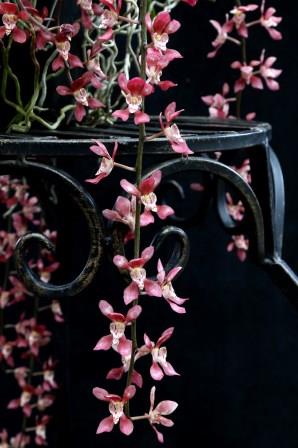 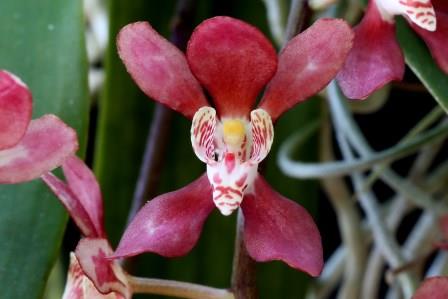 Sarco. Glenda ‘Special’
Clive & Agi Halls
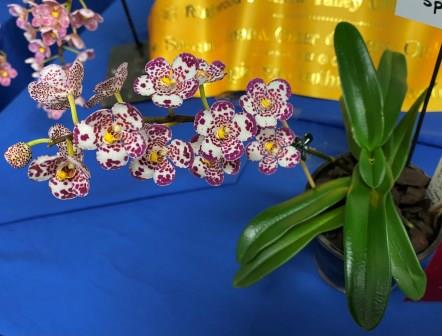 HCC/OSCOV
79.3
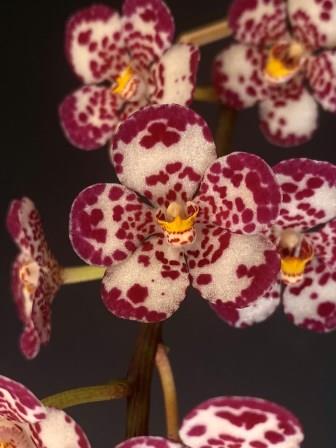 Den. Aussie Starlight ‘Kangaroo Lake’
G. & L. Shrubsole
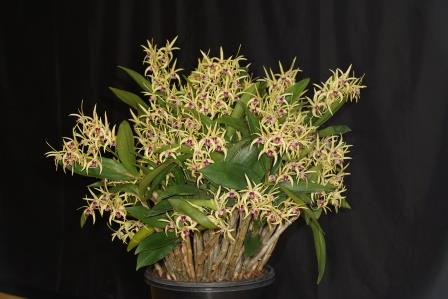 HCC/OSCOV
76.8
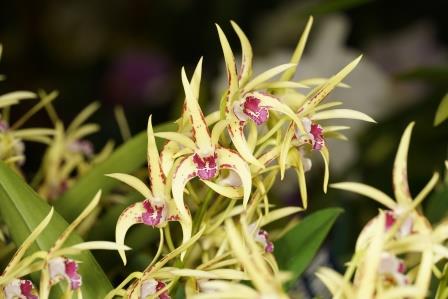 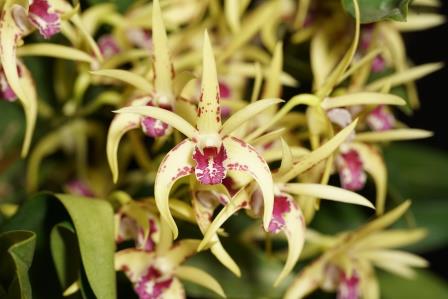 Sarco. Magic ‘Sharyn’
Sharyn Bolitho
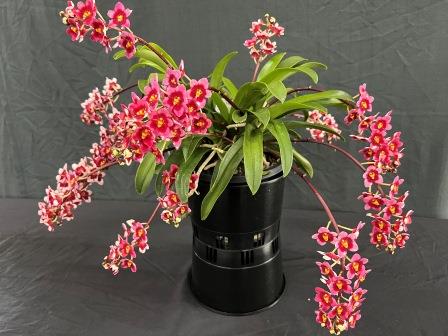 HCC/OSCOV
79.2
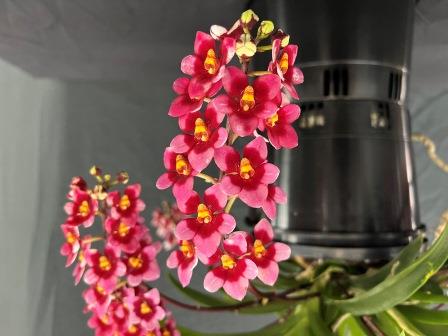 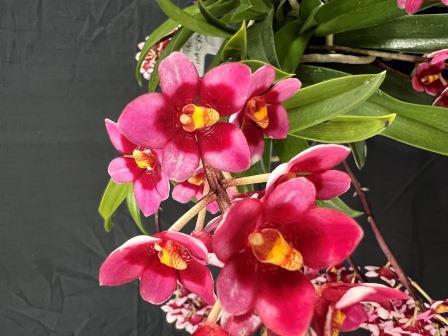 Den. Yarra Glen‘Exuberance’
Peter Adams & Sheryl Lawson
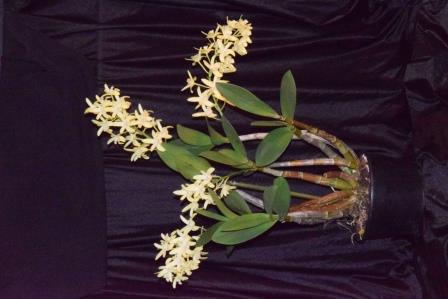 HCC/OSCOV
77.1
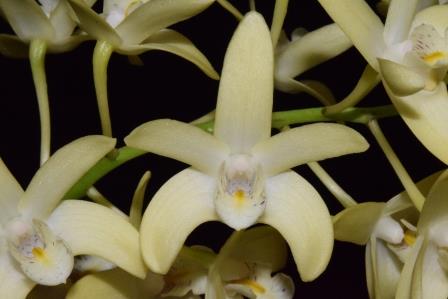 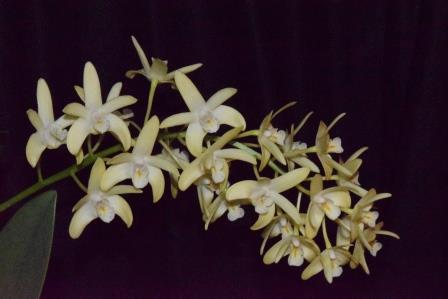 AND THEWINNER is . . .
Den. Brimbank Dream ‘Journey’
Hao Nam
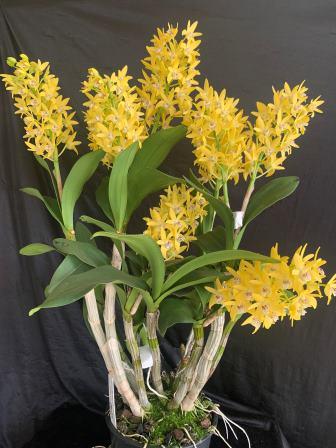 AUSTRALIAN NATIVE
Species ORCHID

Sponsored by
Yarra Valley Orchid Society
Den. tetragonum ‘Shoalhaven’
M. J. Coker
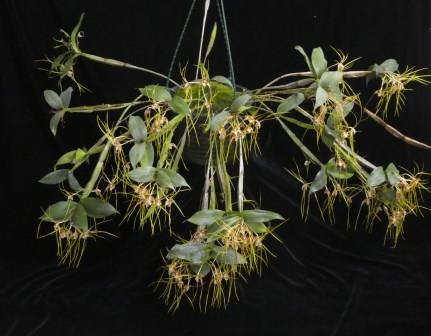 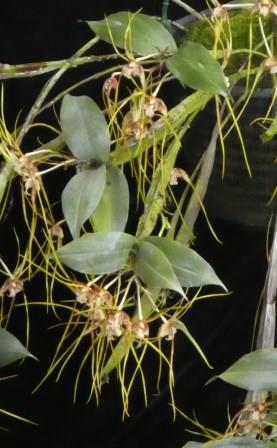 Sarco. ceciliae ‘Anna’
Victor & Anna Helbig
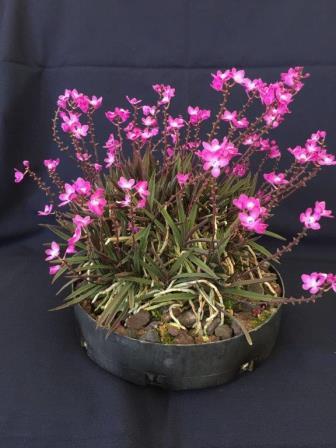 HCC/OSCOV
78.8
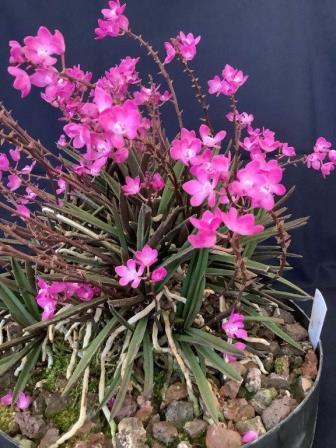 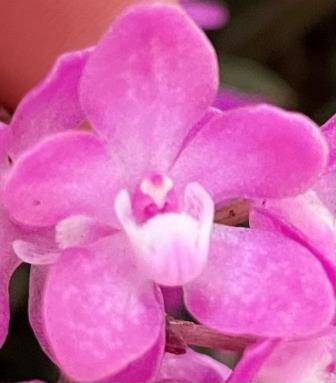 Dendrobium speciosum ‘Palmerston Mist Ted’
Chris Pegg
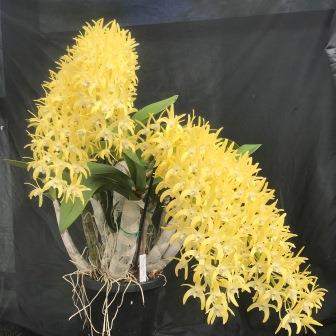 AM/OSCOV
83.9
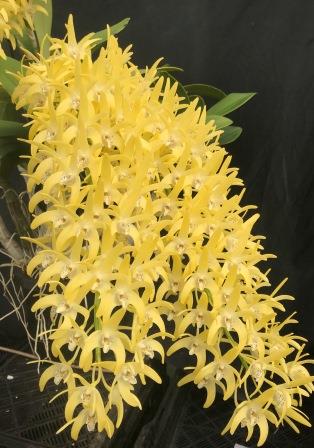 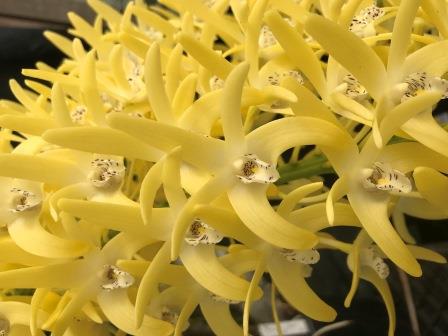 Den. jonesii ‘Vuong’
Vuong Dang
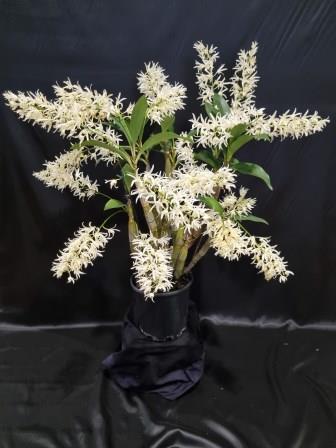 HCC/OSCOV
78.2
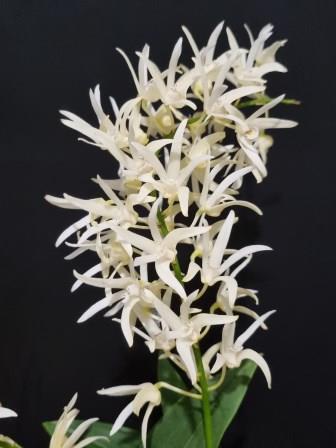 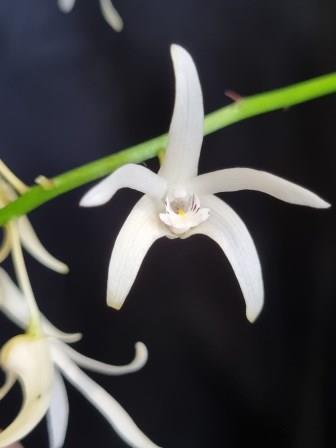 Cym. canaliculatum ‘Daphne’
Chris Pegg
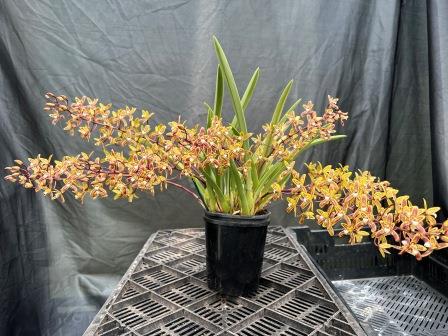 HCC/OSCOV
77.5
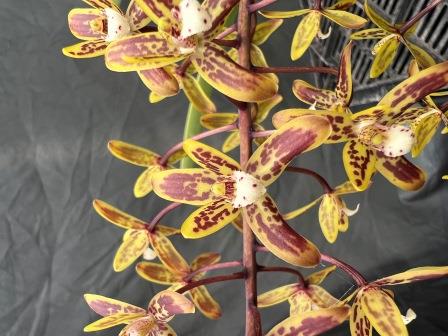 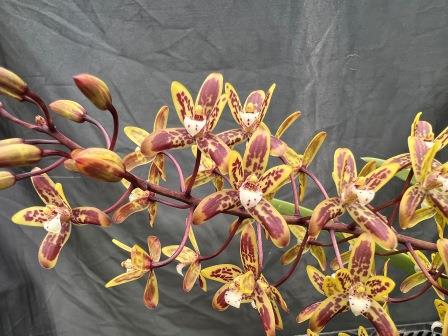 Den. kingianum‘Jacques Miller’
Peter Adams & Sheryl Lawson
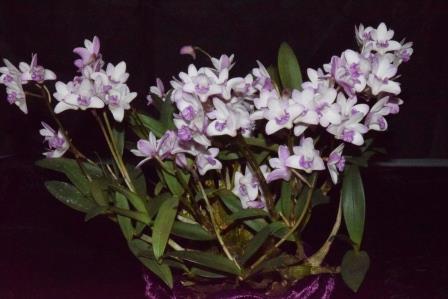 HCC/OSCOV
77.9
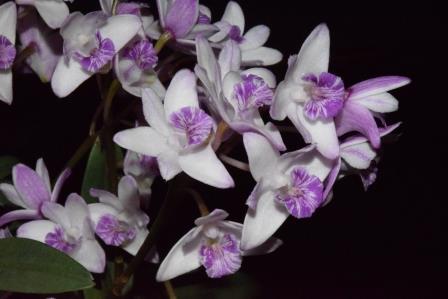 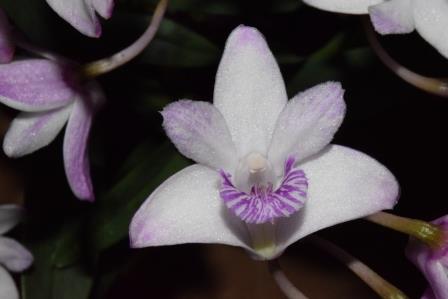 AND THEWINNER IS . . .
Cym. canaliculatum ‘Daphne’
Chris Pegg
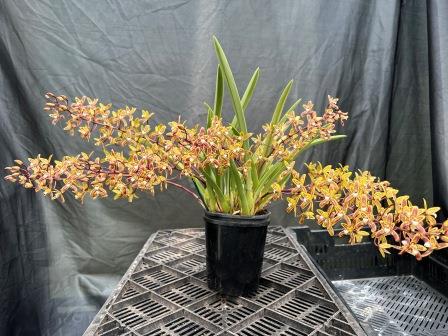 cymbidium hybrid ORCHID

Sponsored by the
Cymbidium Society of Victoria
CymbidiumLaramie Joy ‘Tall Gold’
Terry Poulton
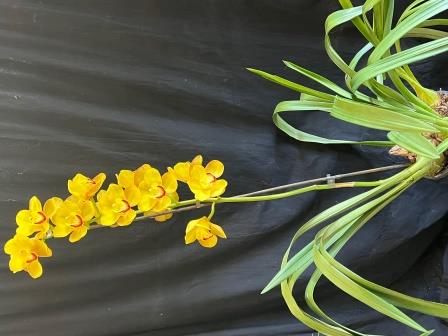 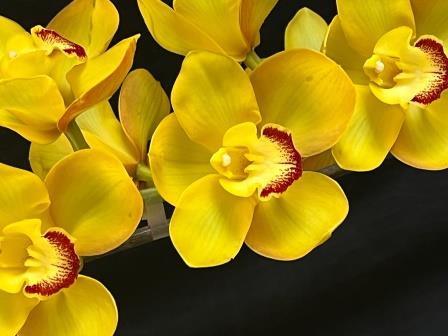 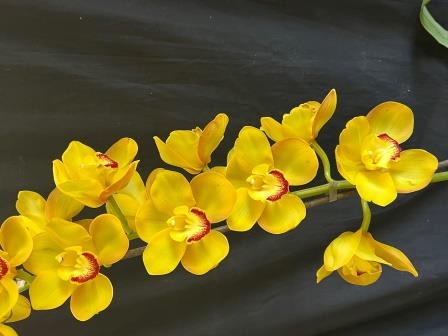 Cym. Laramie Winter‘Mango Lip’ – Terry Poulton
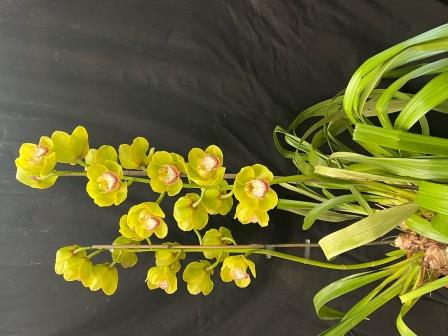 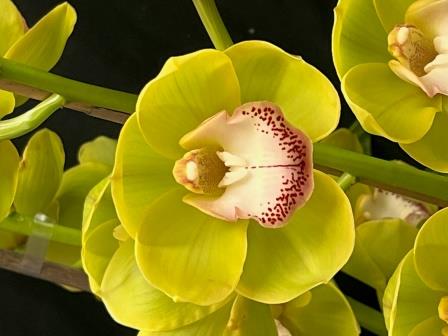 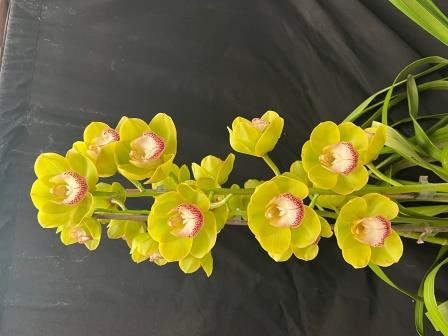 Cym. Laramie Eagle‘TeePee’ – Terry Poulton
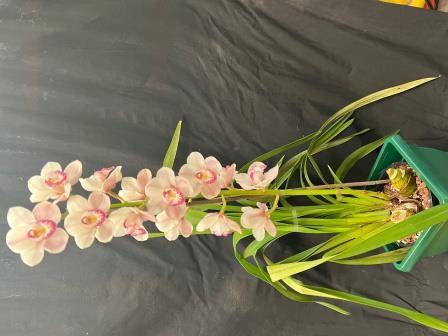 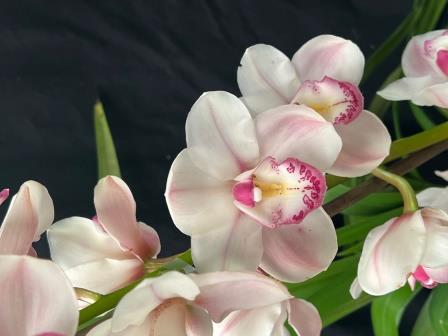 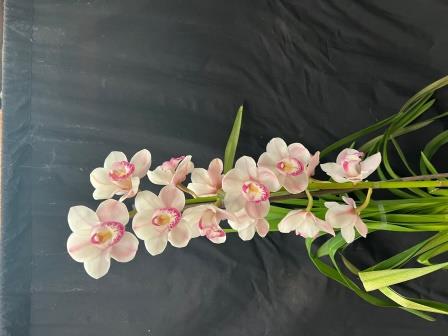 Cym. Barrita ‘Trinket’Terry Poulton
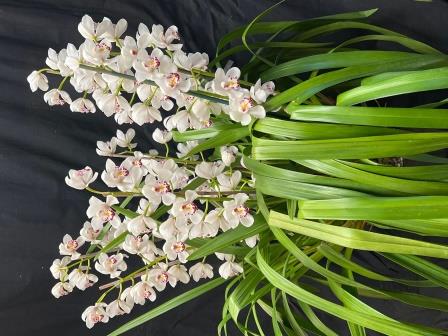 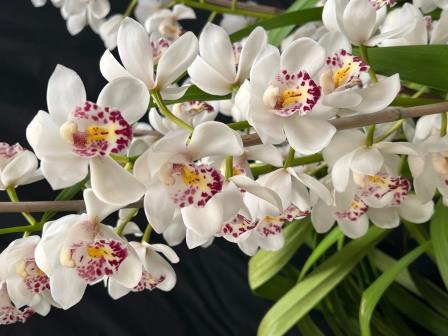 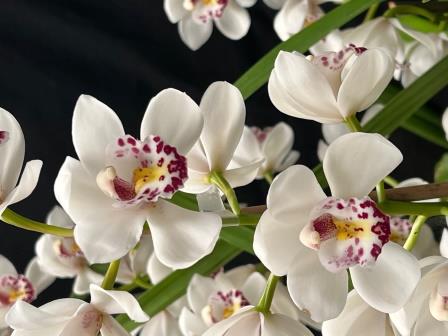 Cym. Laramie Blaze ‘TeePee’ – Terry Poulton
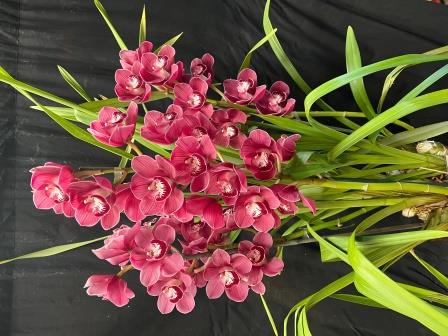 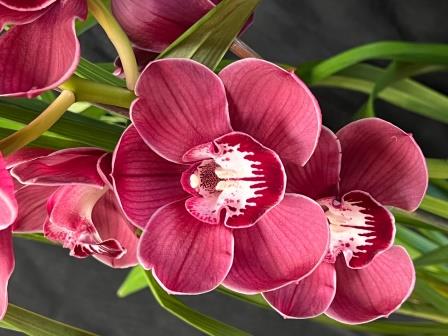 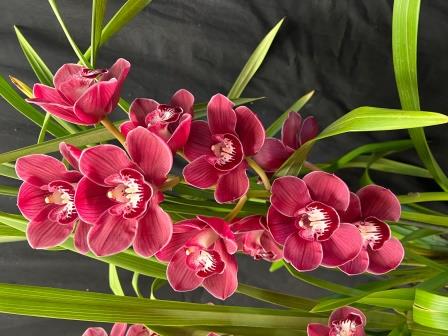 Cym. Little Beauty ‘RACB’
Robin Bavinton
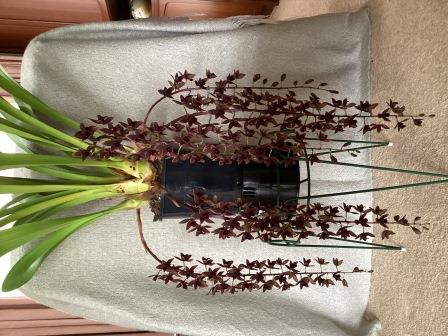 HCC/OSCOV
77.4
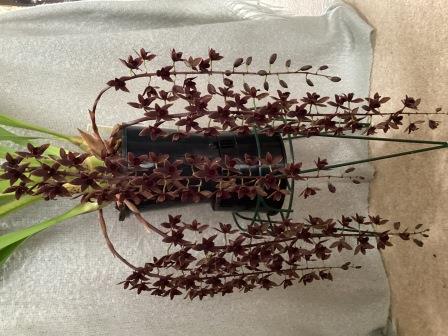 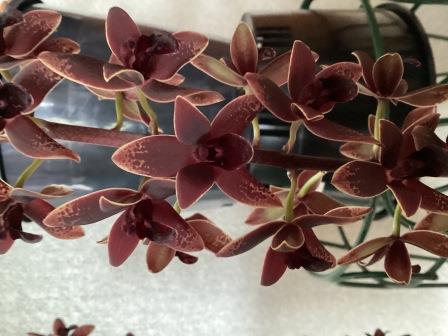 AND THEWINNER IS . . .
Cym. Laramie Blaze ‘TeePee’ – Terry Poulton
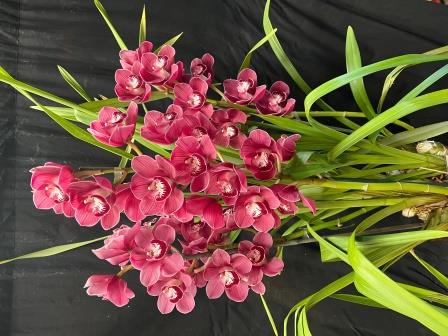 Laeliinae hybrid ORCHID

Sponsored by
OSCOV
Cattleya Dolosa ‘Madonna’
M. J. Coker
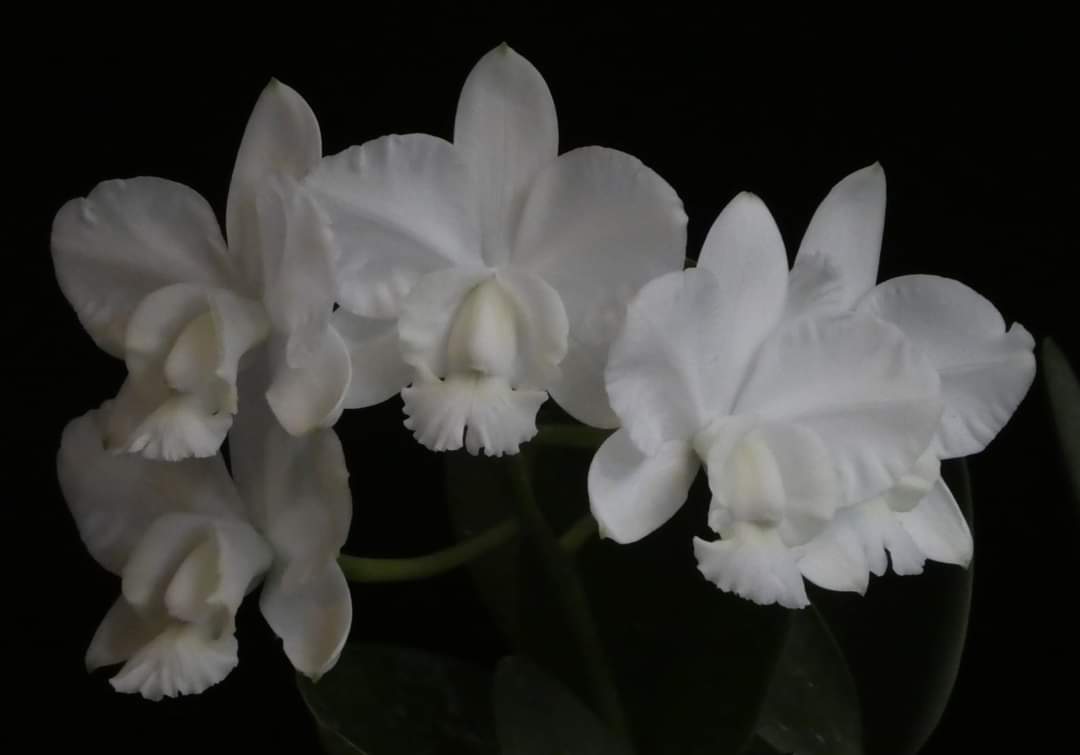 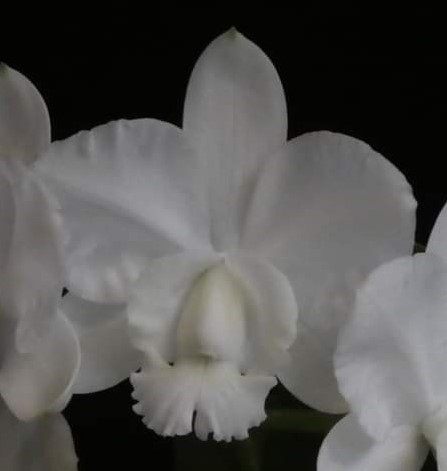 CattleyaAloha Case ‘Ching Hua’
M. J. Coker
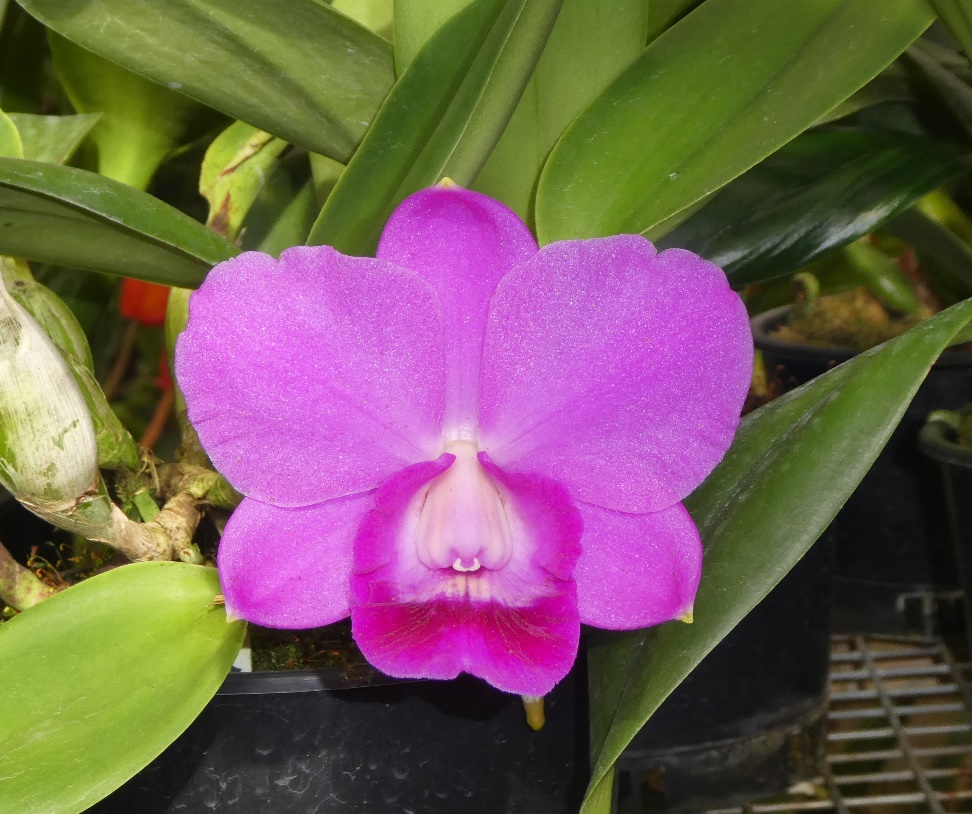 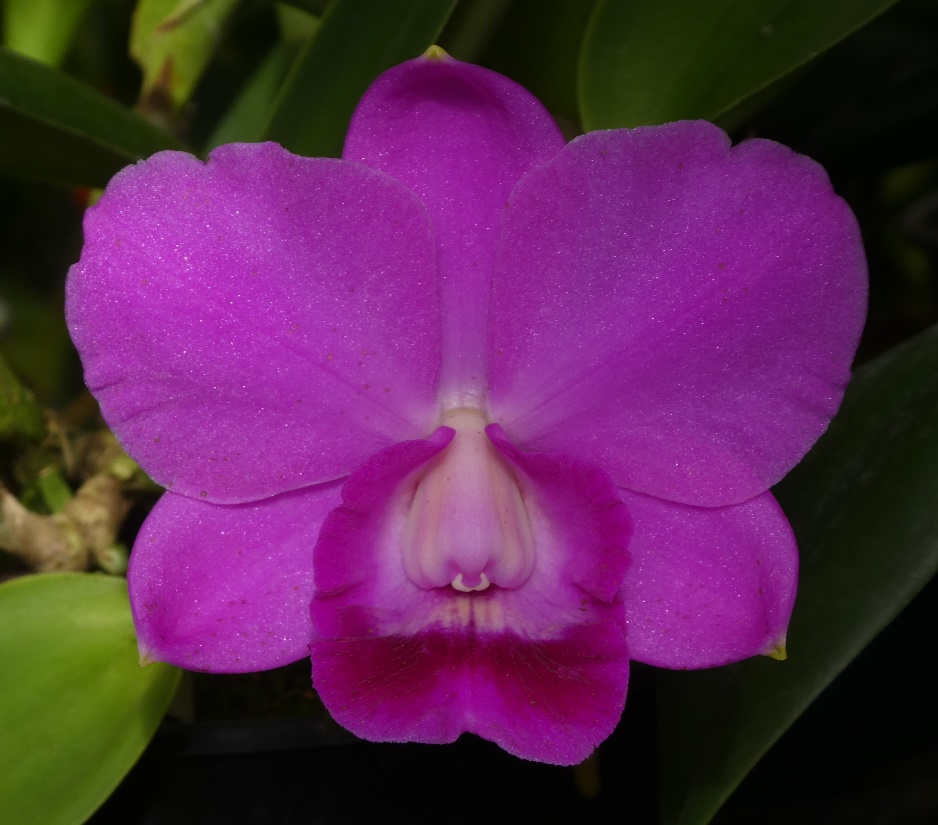 Cattleya Tokyo Magic ‘Shinkansen’ – M. J. Coker
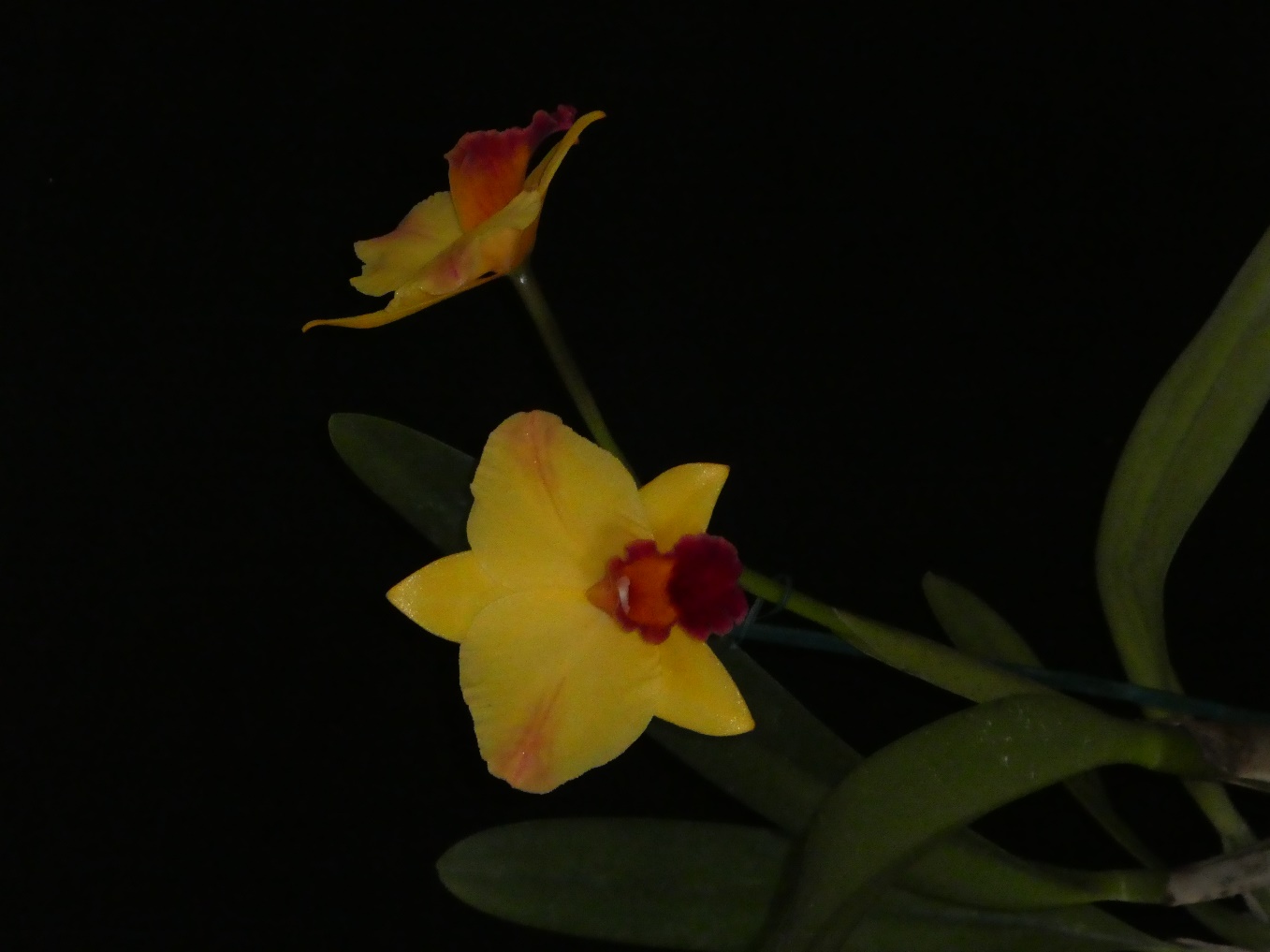 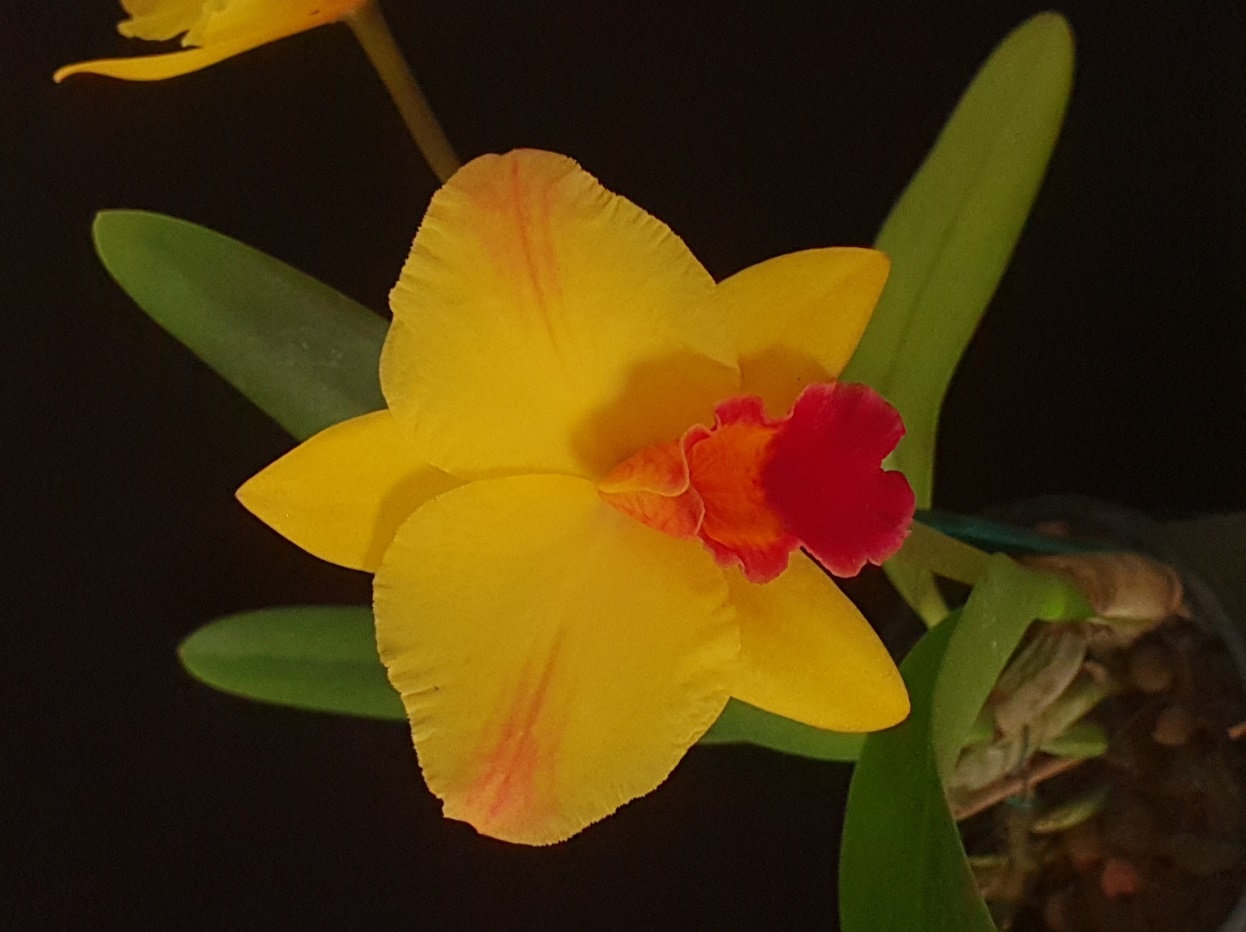 HCC/OSCOV
78.1
AND THEWINNER IS . . .
Cattleya Dolosa ‘Madonna’
M. J. Coker
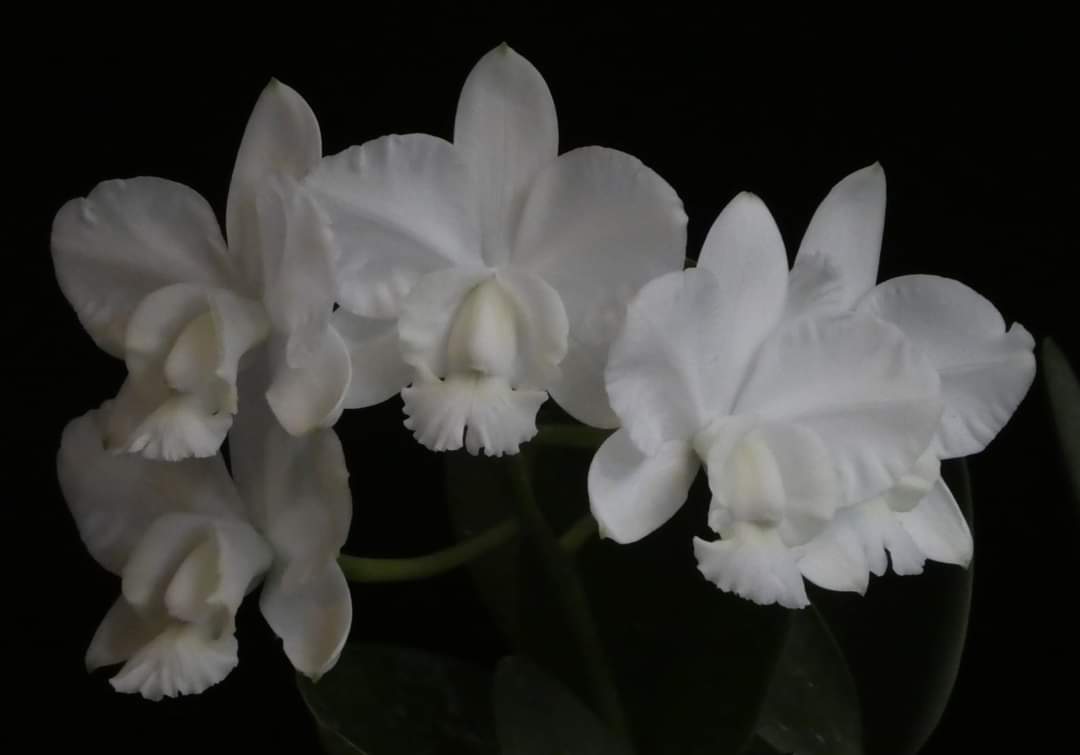 Masdevalliahybrid ORCHID

Sponsored by
Warrnambool & District Orchid Society
Masd. Curacao ‘Hamish’Nick Shaw
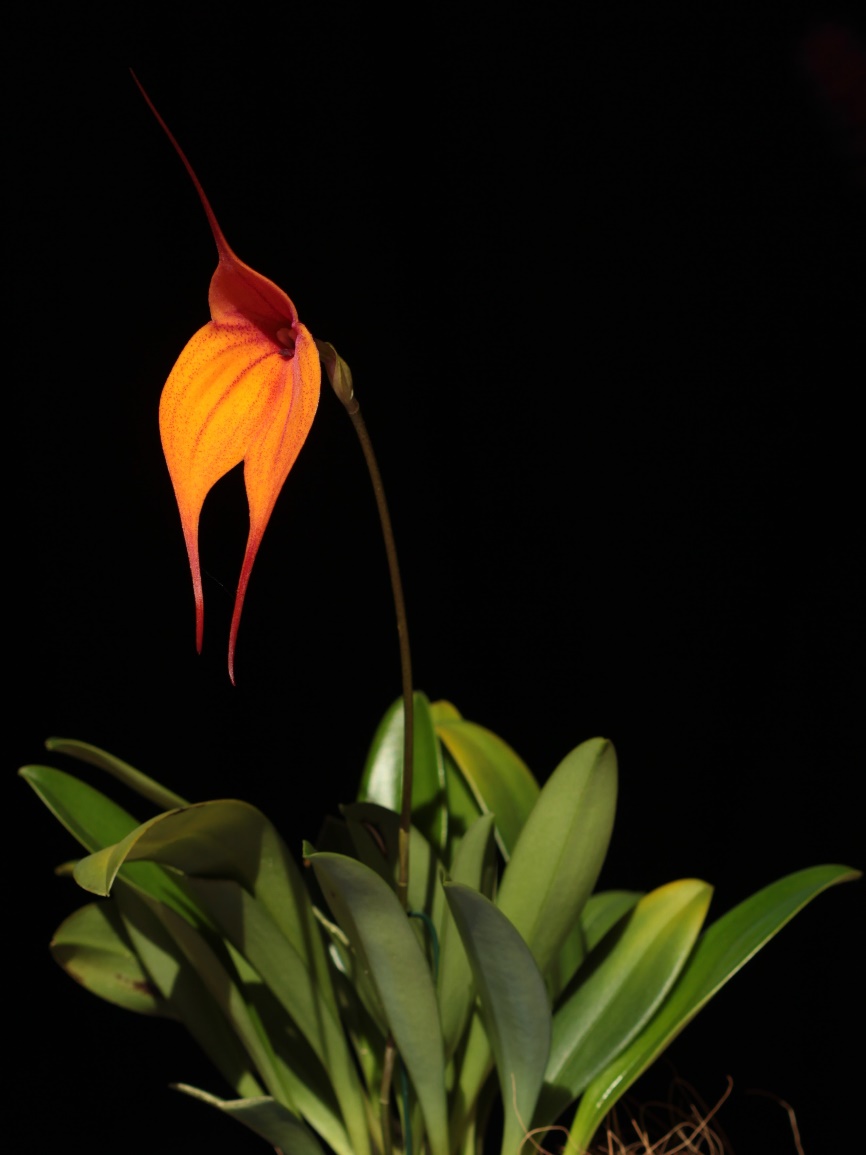 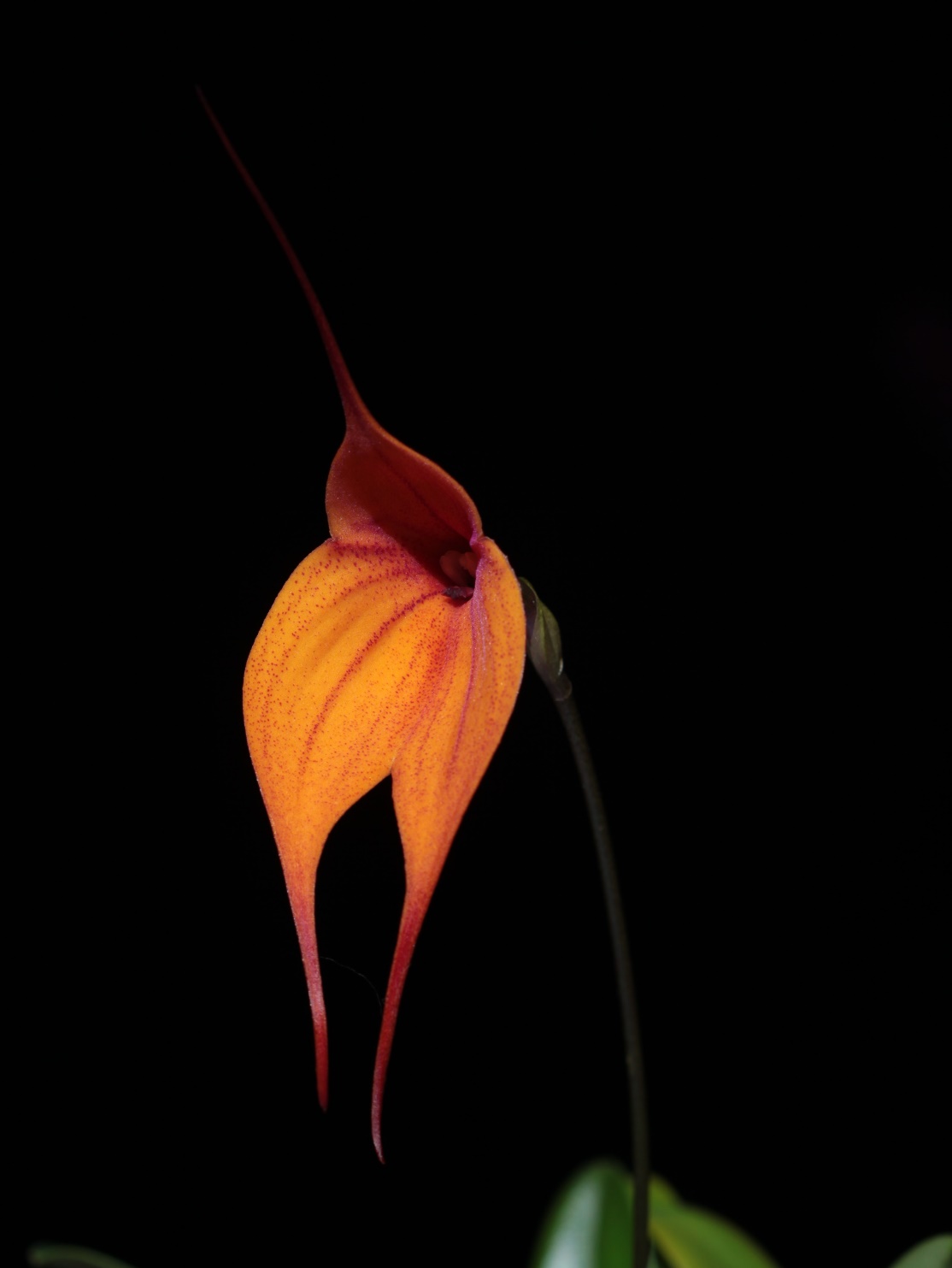 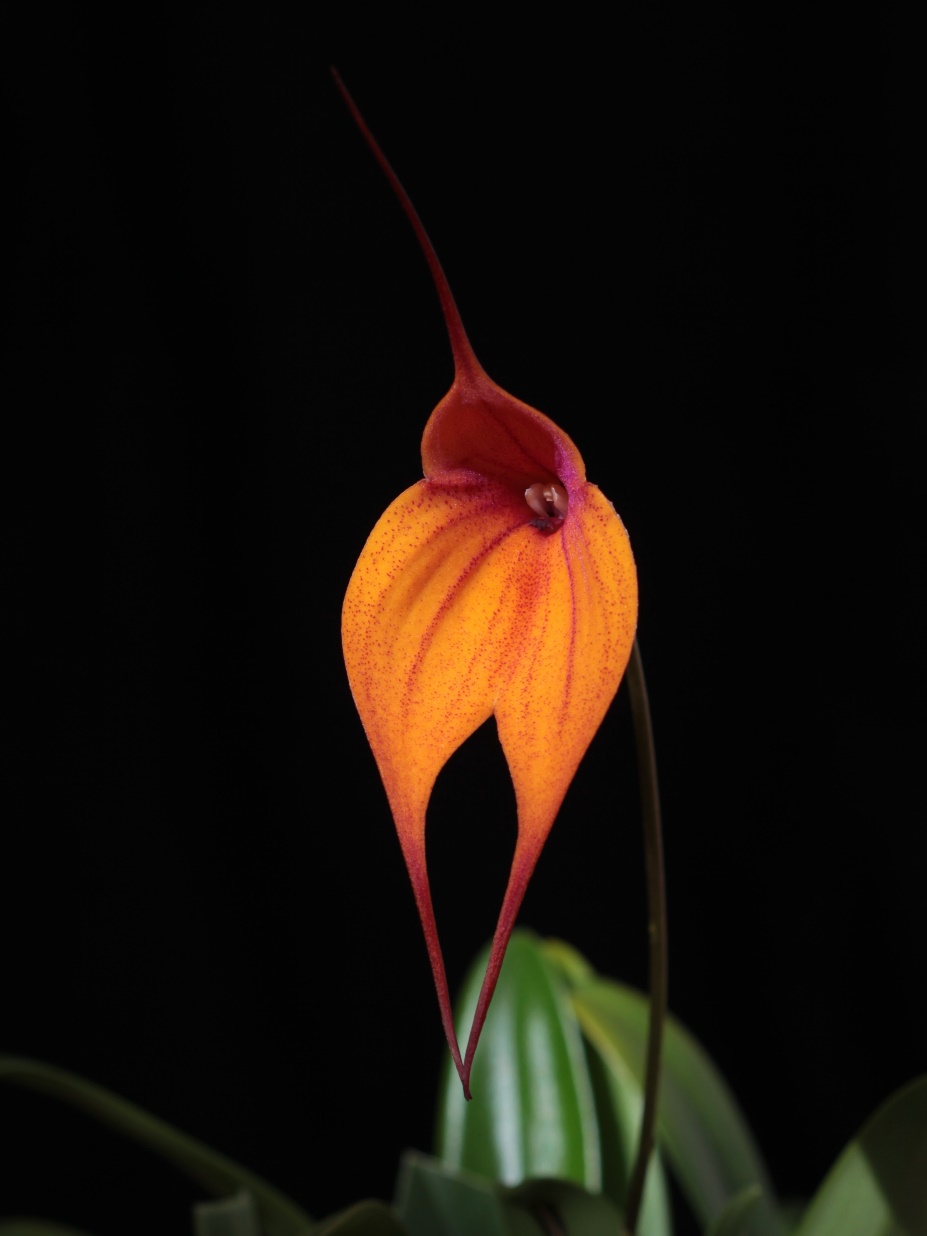 Masd. Harlequin Dancer ‘Pierrot’
Marita Anderson
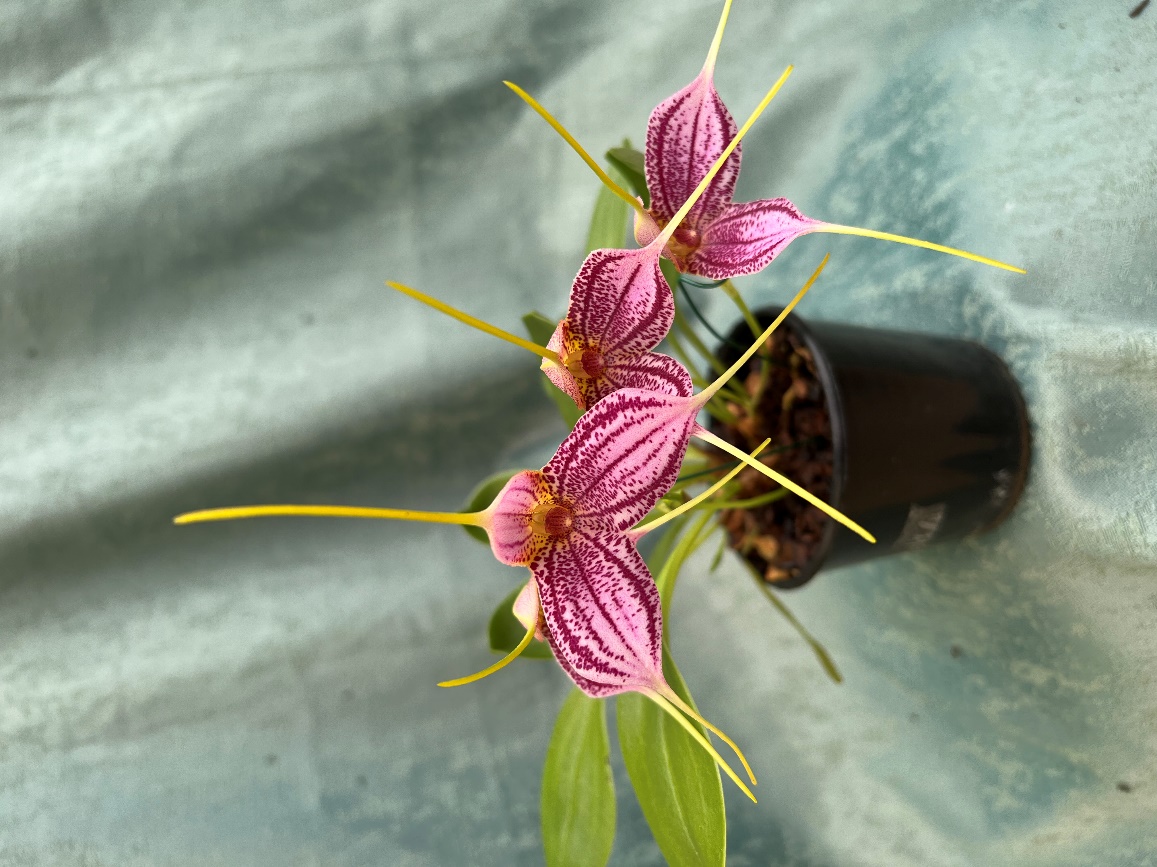 HCC/OSCOV
77.7
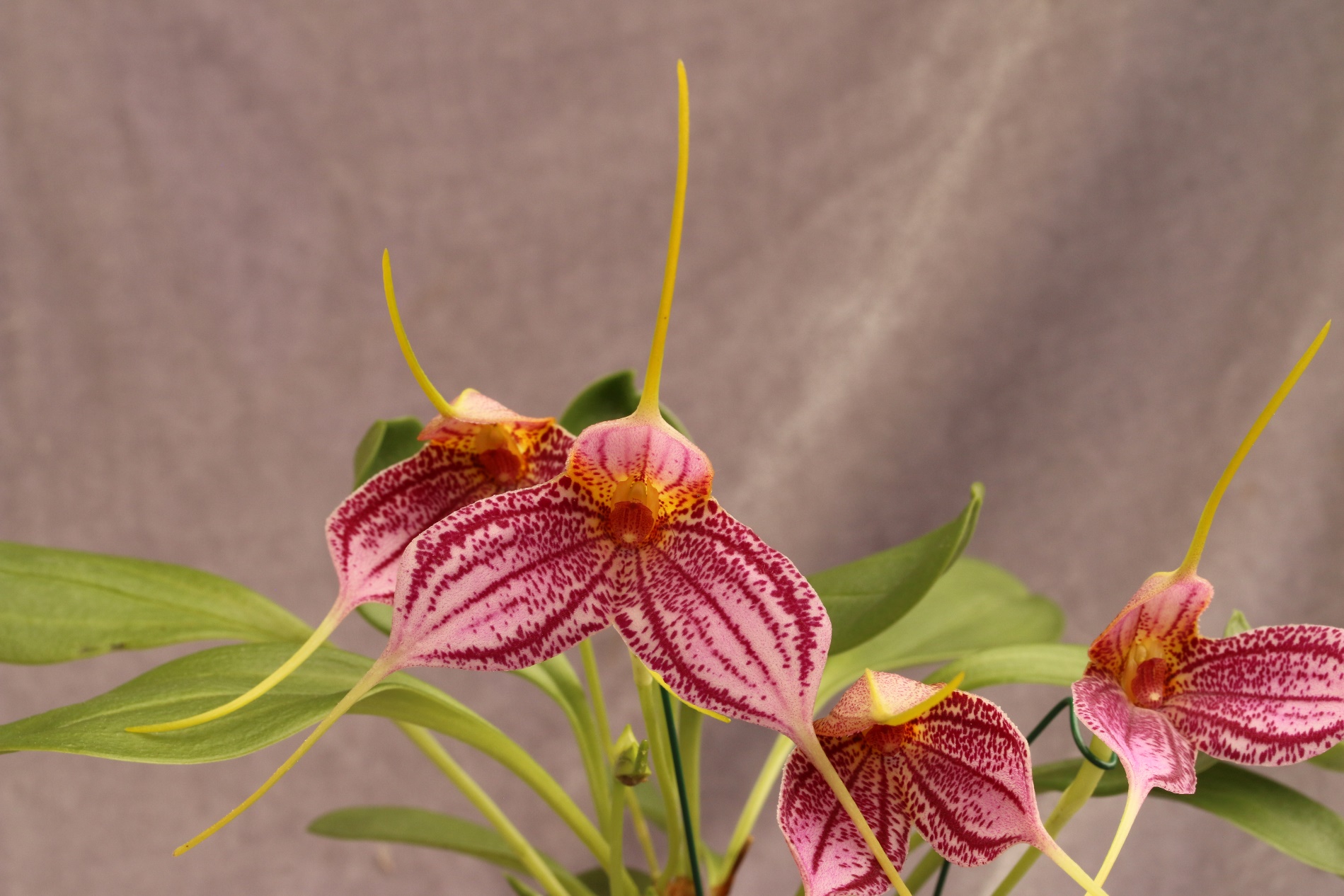 Masd. Harlequin Dancer ‘Colombine’
Marita Anderson
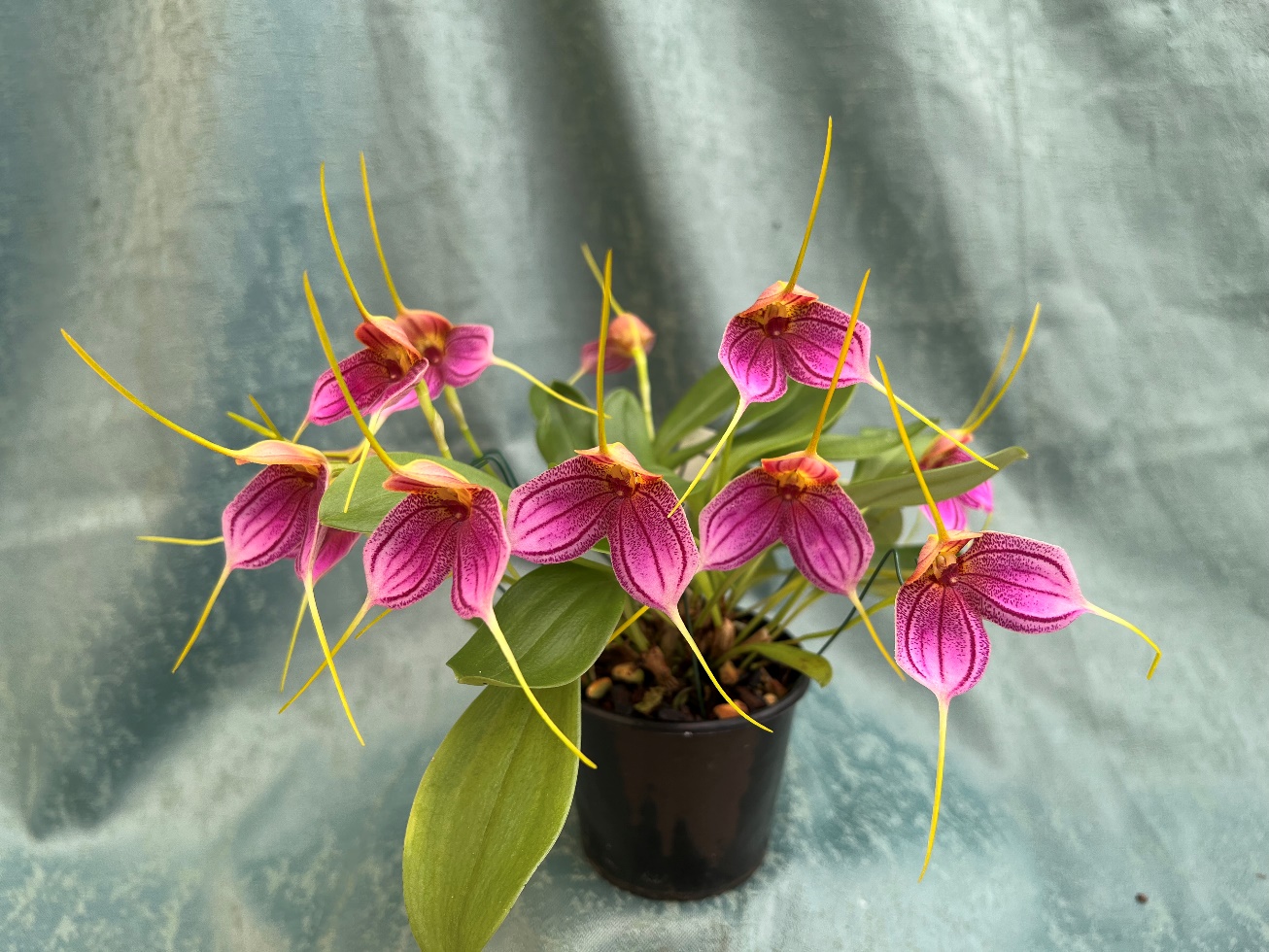 HCC/OSCOV
78.3
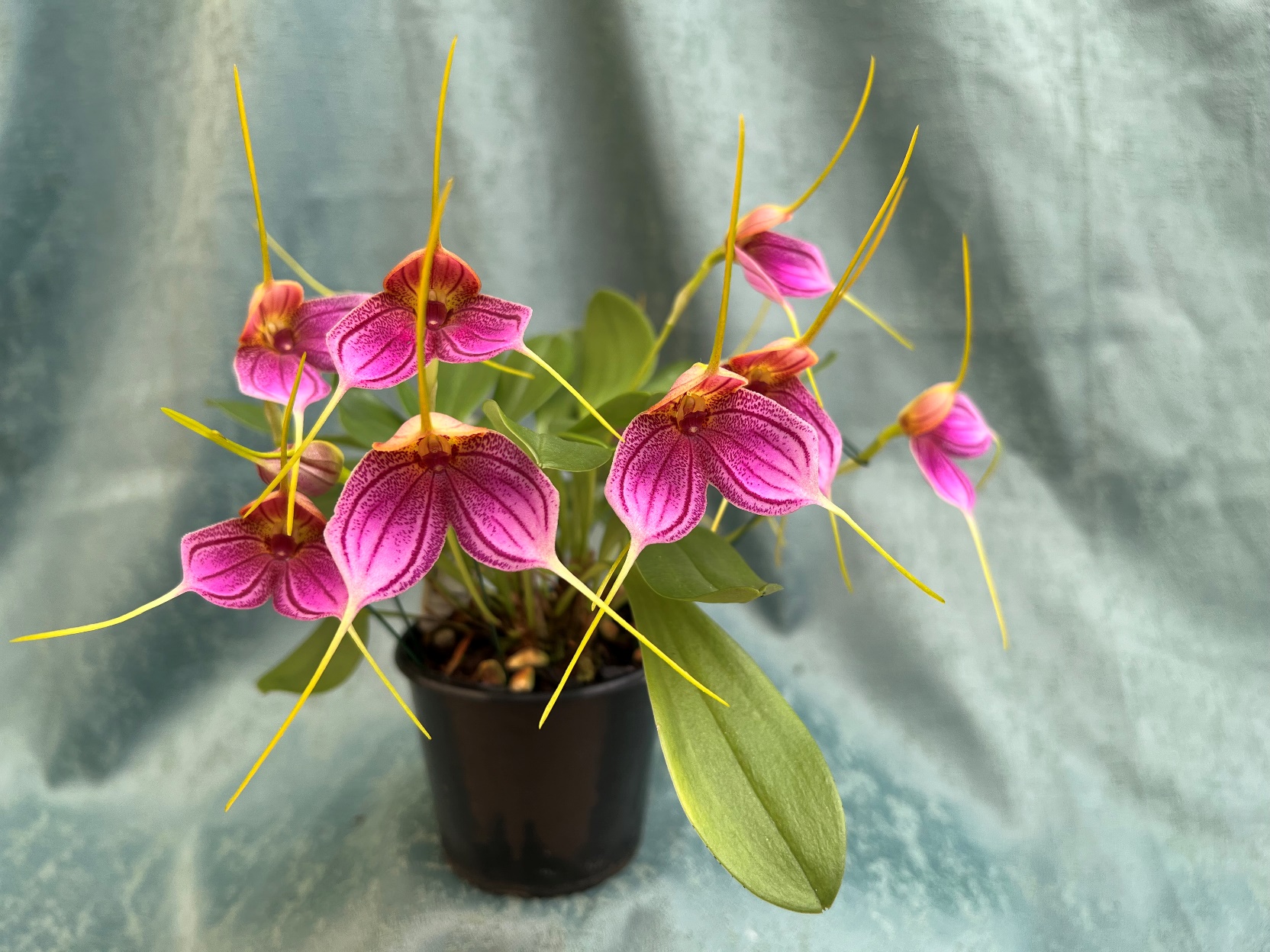 Masd. Flaming Flamingo ‘Beenak’
Clive & Agi Halls
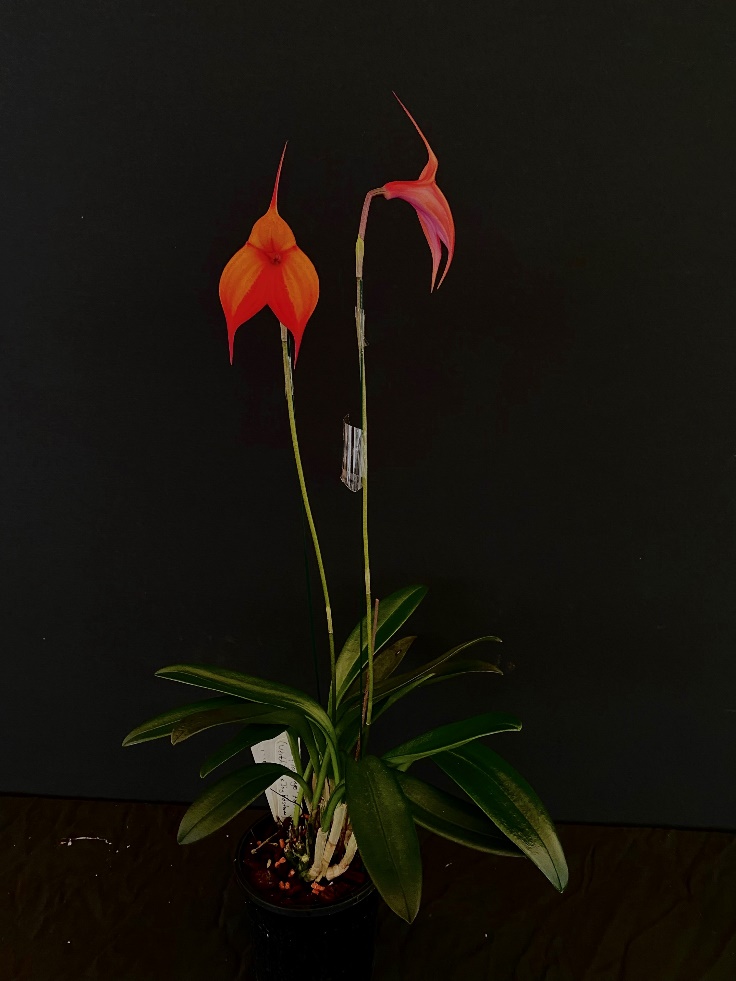 HCC/OSCOV
79.9
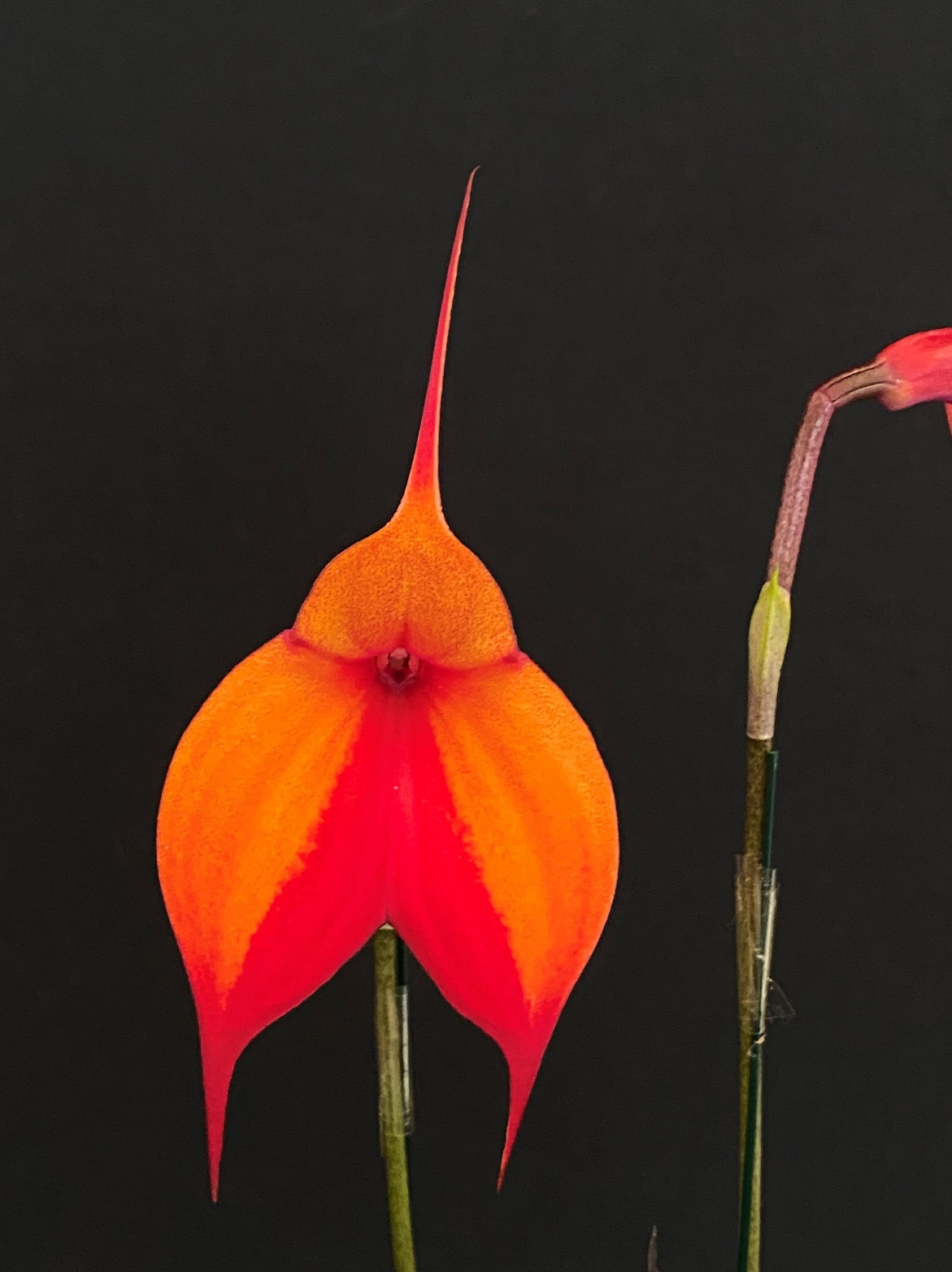 Masd. Mem. Chris Waterman ‘Spectacular’
Clive & Agi Halls
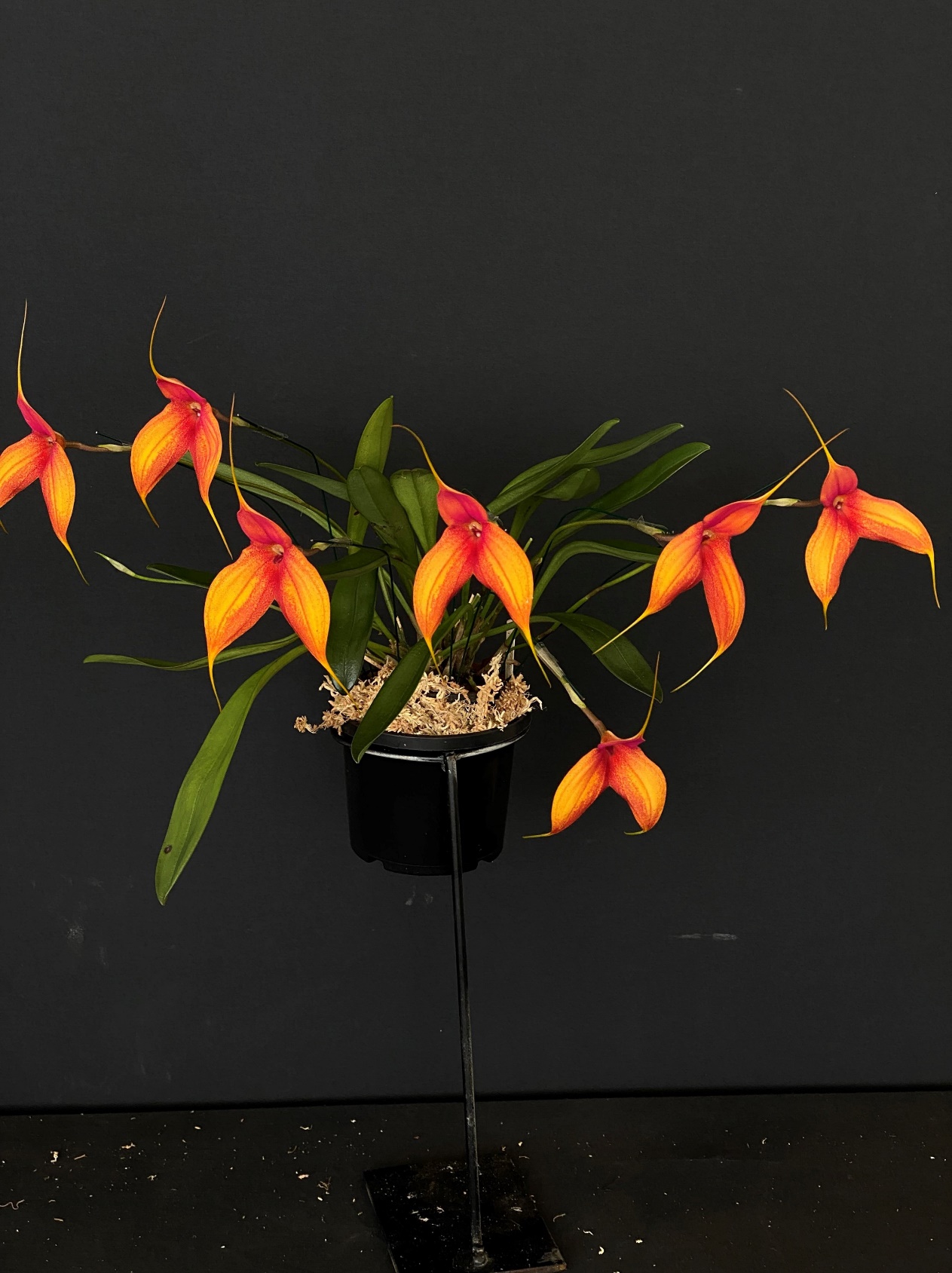 HCC/OSCOV
79.9
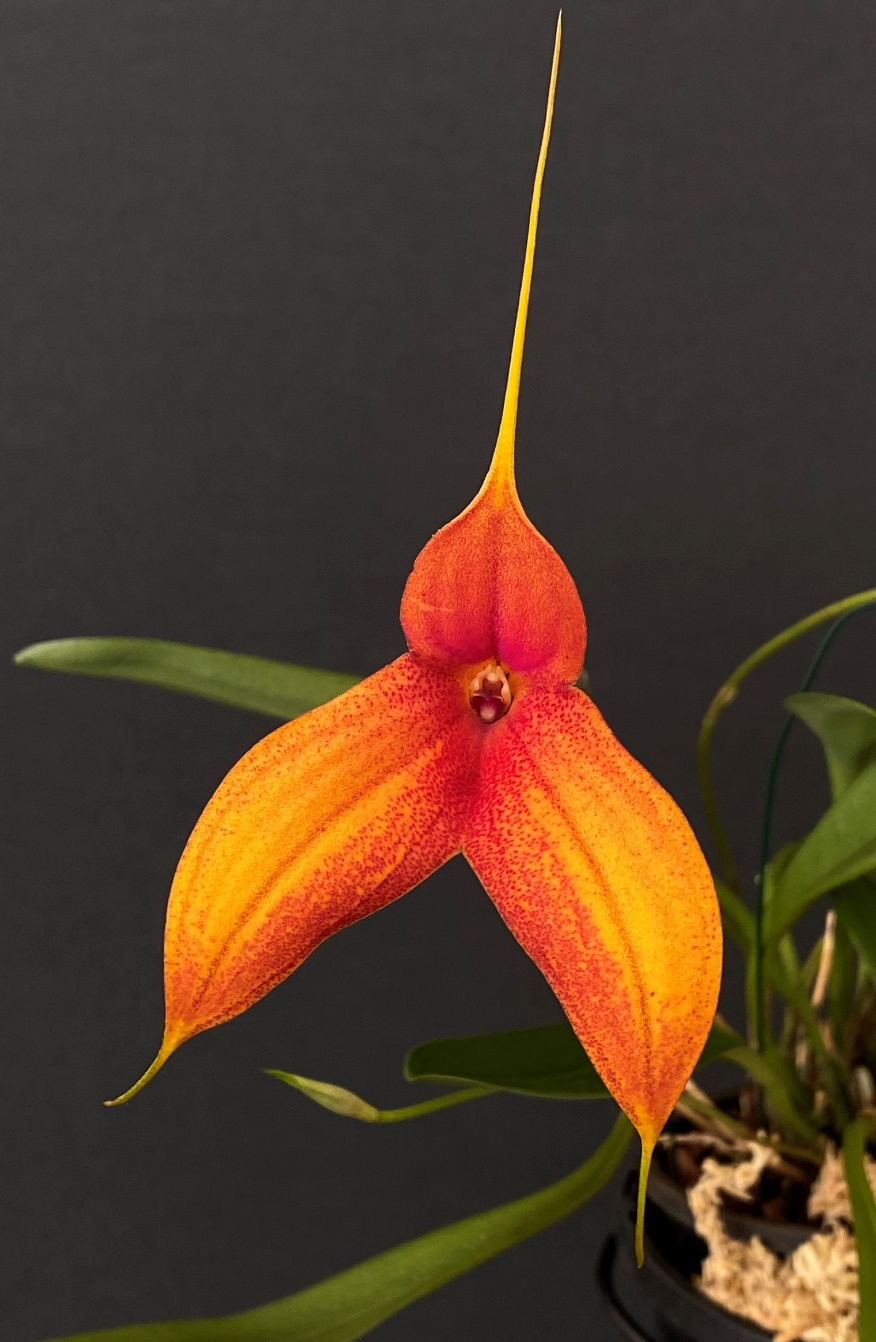 AND THEWINNER IS . . .
Masd. Flaming Flamingo ‘Beenak’
Clive & Agi Halls
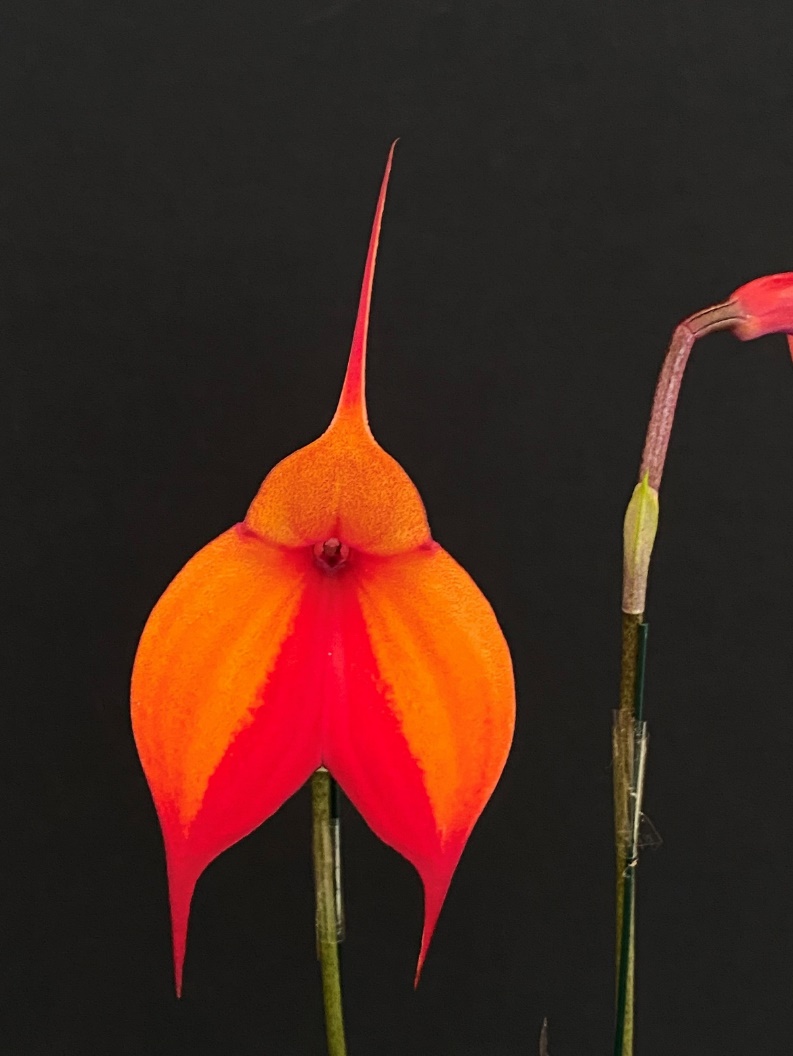 paphiopedilumhybrid ORCHID

Sponsored by
Ballarat Orchid Society
Paph. Dollgoldi ‘Tigress’
M. J. Coker
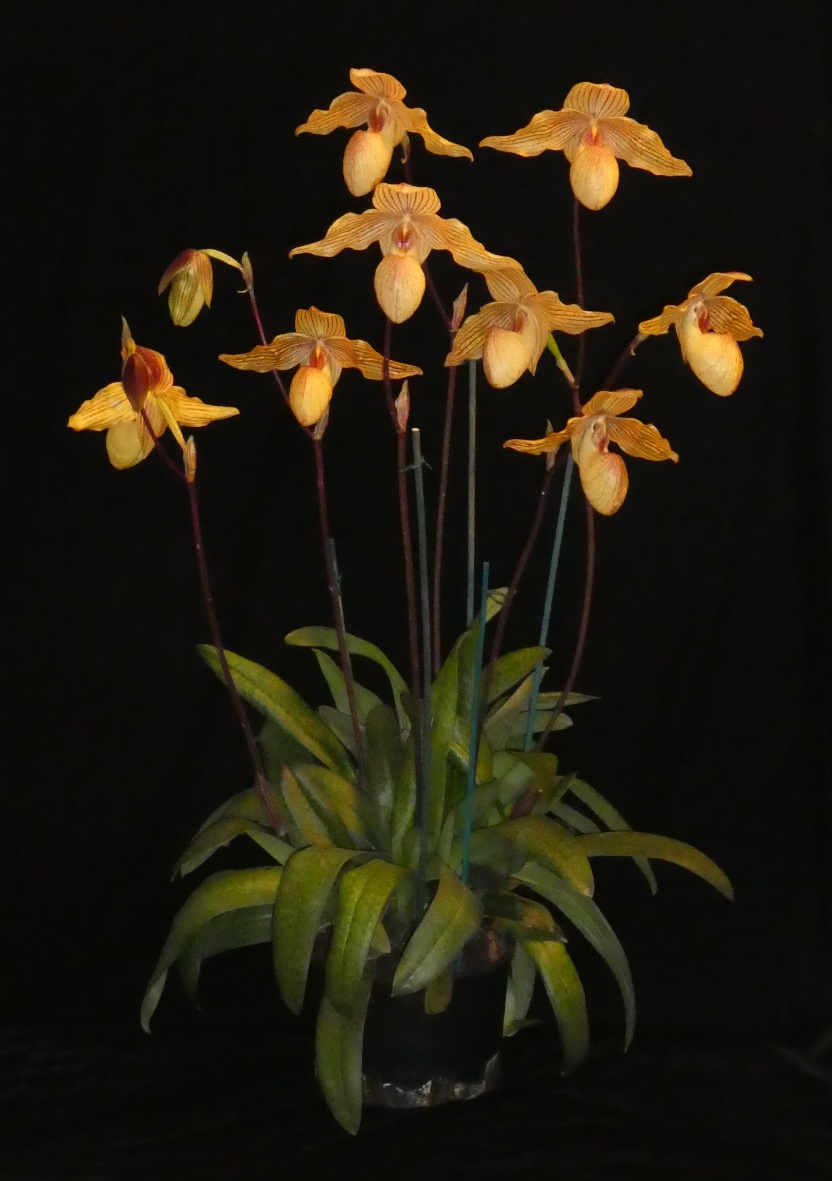 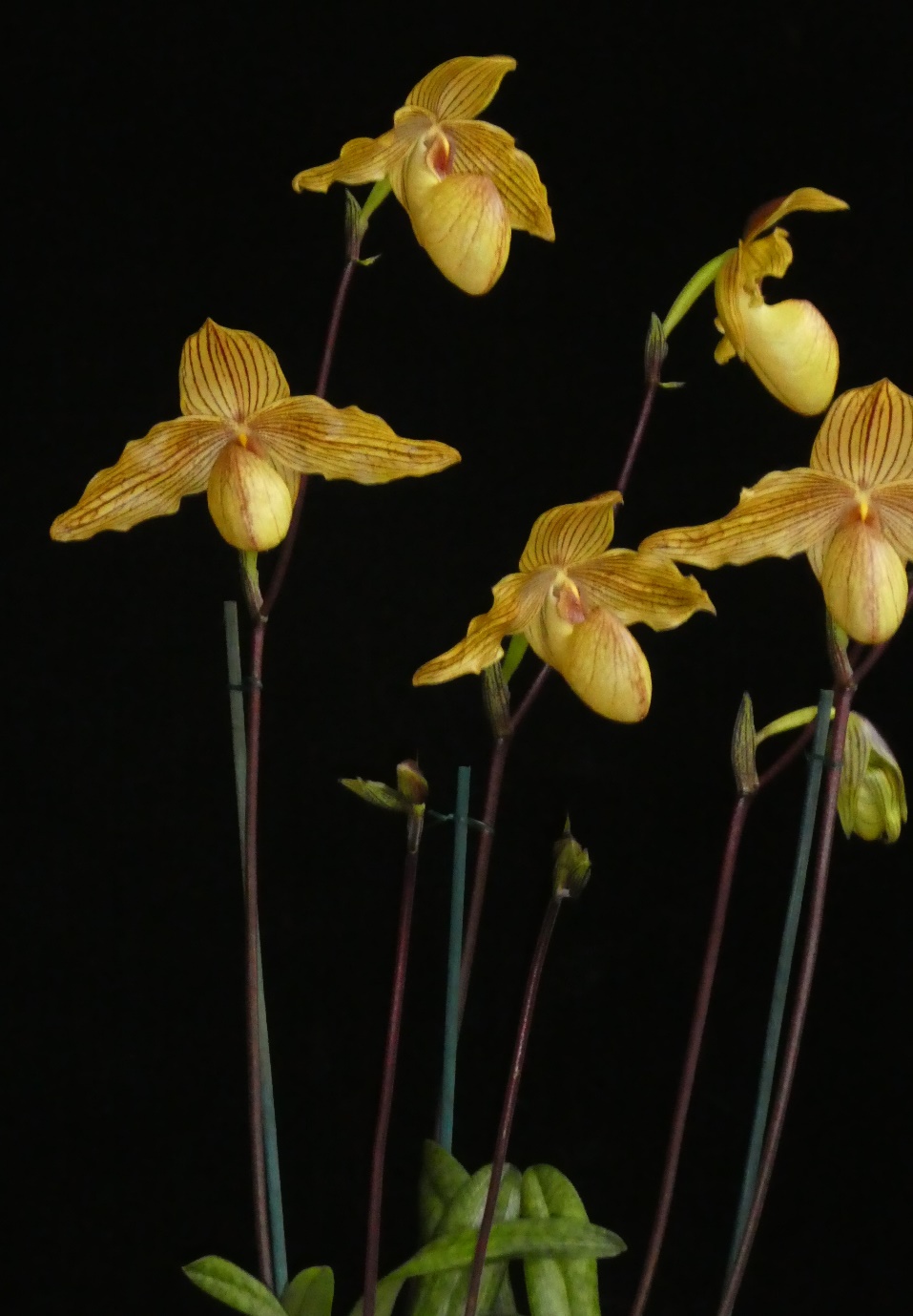 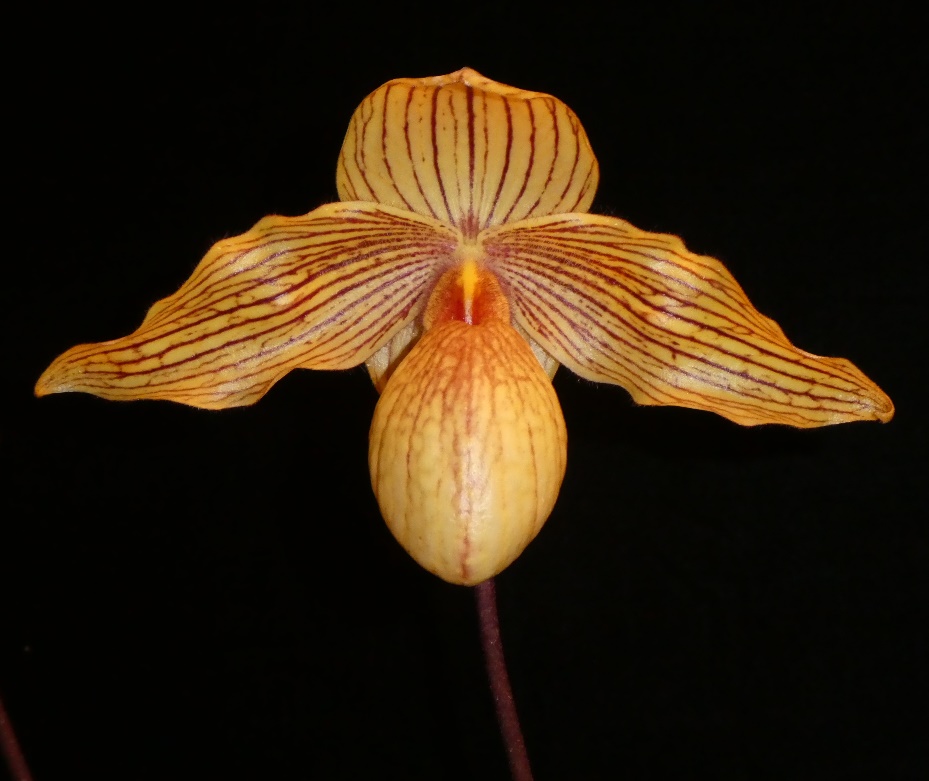 Paph. Traveler ‘Frances’
M. J. Coker
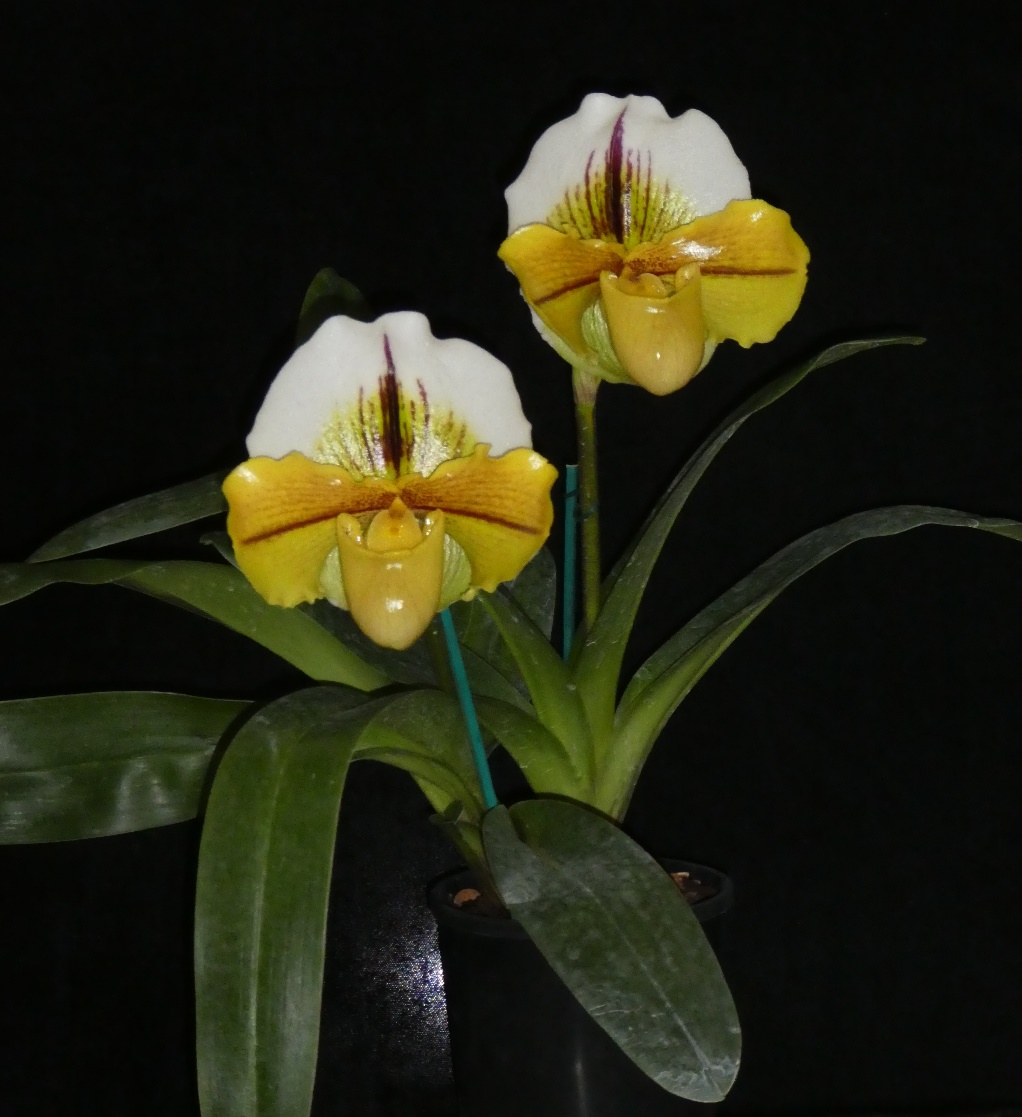 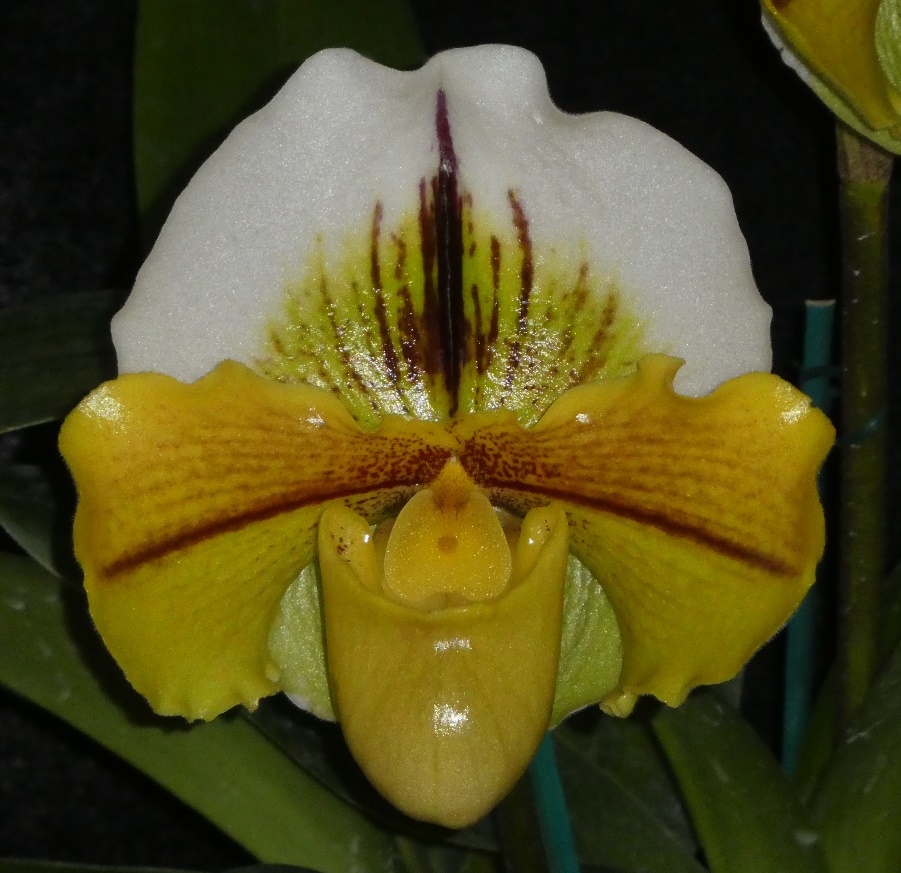 Paph. Dollgoldi ‘Golddolly’
M. J. Coker
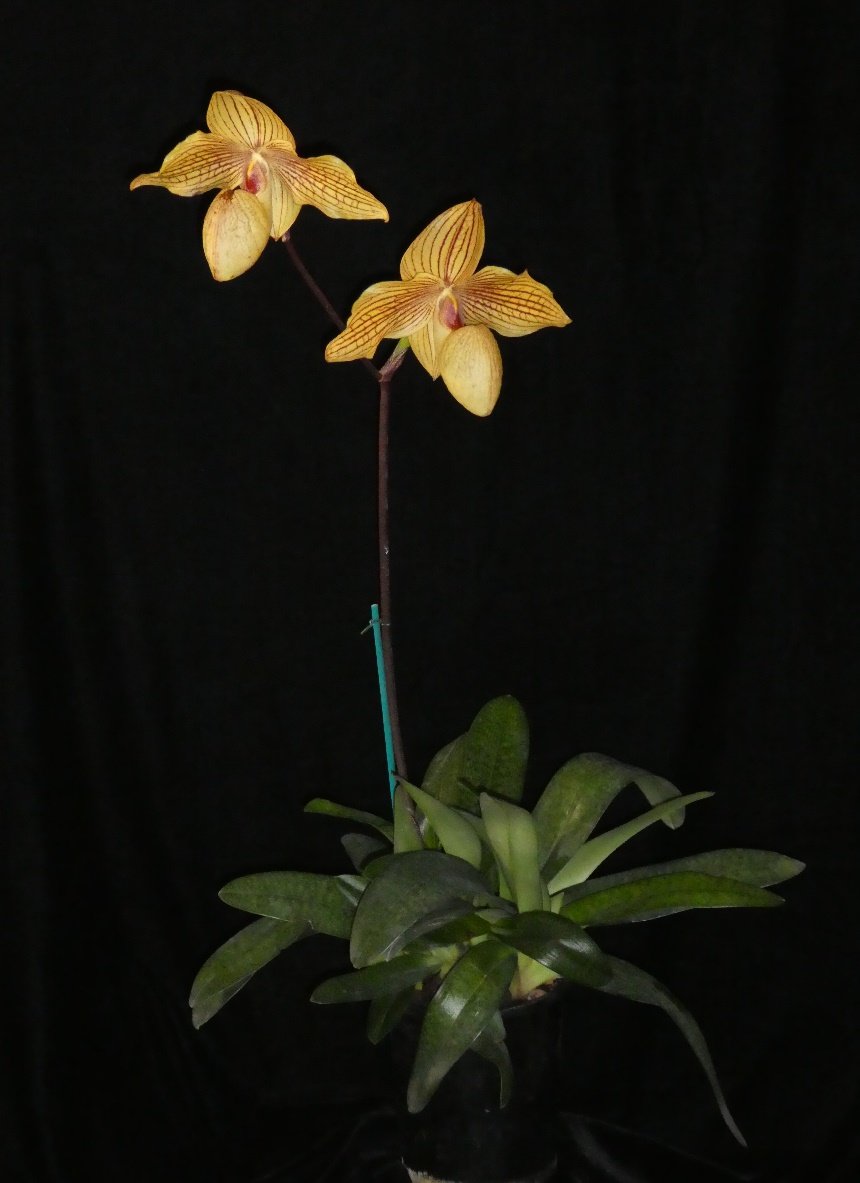 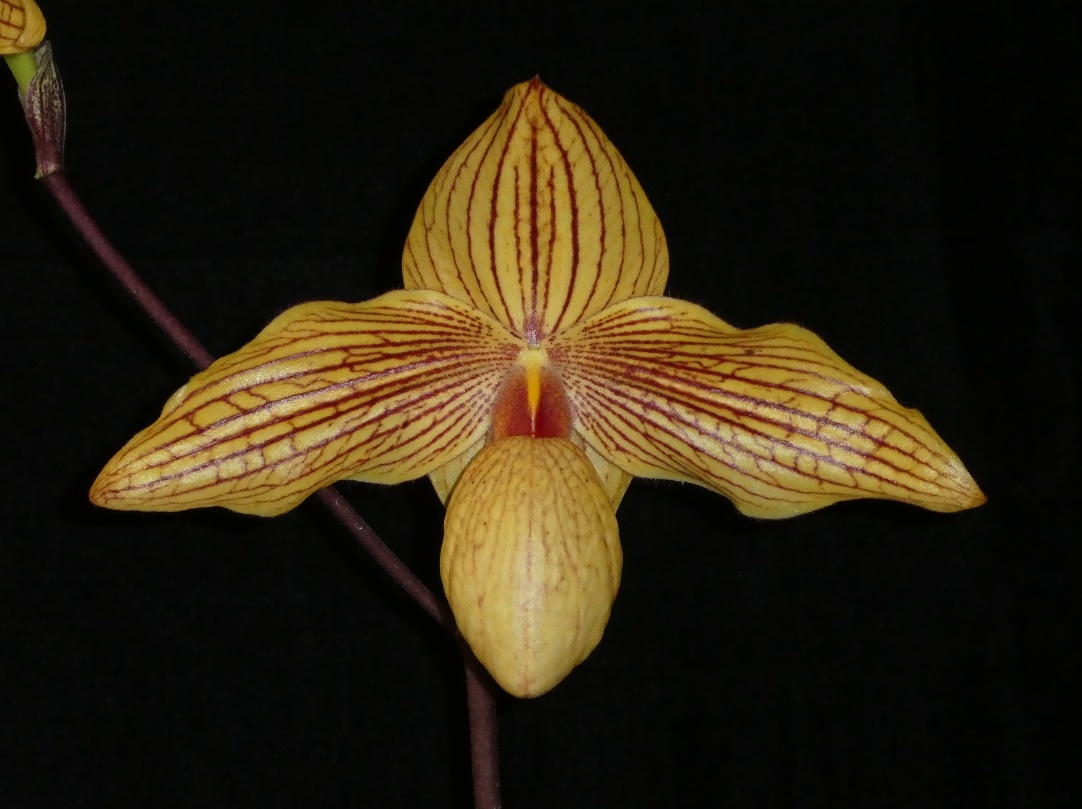 HCC/OSCOV
78.0
Paph. Millenium Thunder ‘Camoflage’ – M. J. Coker
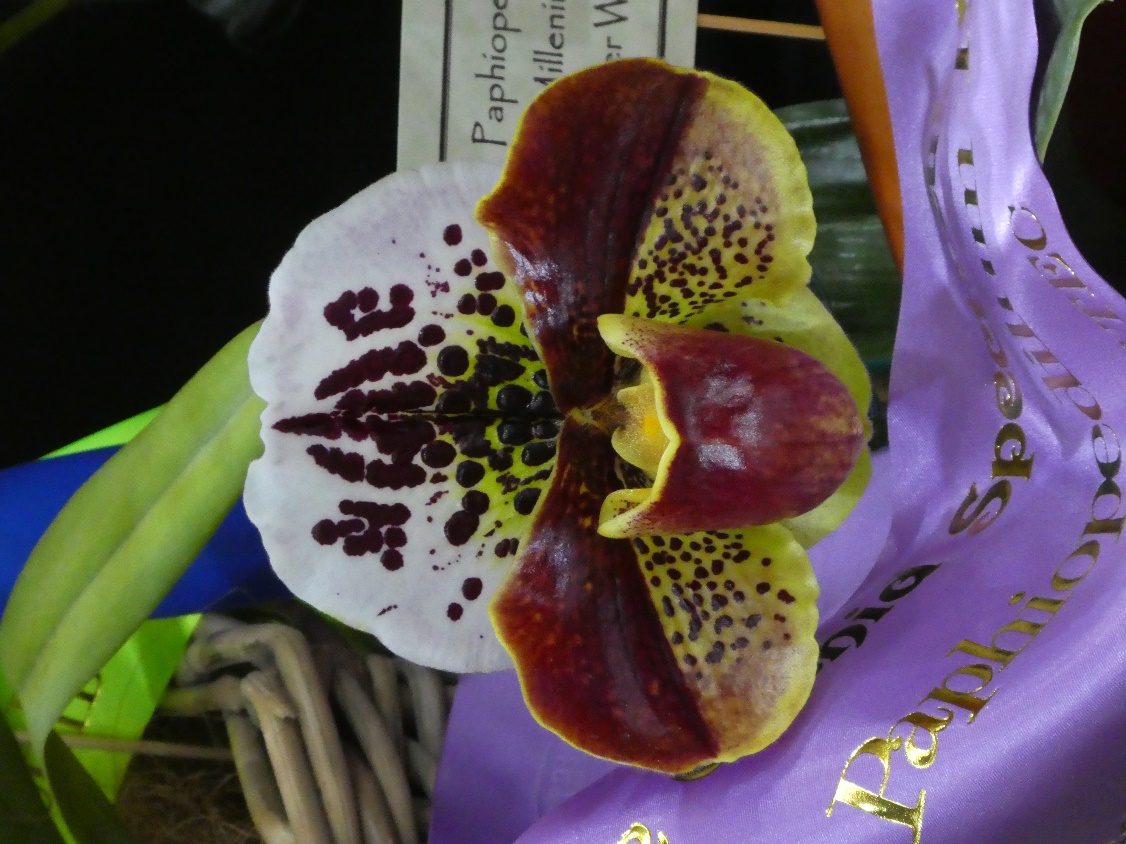 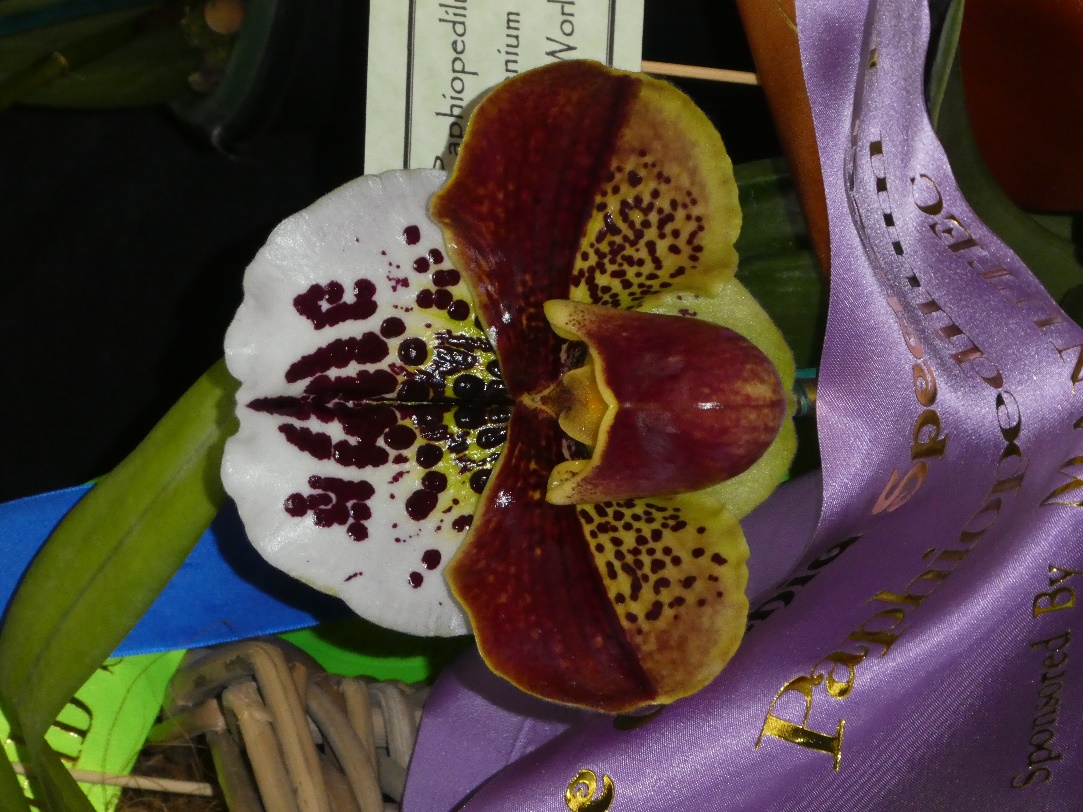 AM/OSCOV
80.8
Paph. Mem. Margaret Nielson ‘Garry’ – Garry Nielson
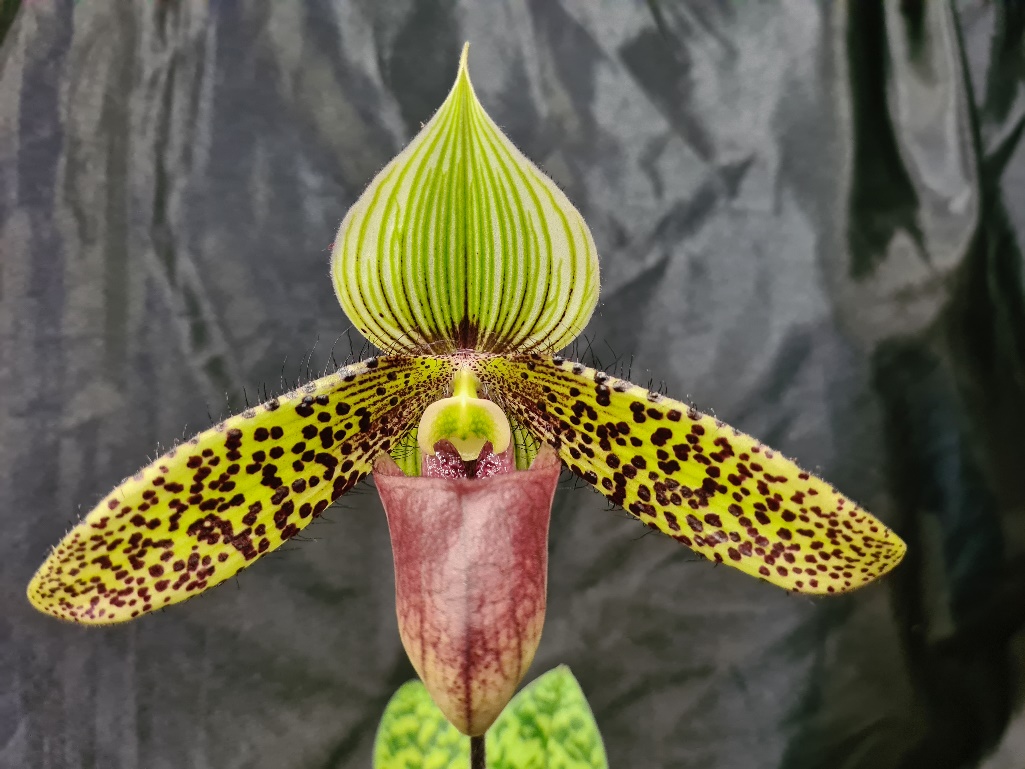 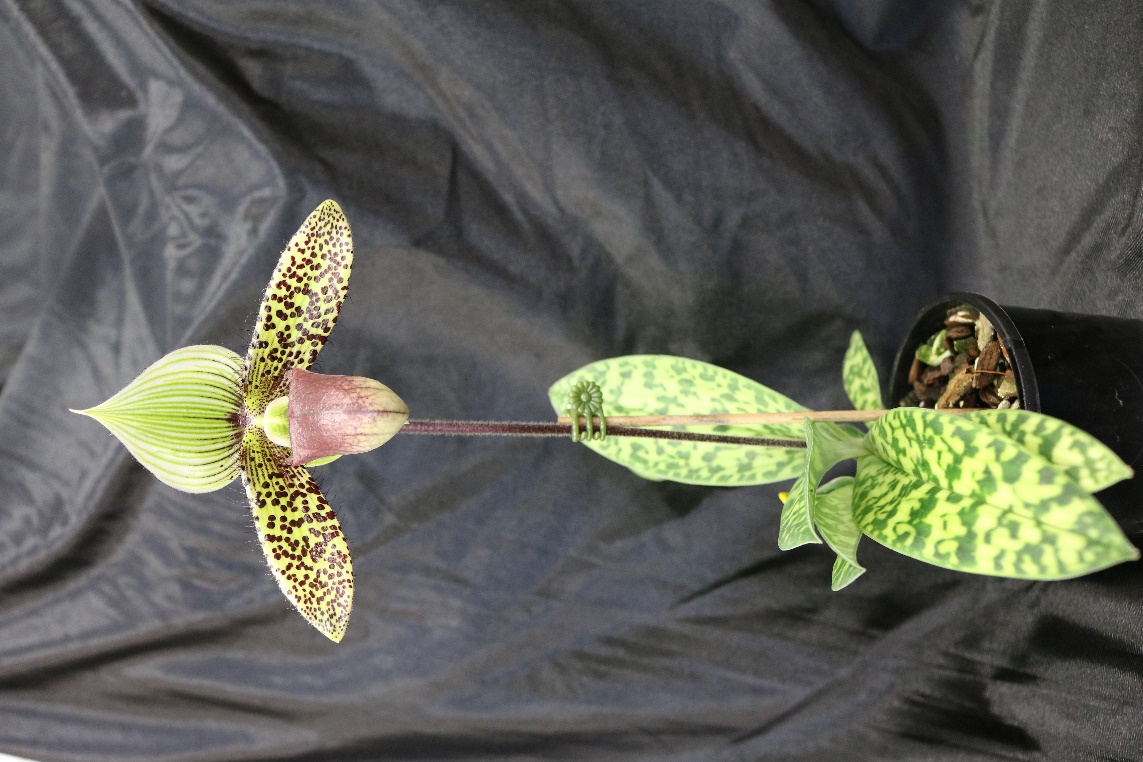 HCC/OSCOV75.4
AND THEWINNER IS . . .
Paph. Millenium Thunder ‘Camoflage’ – M. J. Coker
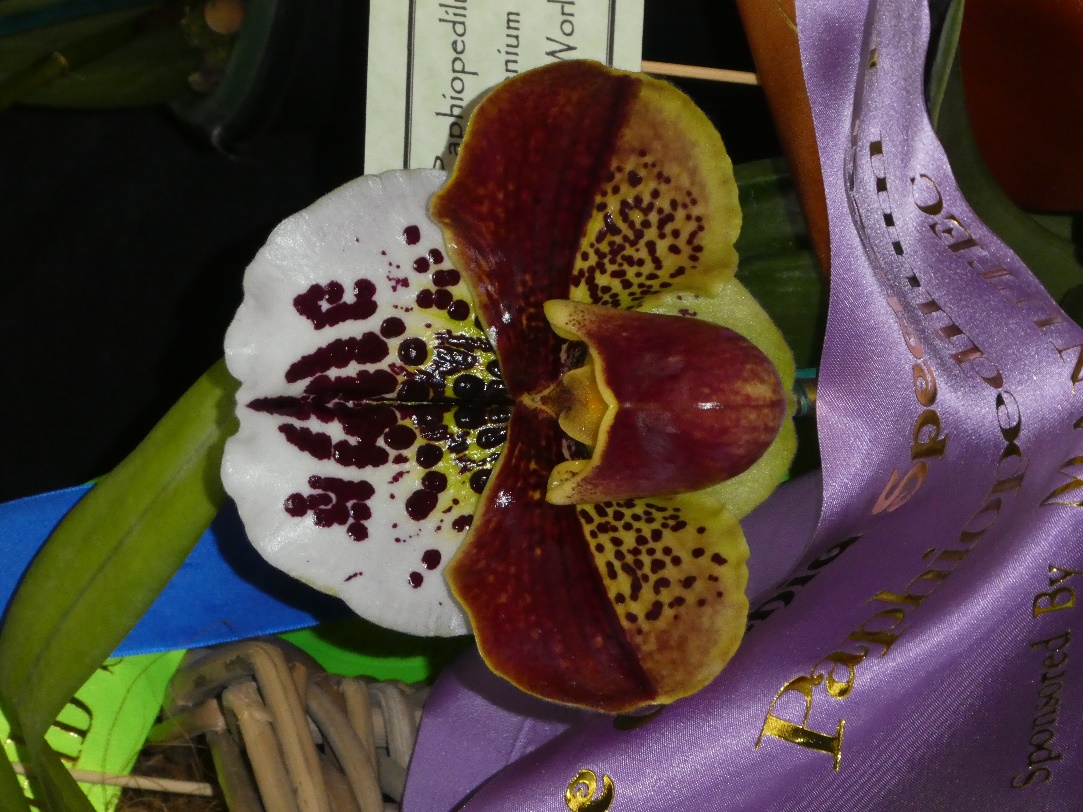 paphiopedilumspecies ORCHID

Sponsored by
Stawell Orchid Society
Paph. druryi ‘Serpent’M. J. Coker
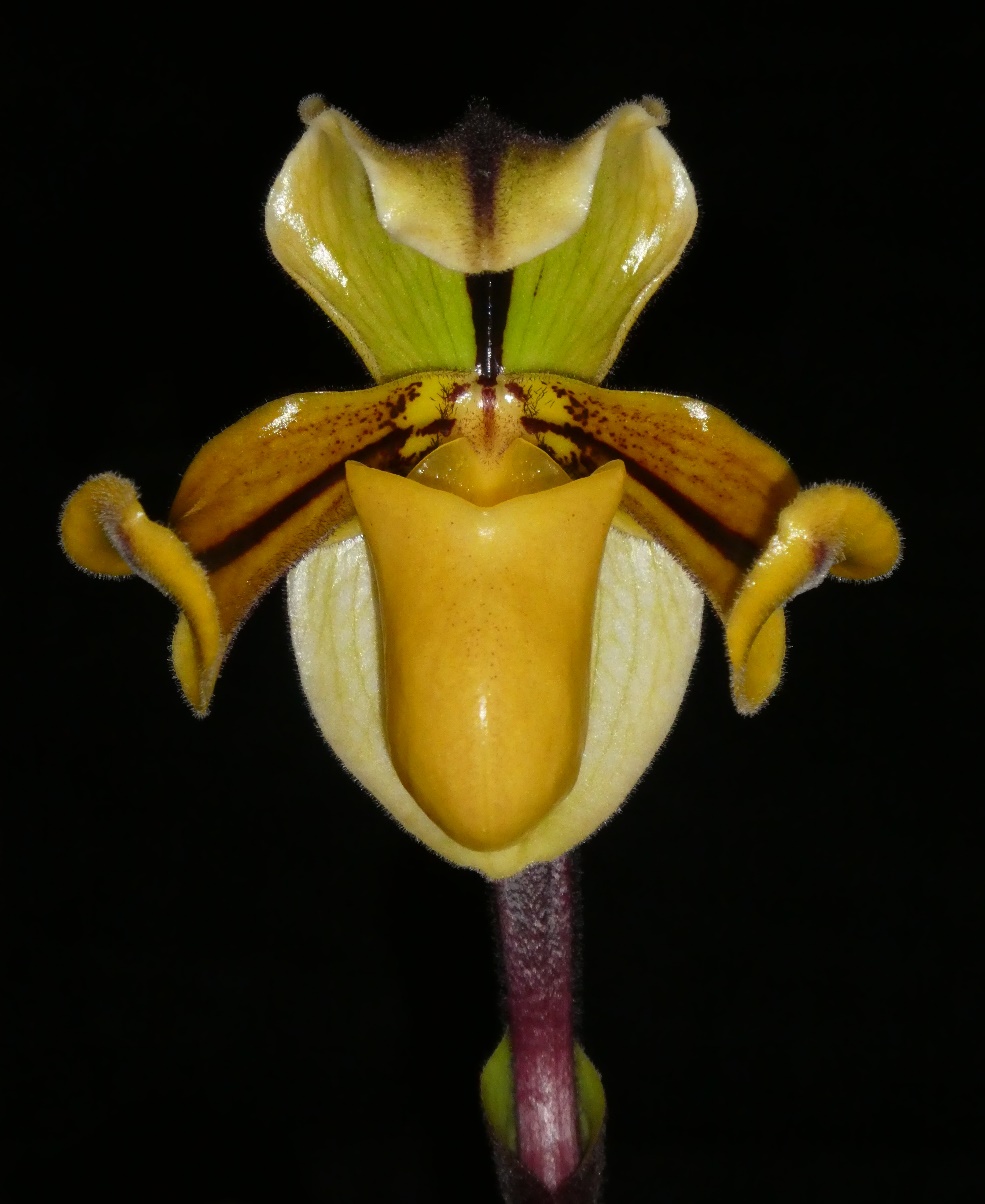 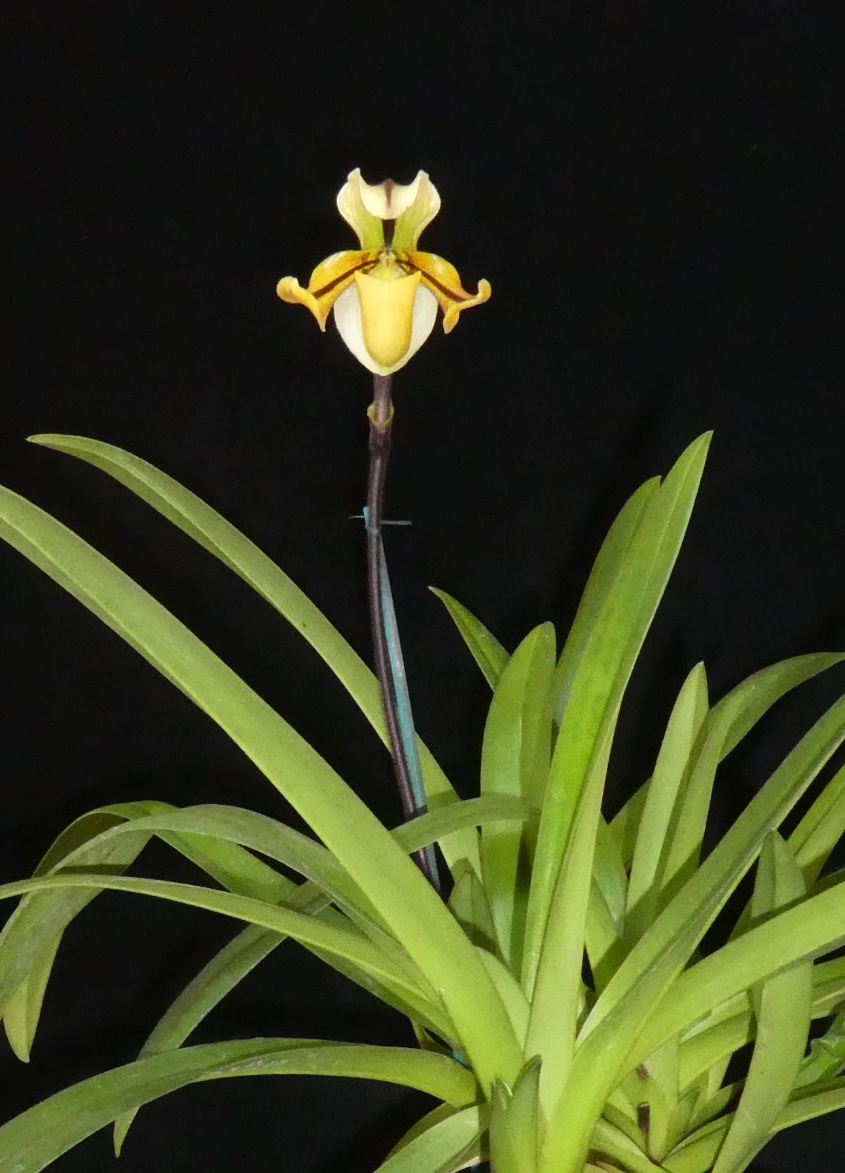 Paph. malipoense ‘Snicketty’ – M. J. Coker
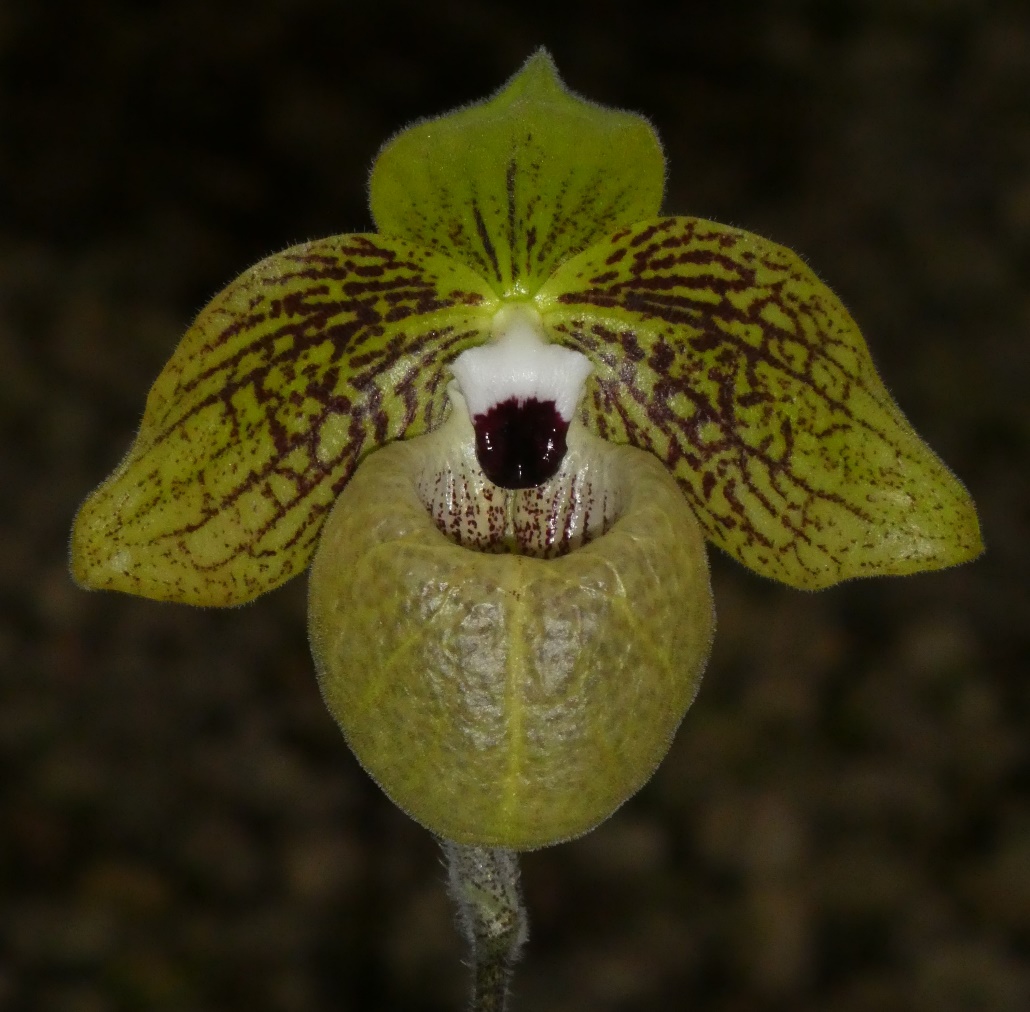 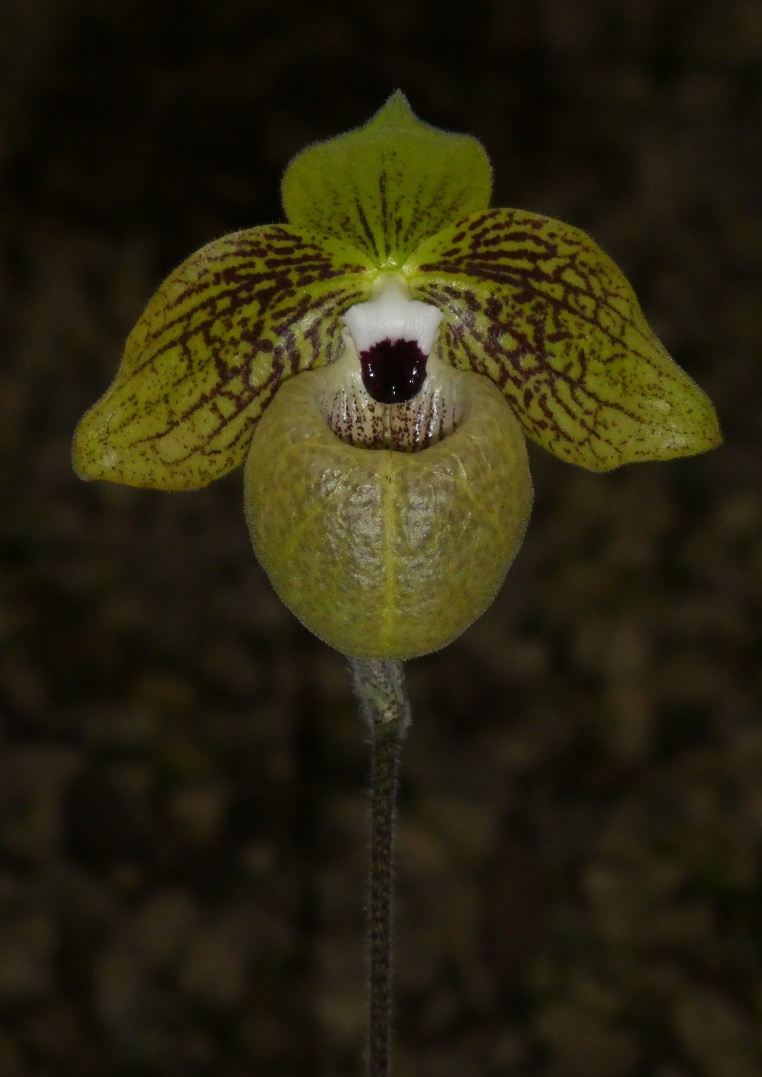 Paph. hirsutissimum ‘Twister’ – M. J. Coker
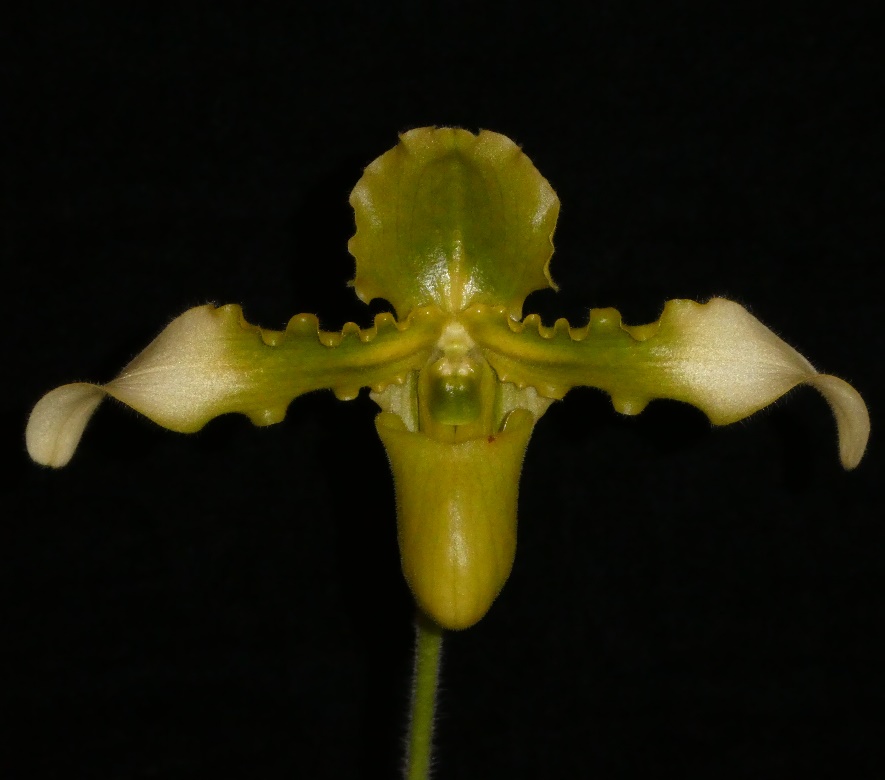 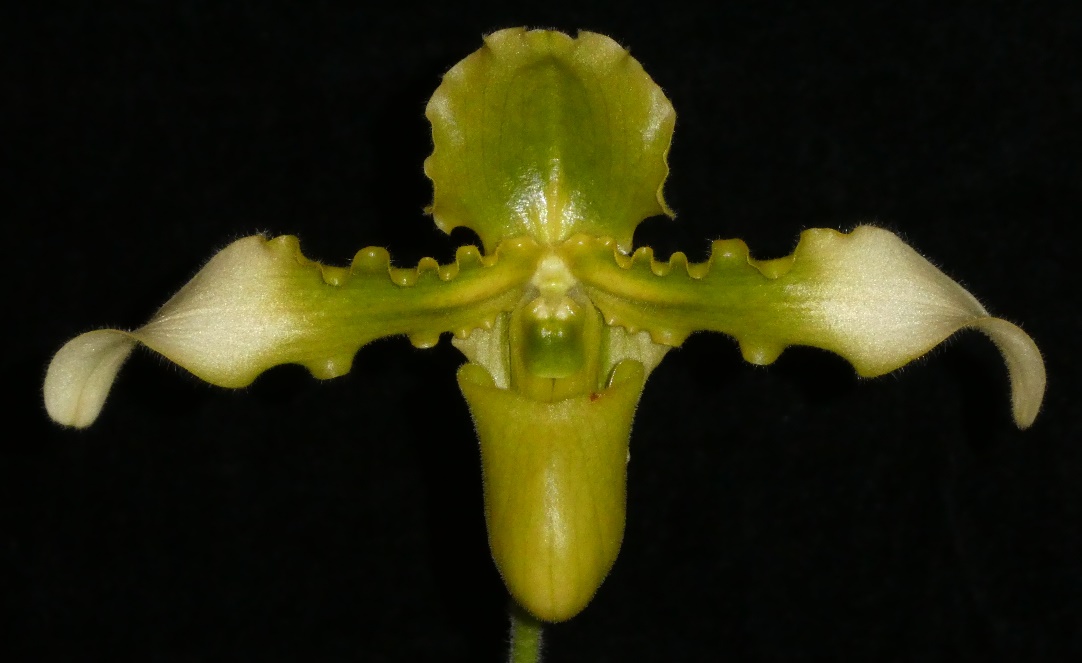 AND THEWINNER IS . . .
Paph. malipoense ‘Snicketty’ – M. J. Coker
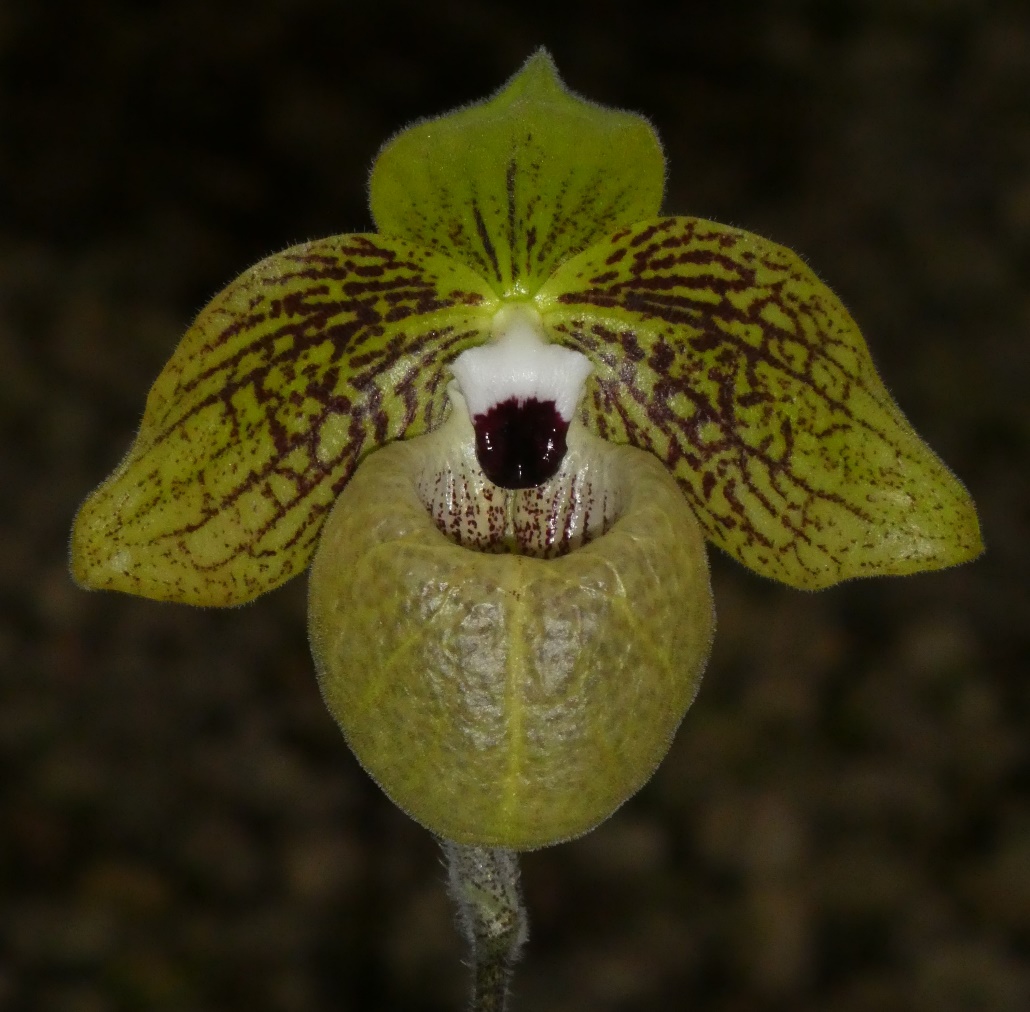 ONCIDIINAEhybrid ORCHID

Sponsored by
Bendigo Orchid Club
Miltonia Cogniauxiae ‘Bino’ Hanh Truong
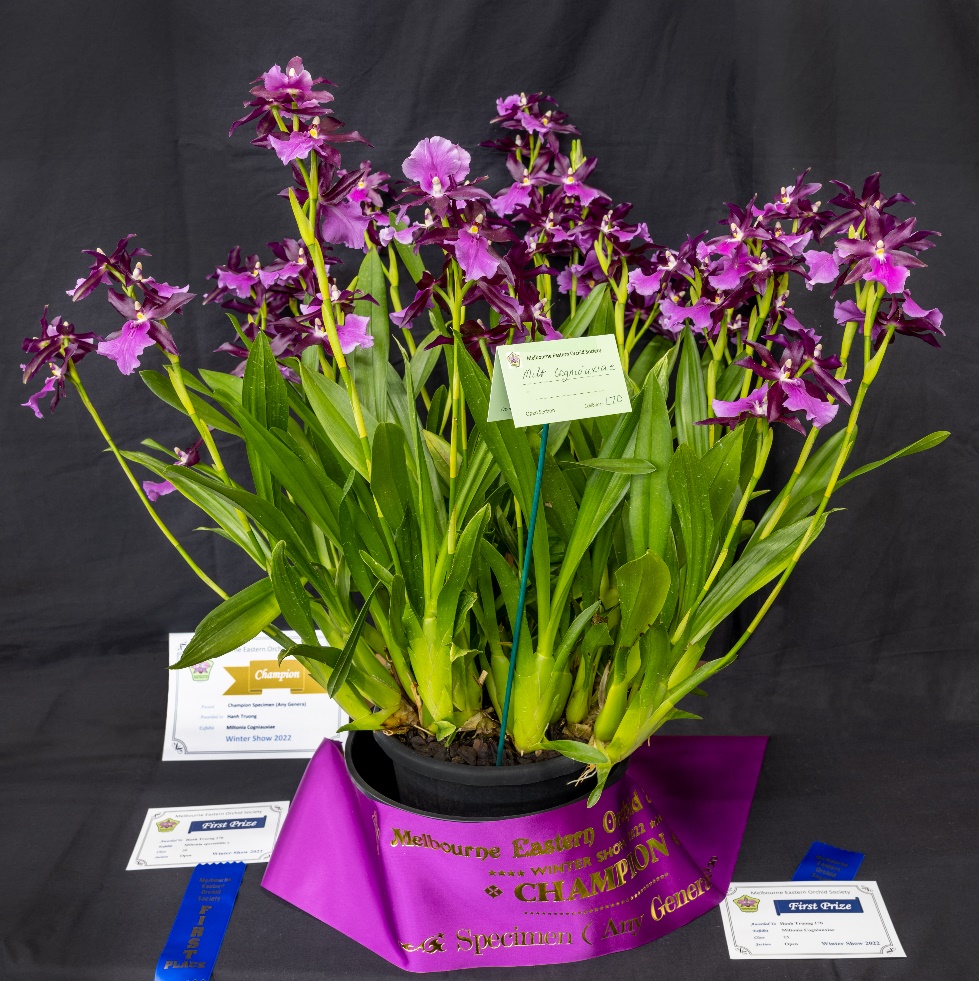 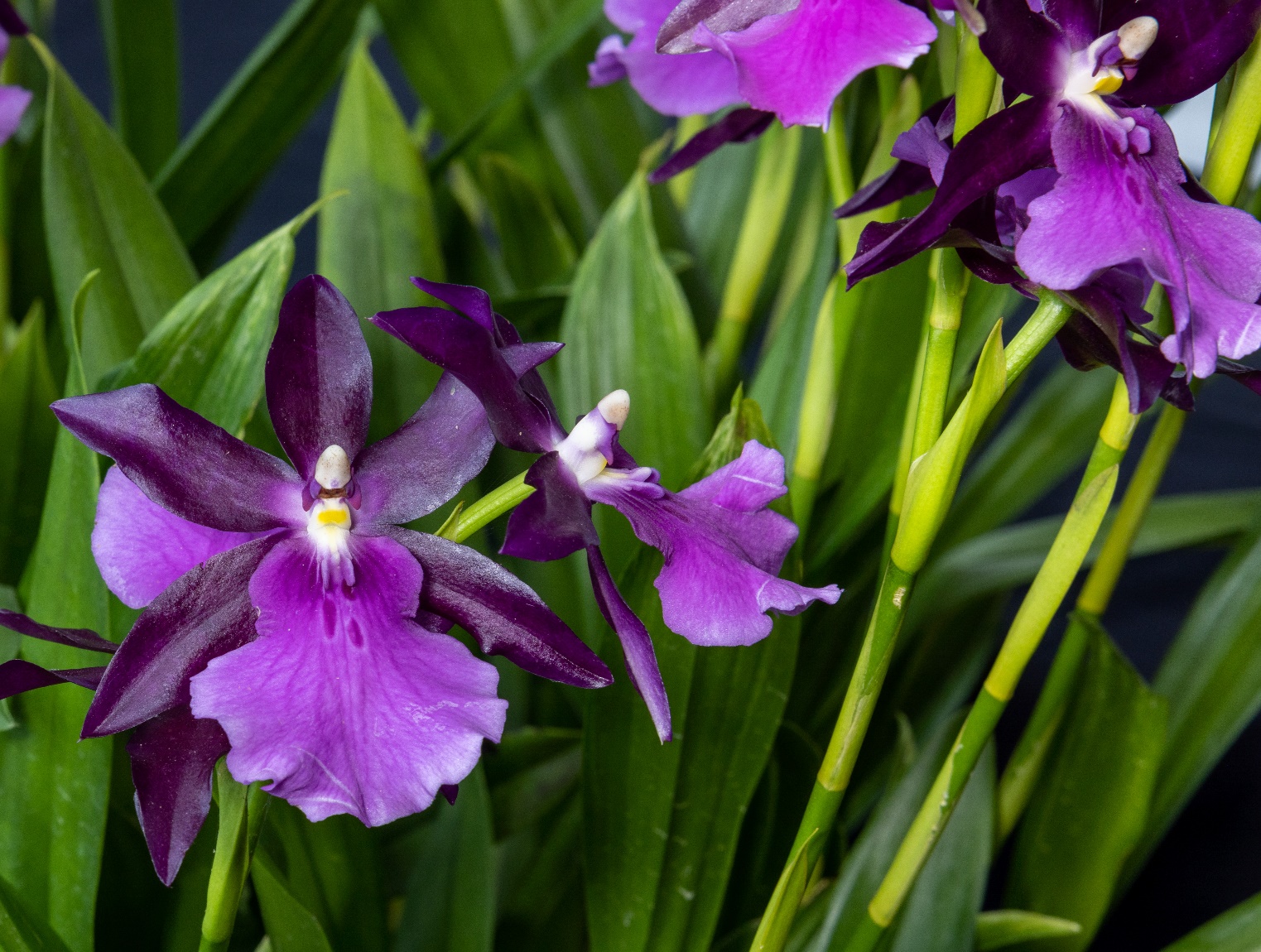 Oncidium Bellbird Grove ‘Leanne’ – Dieter Weise
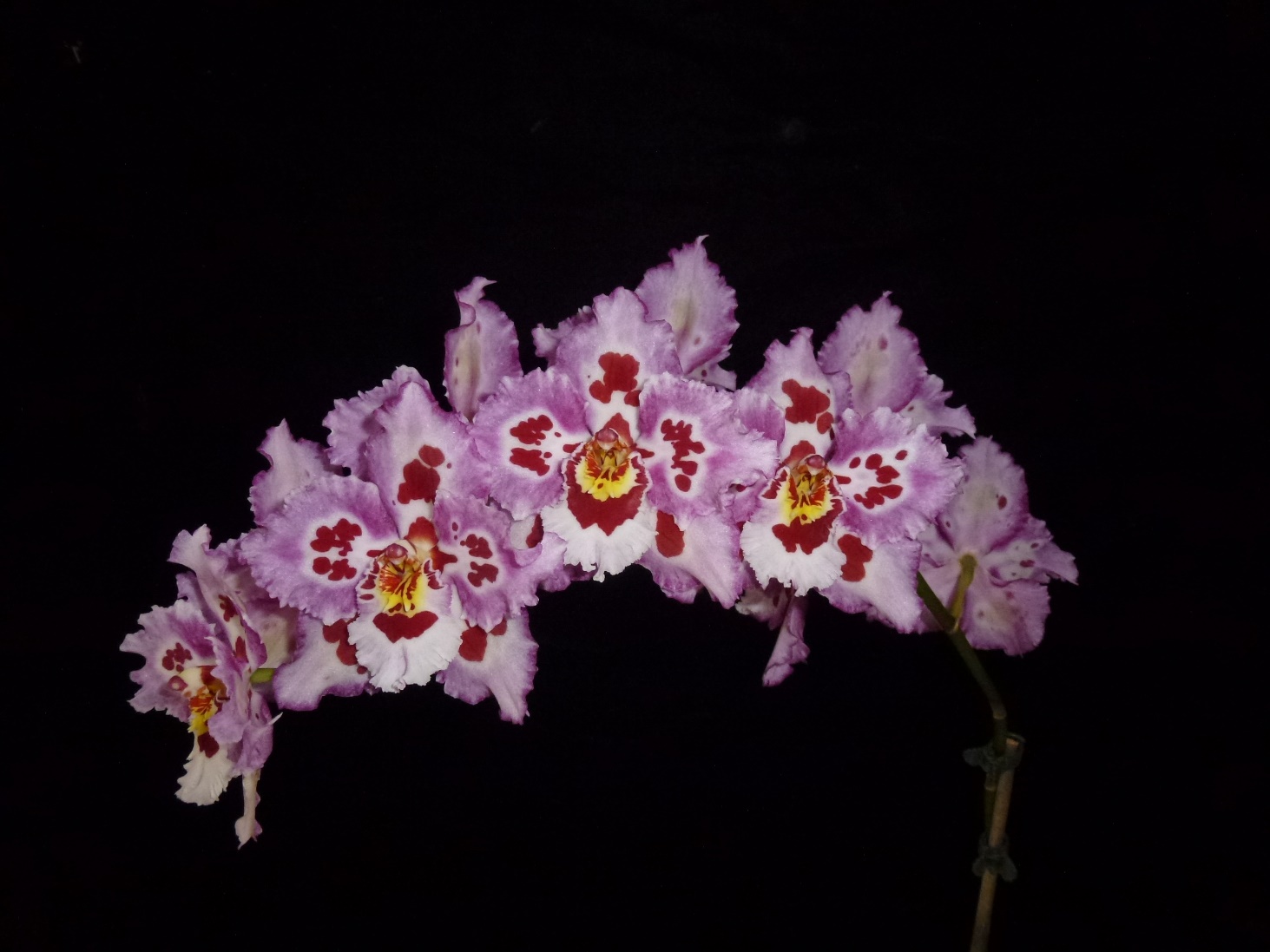 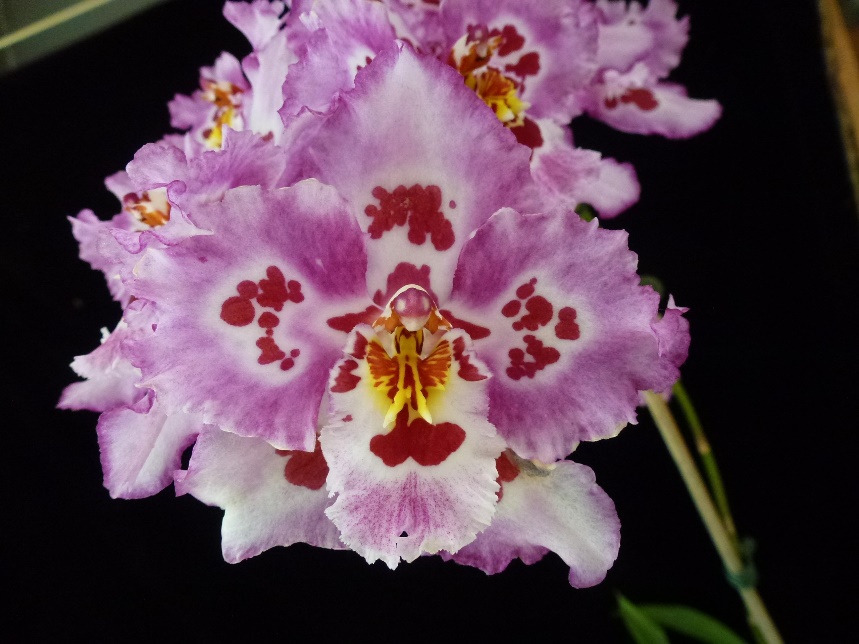 HCC/OSCOV
79.5
AND THEWINNER IS . . .
Oncidium Bellbird Grove ‘Leanne’ – Dieter Weise
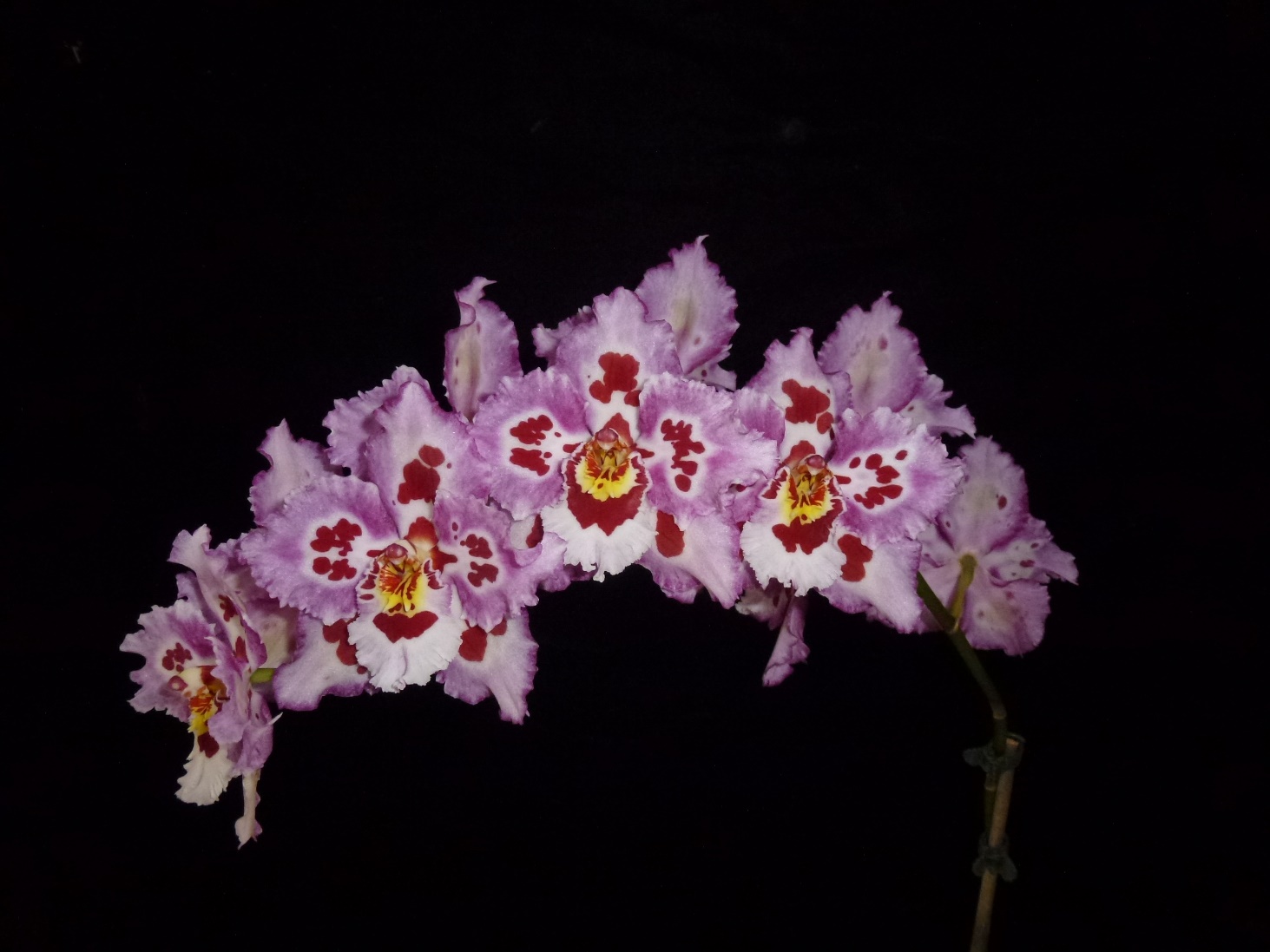 Any otherhybrid ORCHID

Sponsored by
North-East MelbourneOrchid Society
Neopabstopetalum Mem. Emily Edith Lyttle ‘Linda’ – Linda Bunning
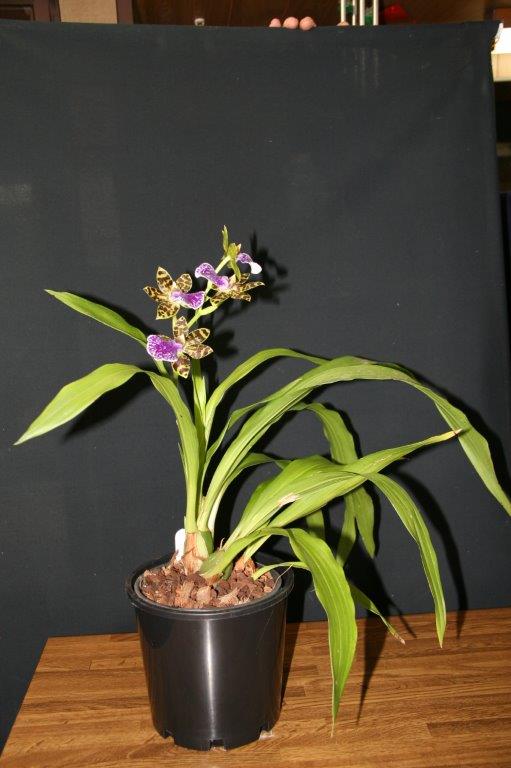 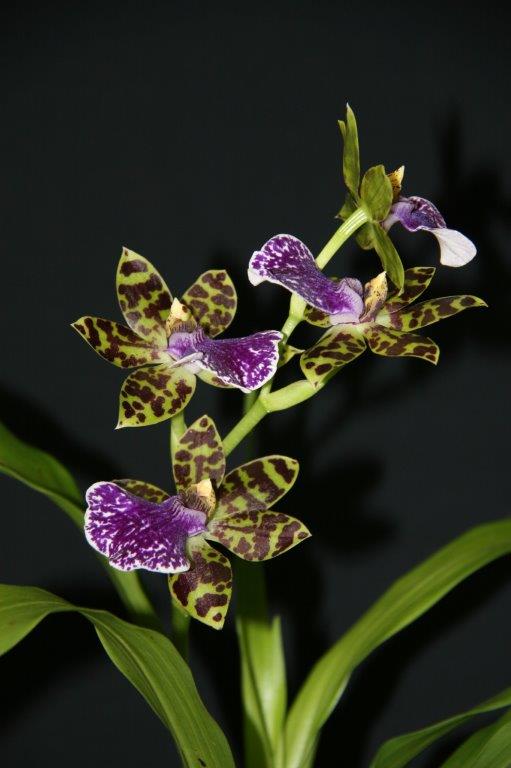 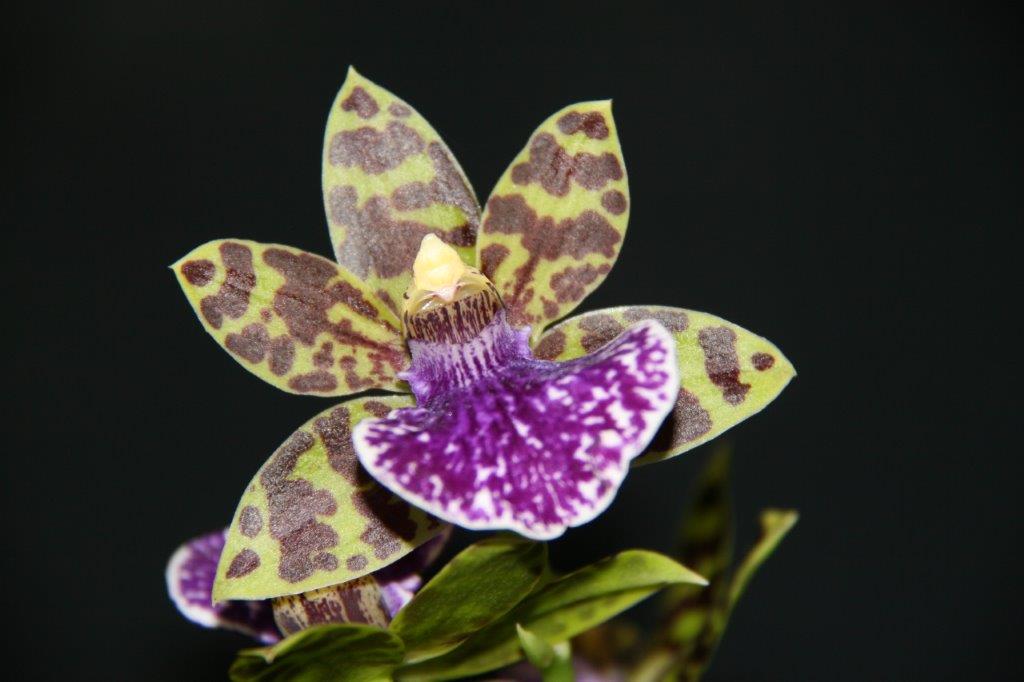 Phrag. Fritz Schomburg ‘Scotty’ – M. J. Coker
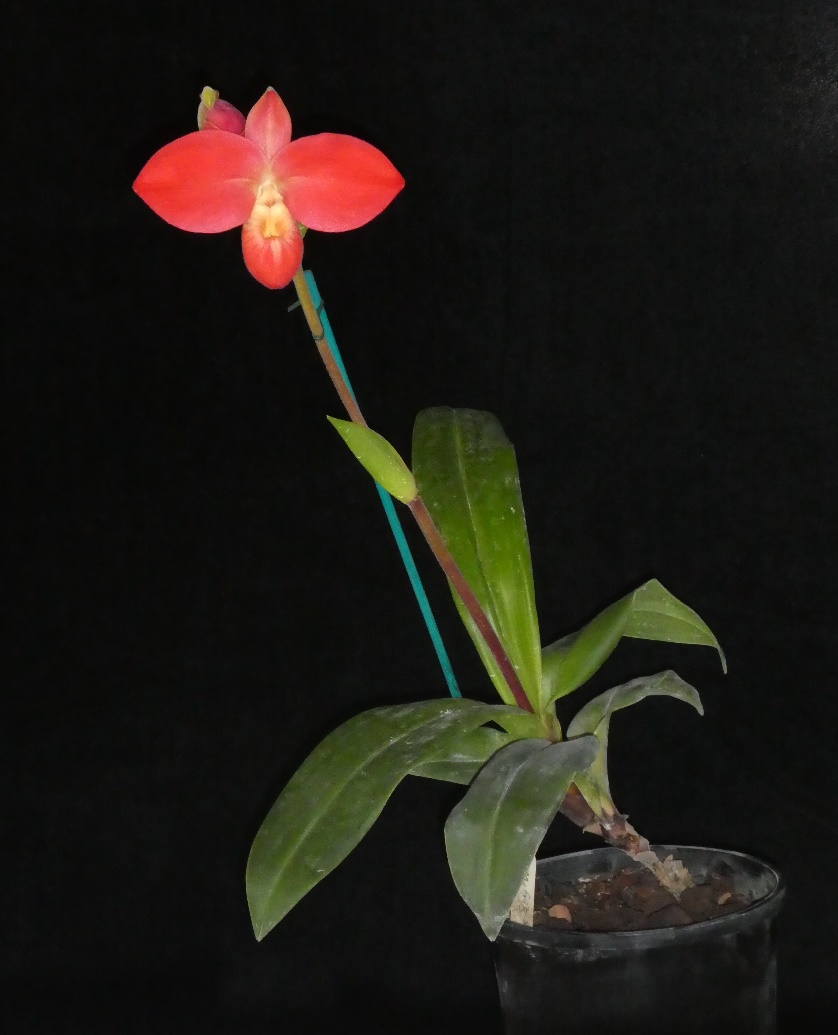 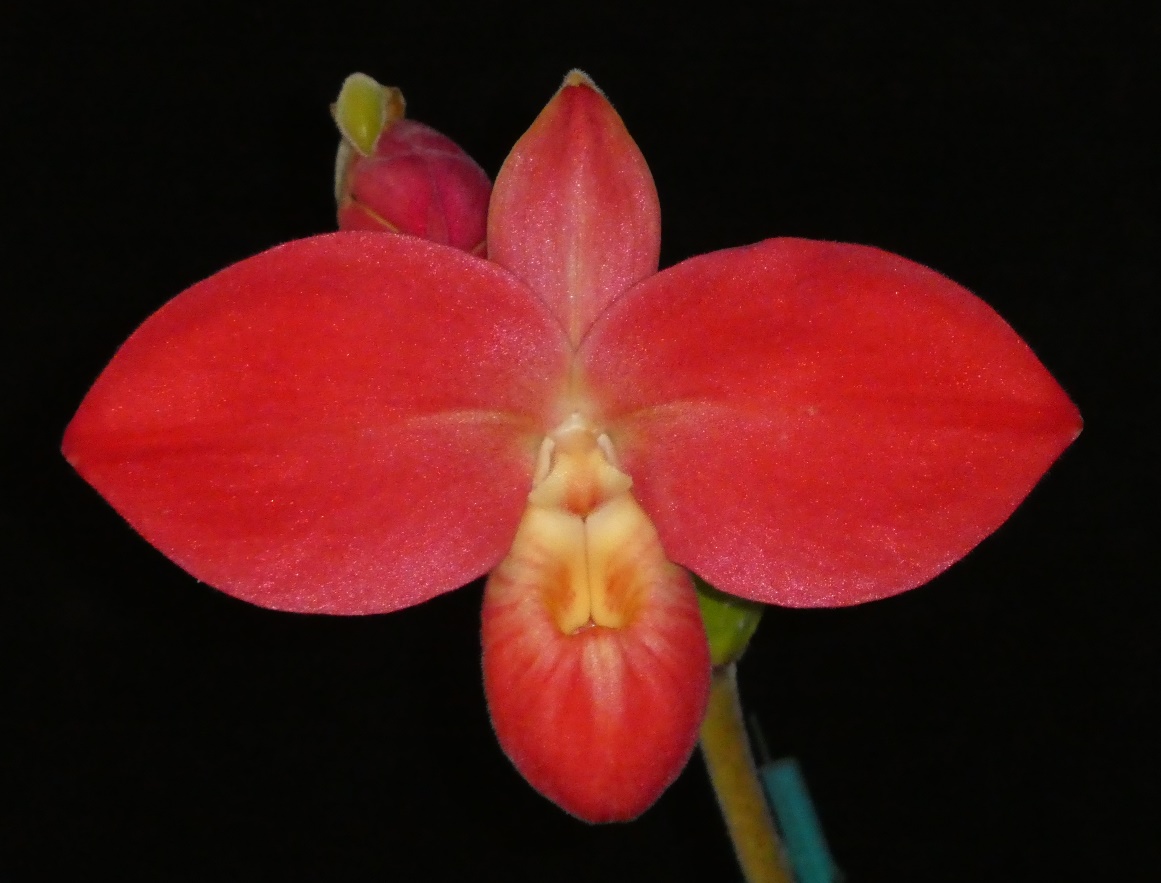 Phrag. Fritz Schomburg ‘Kayboldum’ – M. J. Coker
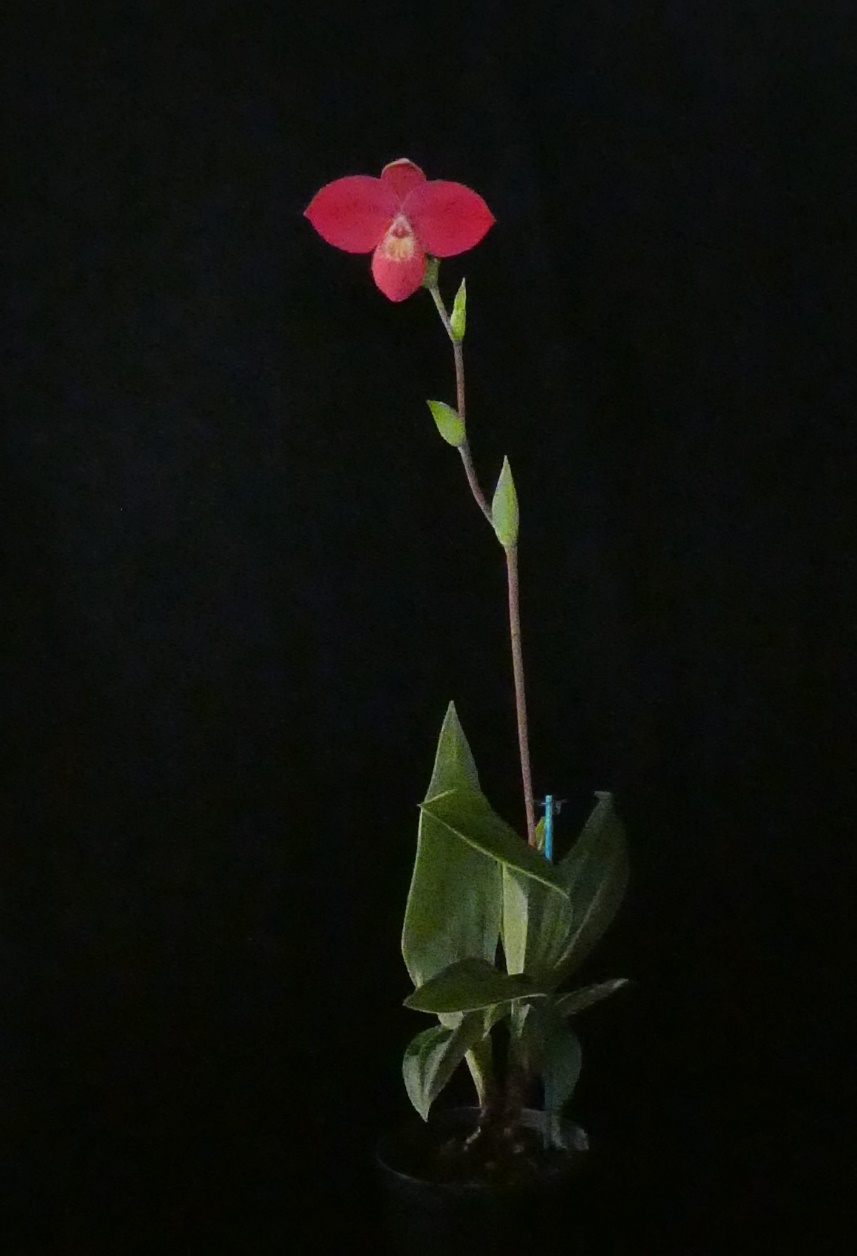 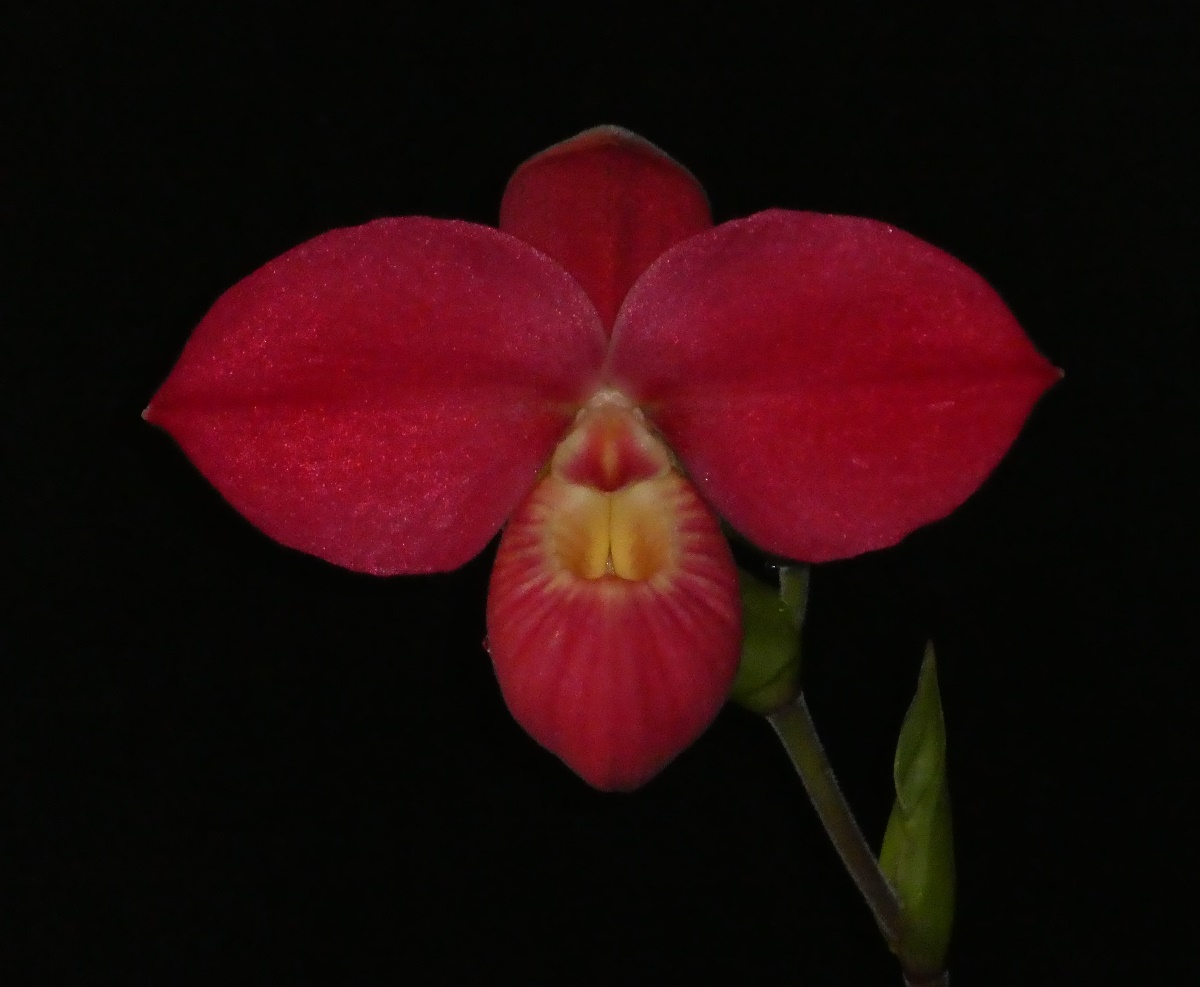 AM/OSCOV
80.0
Angrcm. Mem. Mark Aldridge ‘Madison’Gabor & Juliana Szep
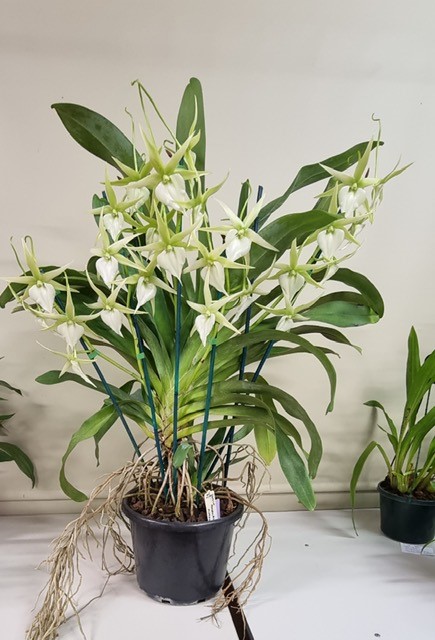 AM/OSCOV
81.8
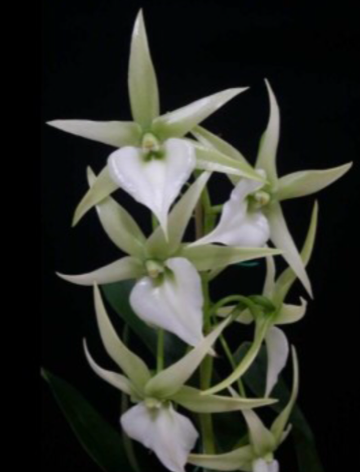 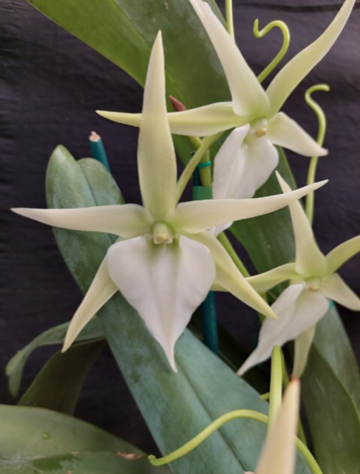 Phal. Sheena ‘Banyena’Michael & Bernadette Matthews
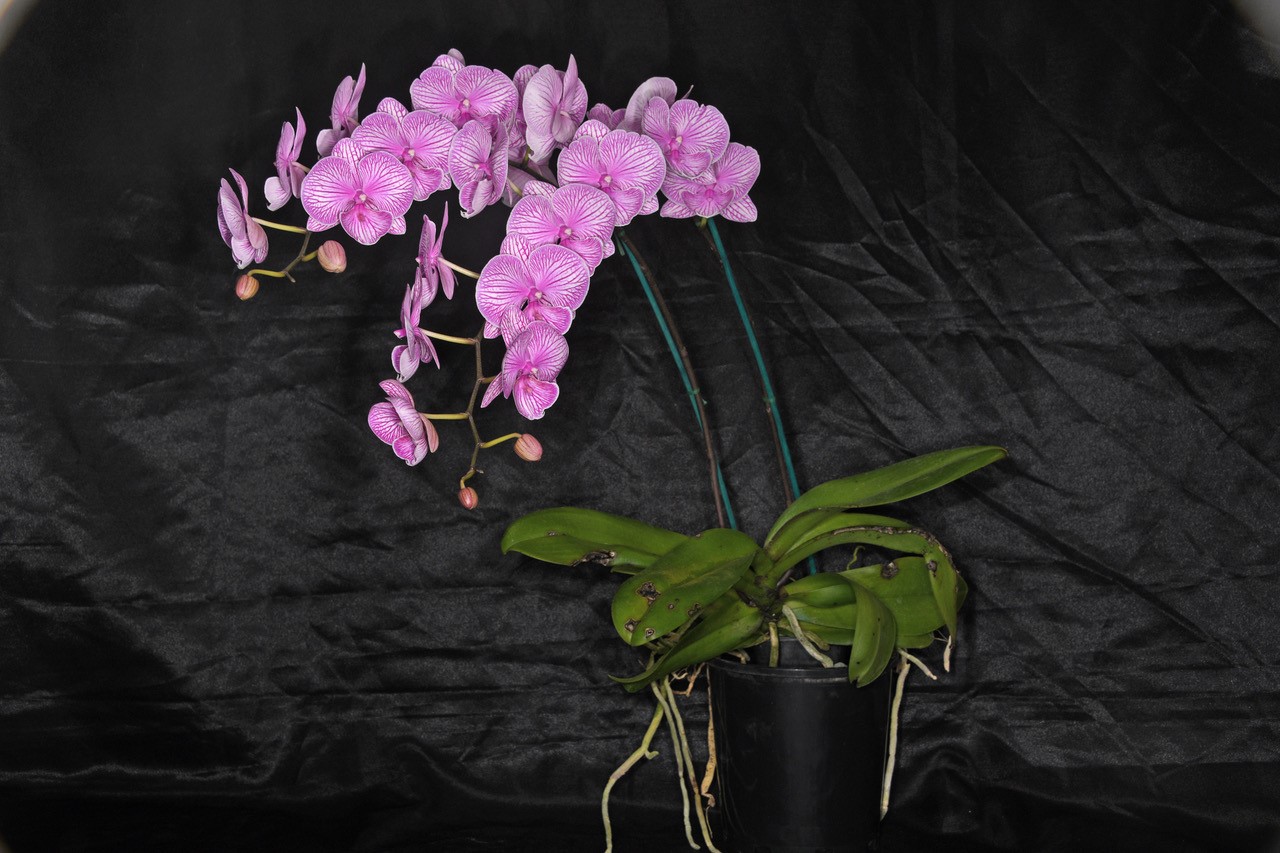 HCC/OSCOV
79.6
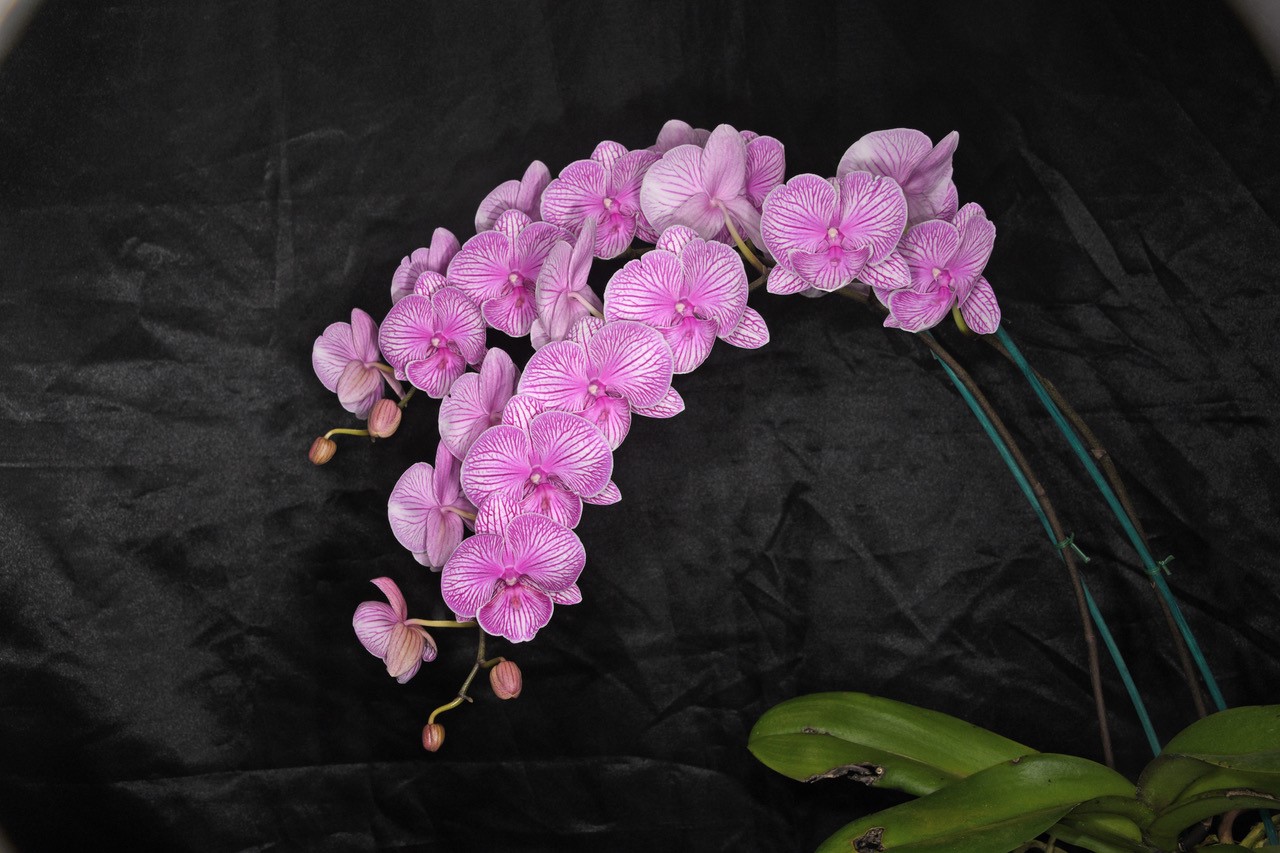 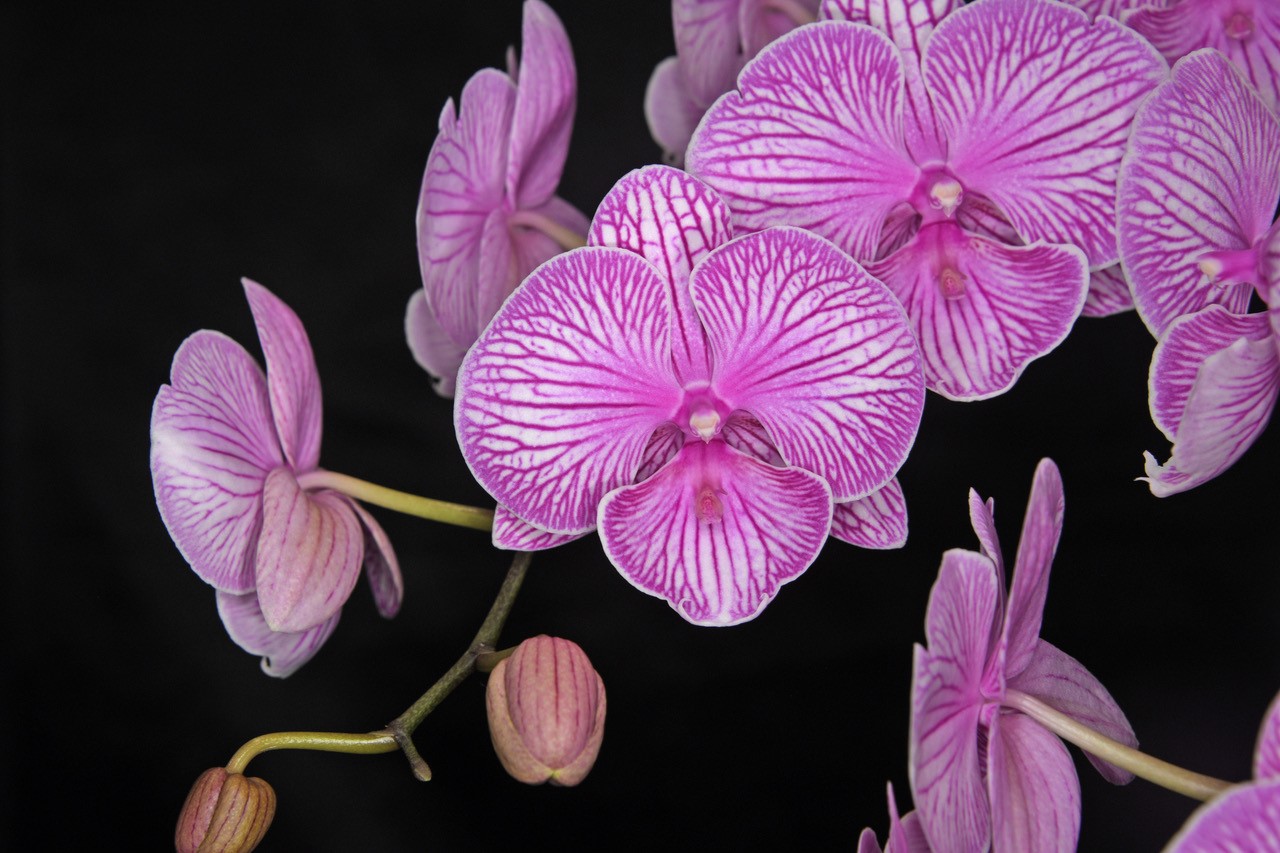 Phal. Sogo Amar ‘Banyena’Michael & Bernadette Matthews
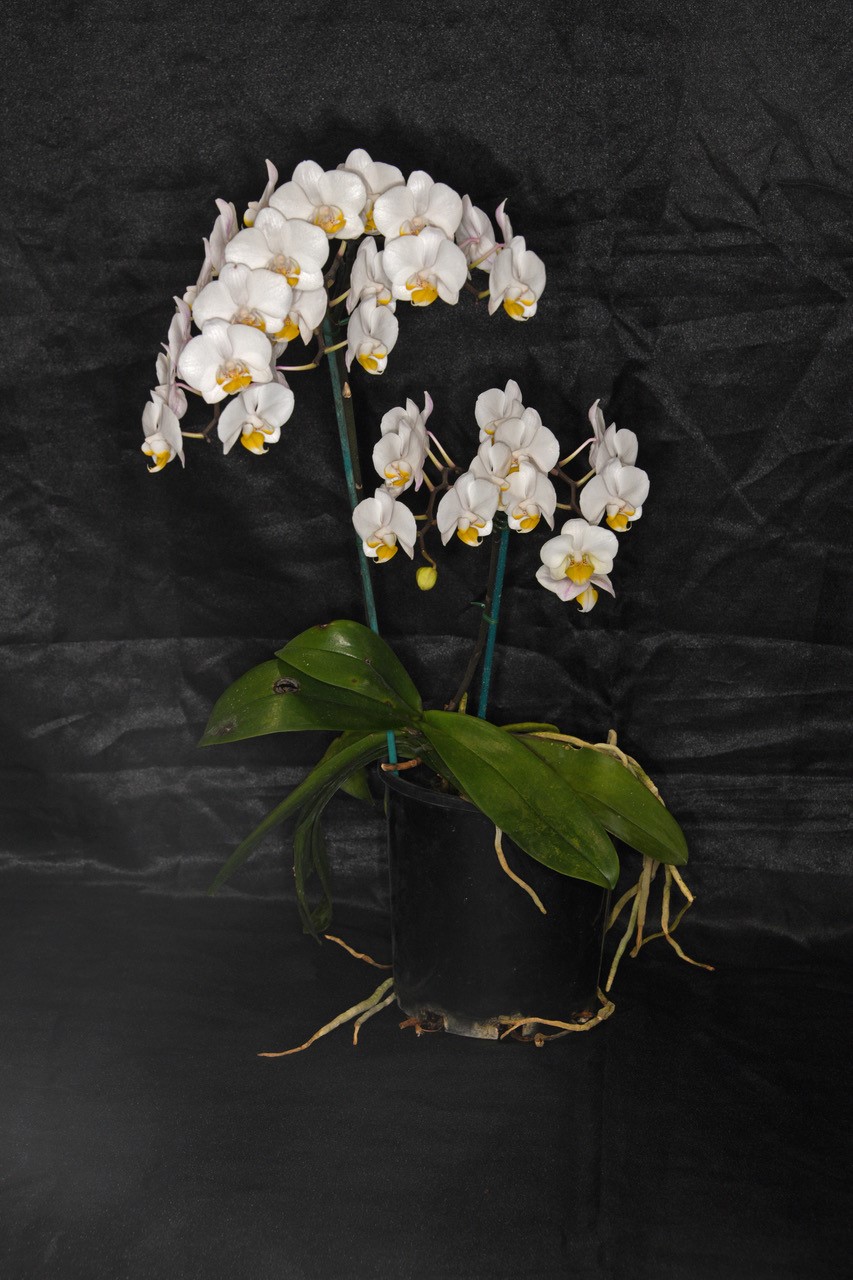 HCC/OSCOV
77.2
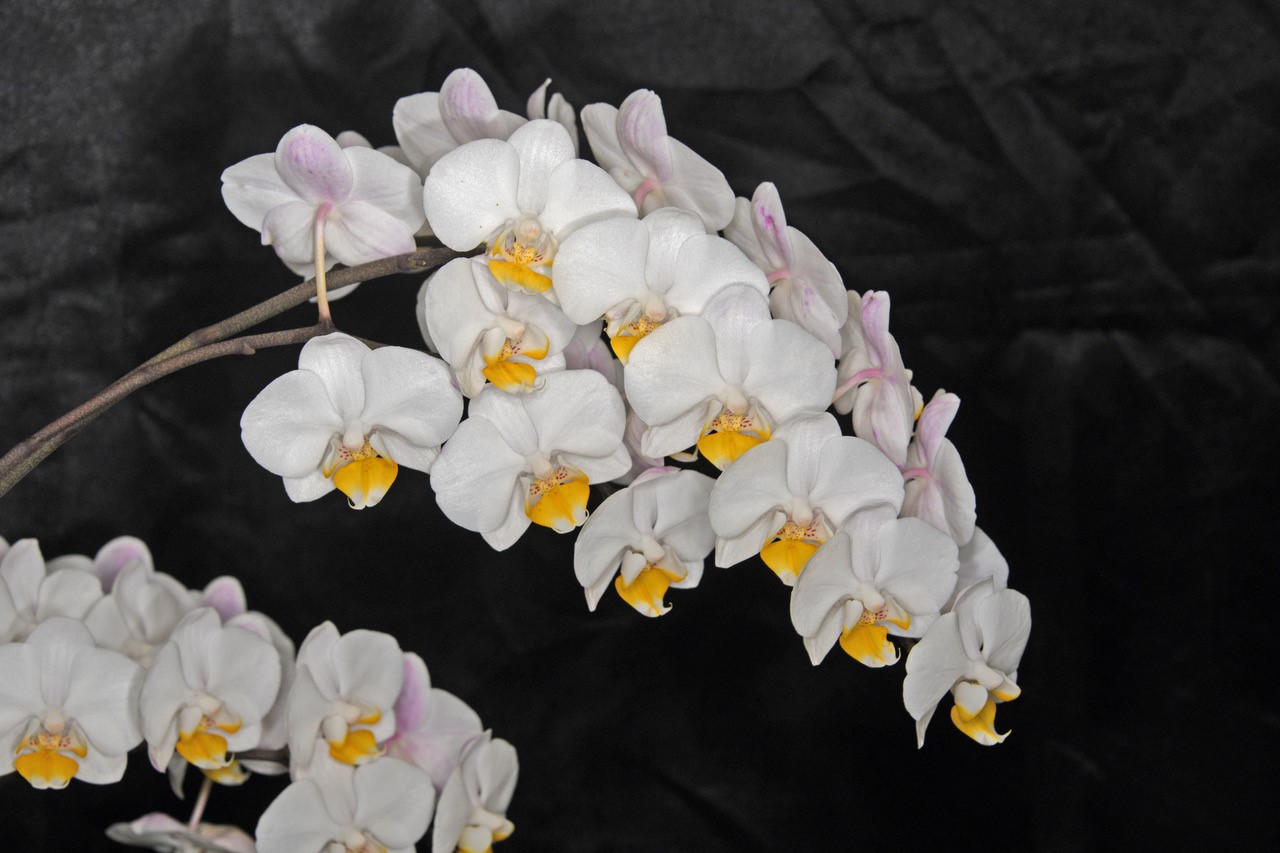 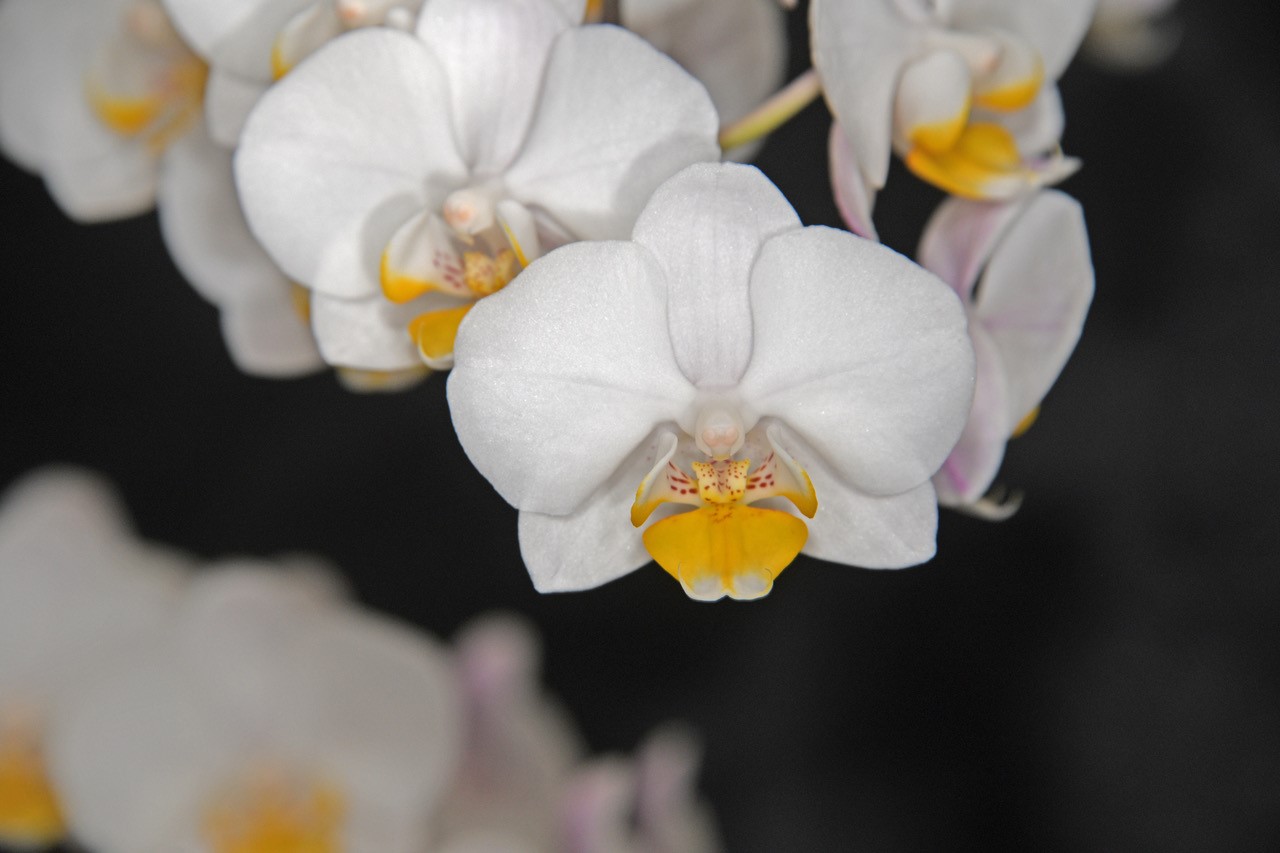 Den. Starburst ‘H&R’Hanh Truong
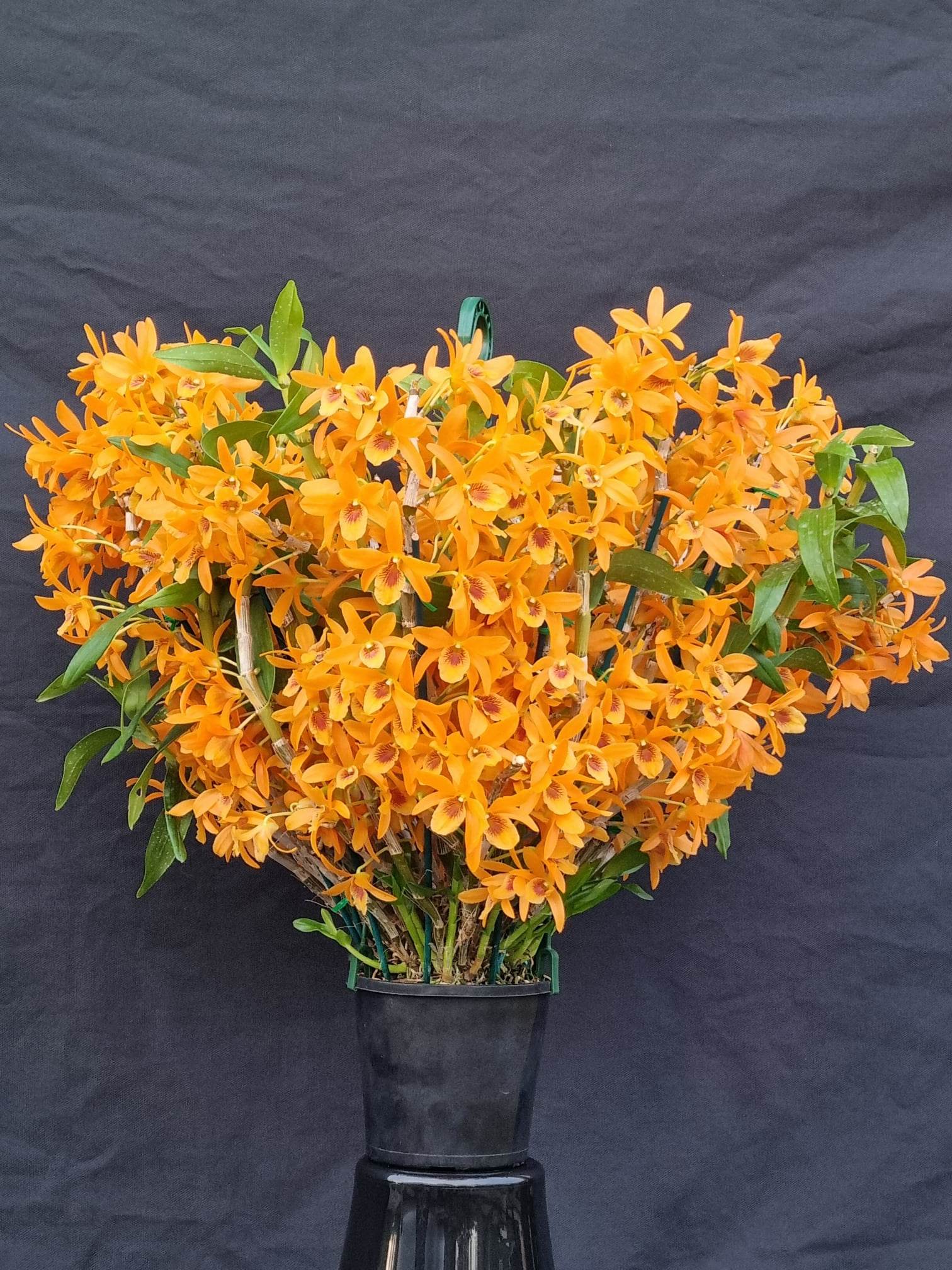 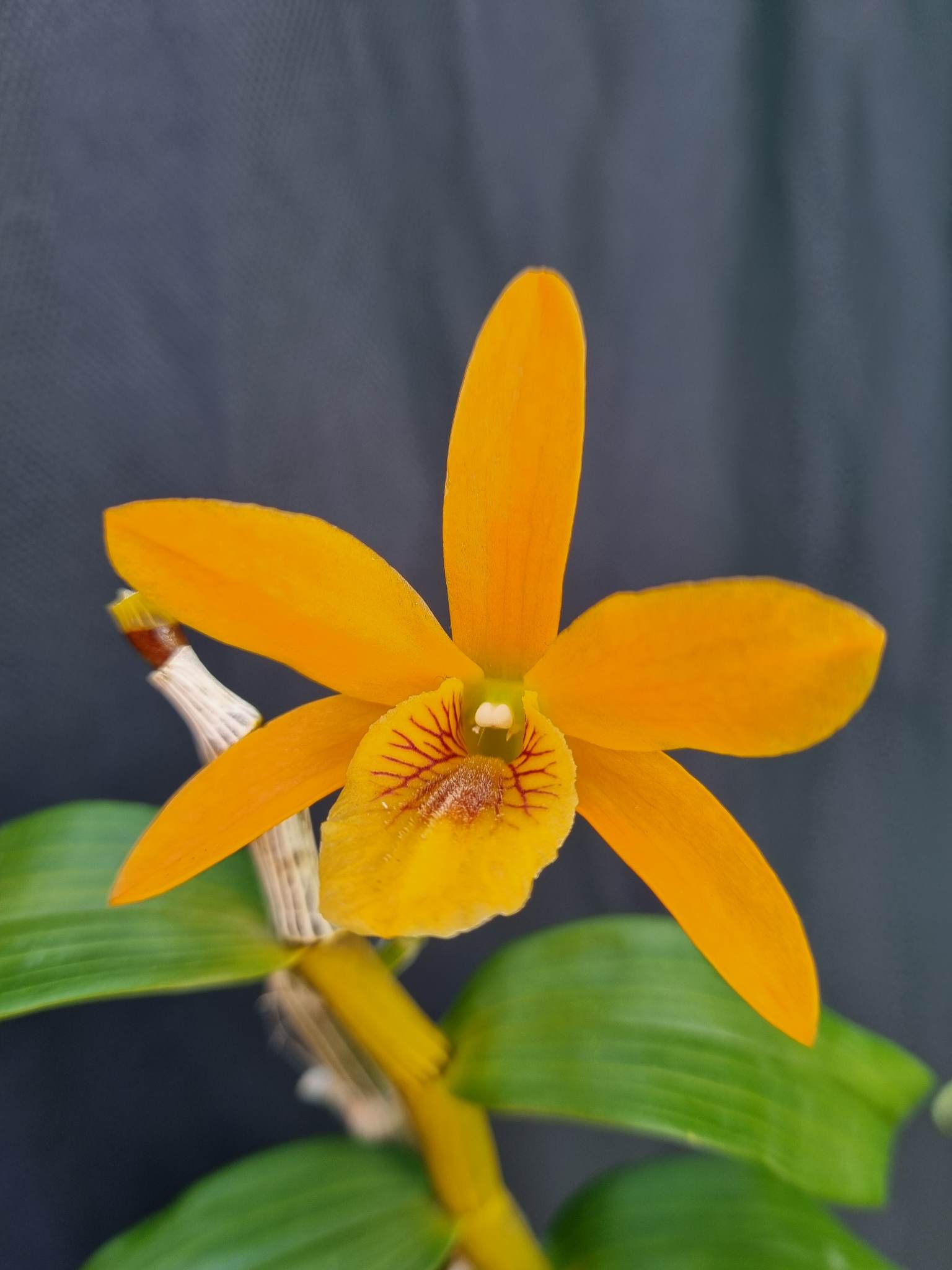 HCC/OSCOV
79.7
AND THEWINNER IS . . .
Phrag. Fritz Schomburg ‘Kayboldum’ – M. J. Coker
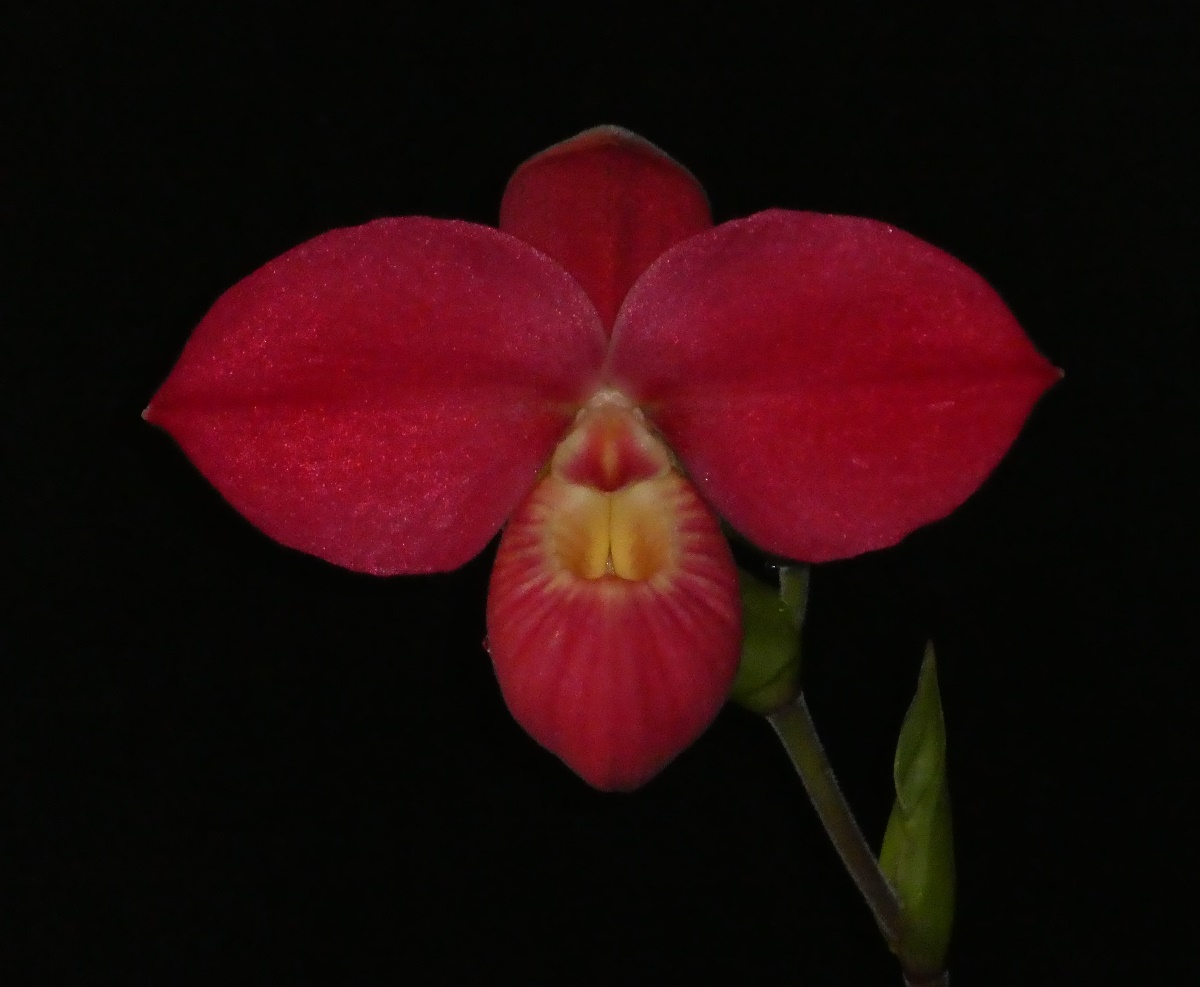 Any otherspecies ORCHID

Sponsored byThe Orchid Species Society of Victoria
Coel. hampelii ‘Teardrops’
M. J. Coker
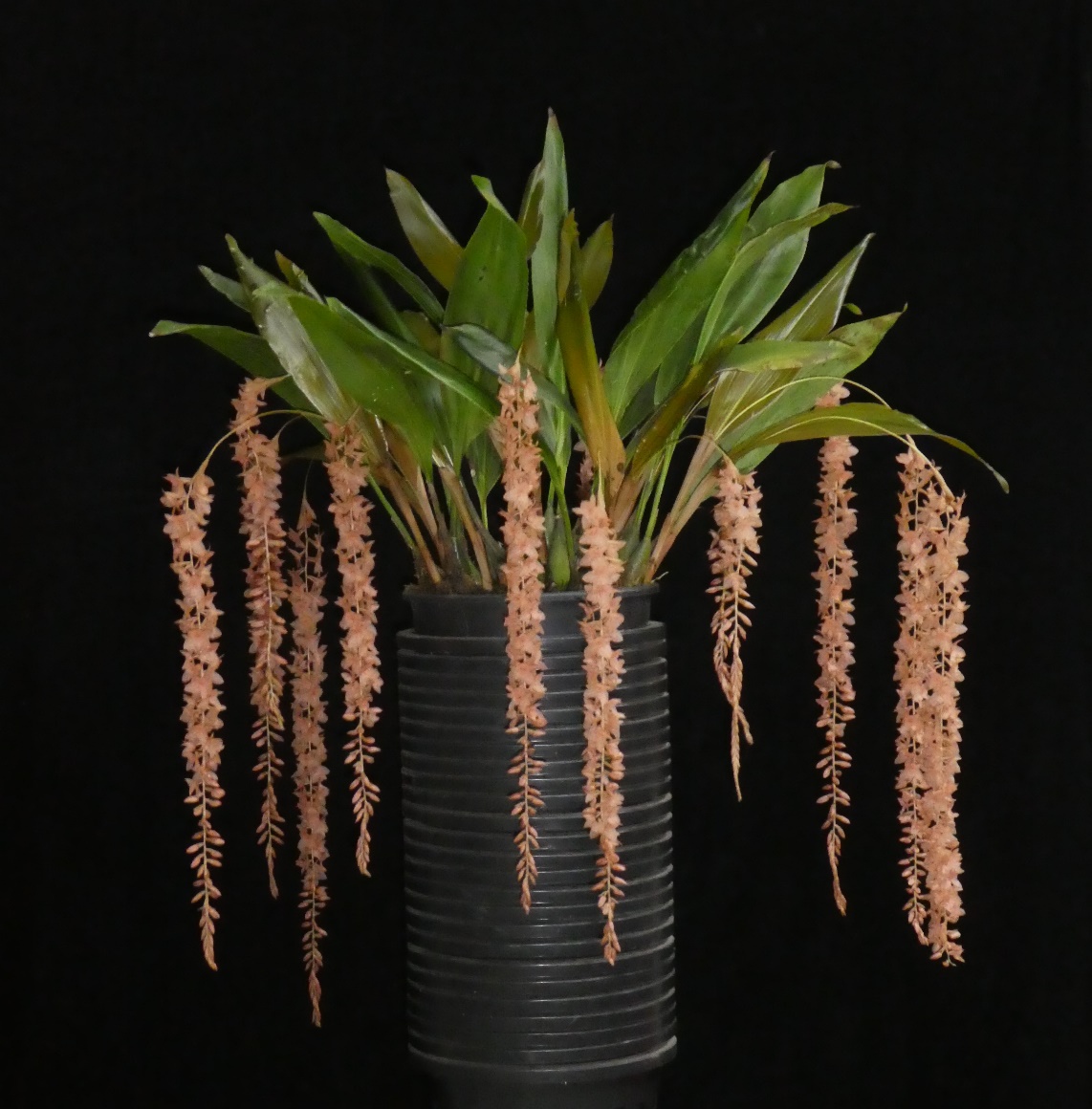 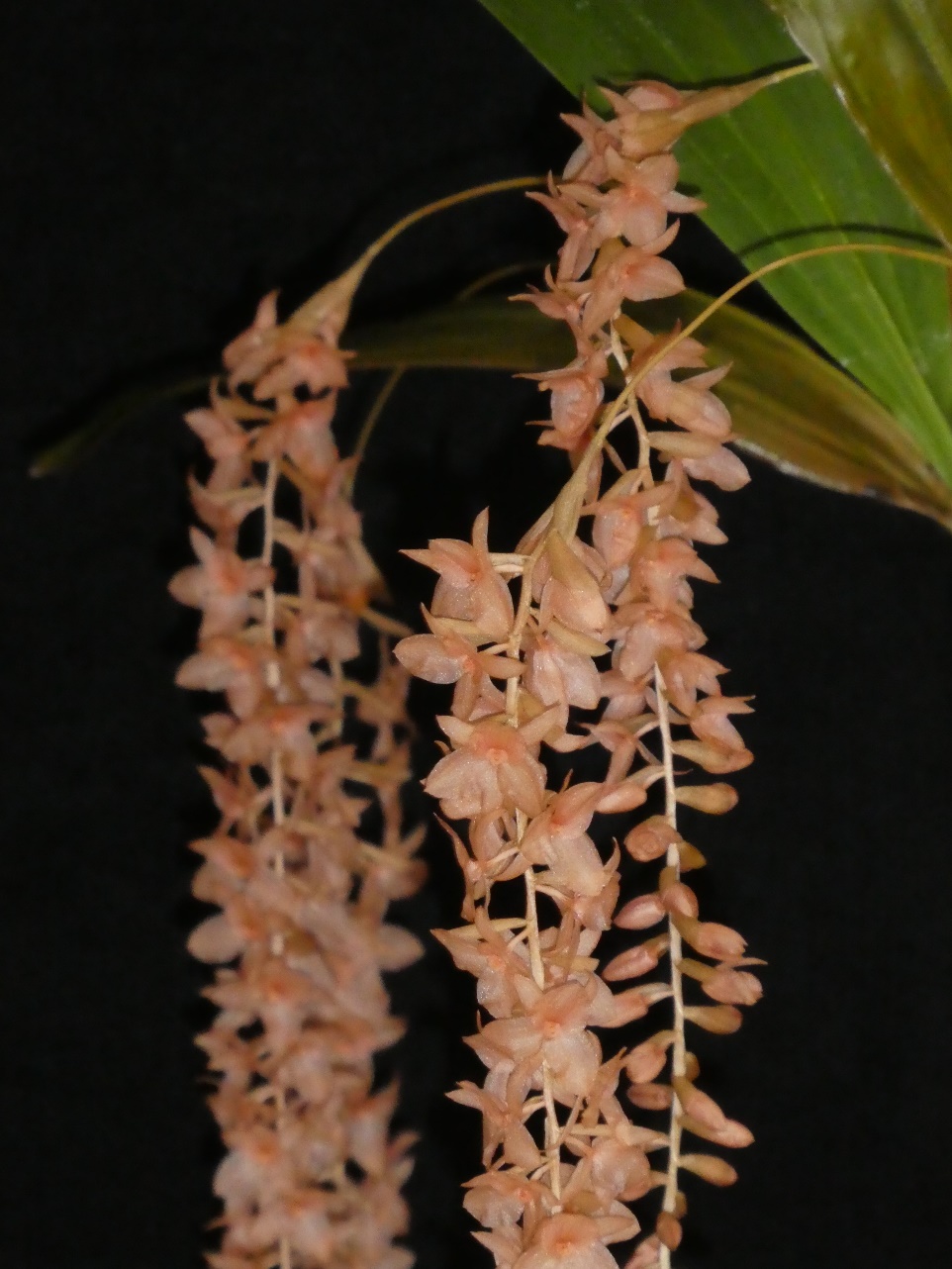 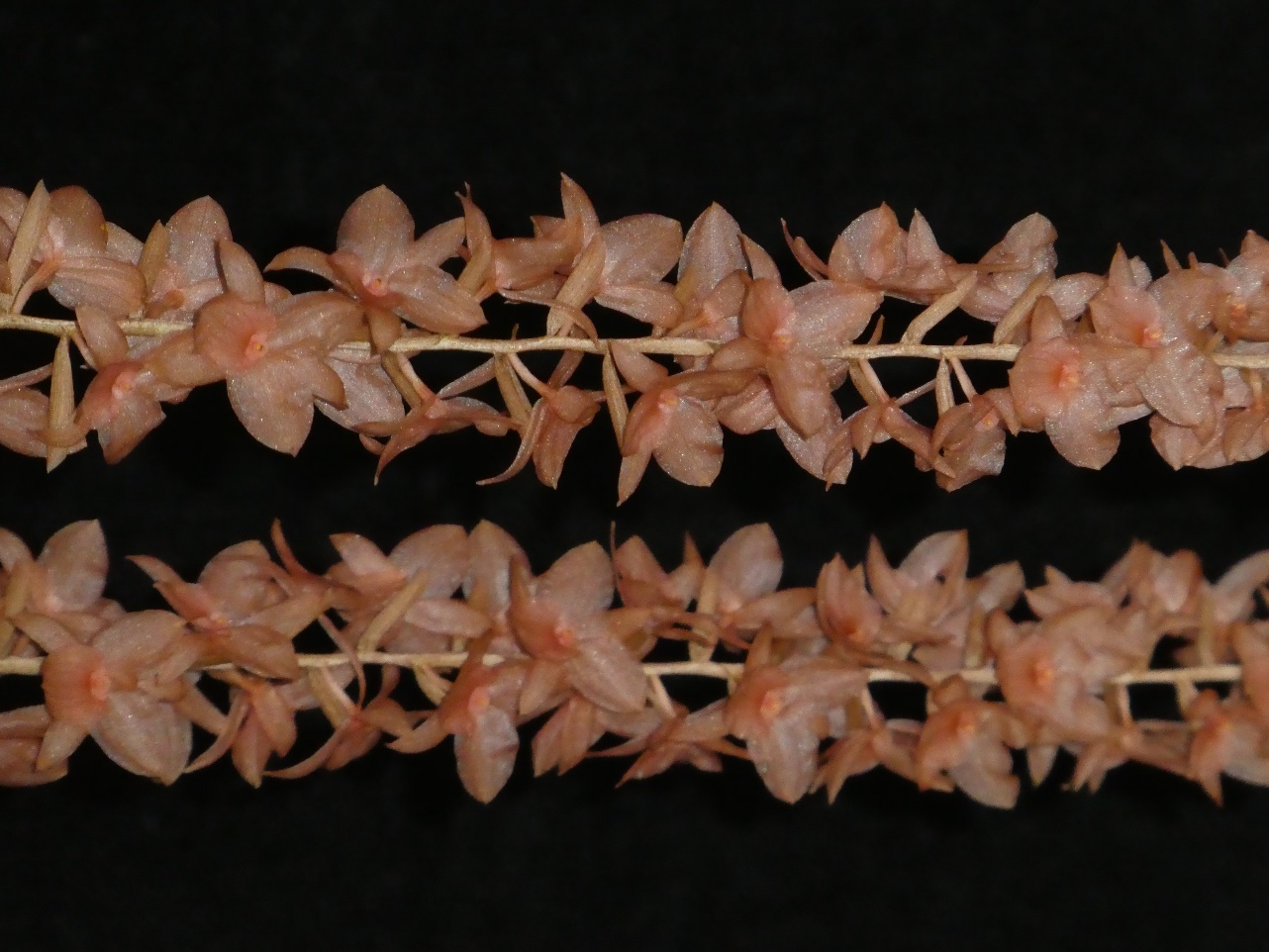 Ros. williamsianum ‘Jason’ 
M. J. Coker
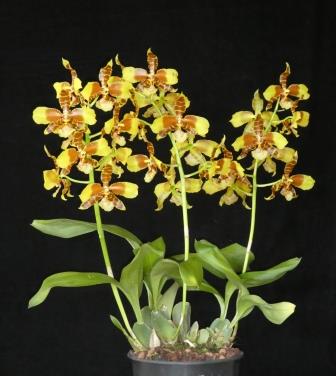 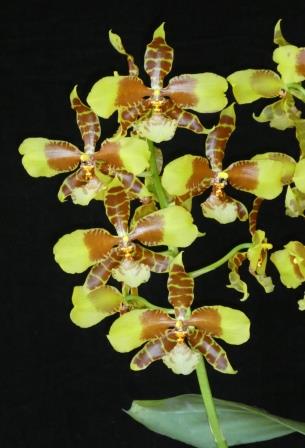 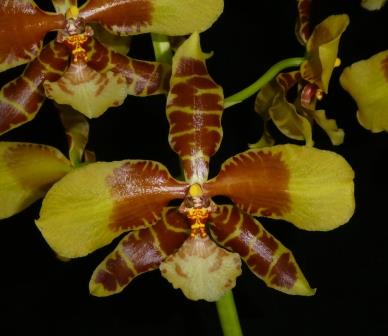 Stenorrhynchos 
 glicensteinii ‘Flares’ 
Dieter Weise
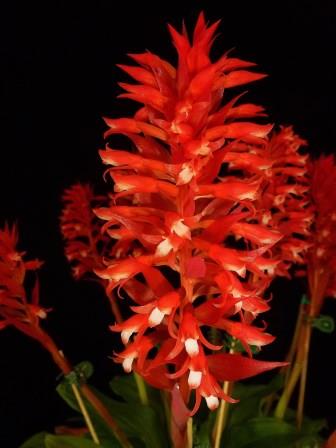 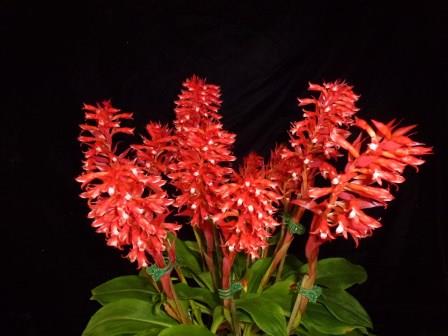 AM/OSCOV
80.1
Trichocentrum longicalcaratum ‘Banyena’ 
Michael & Bernadette Matthews
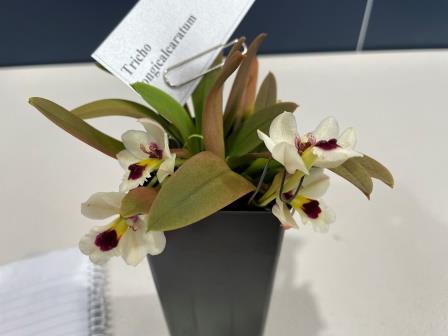 CBM/OSCOV
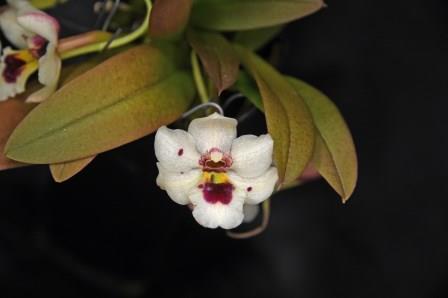 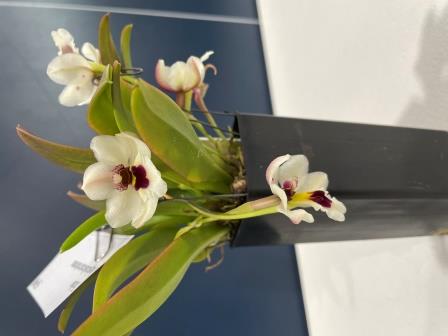 Habenaria medioflexa ‘Serpentine’ – M. J. Coker
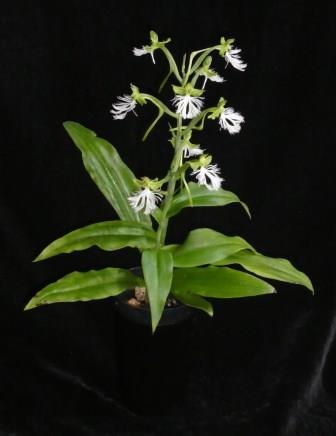 CBM/OSCOV
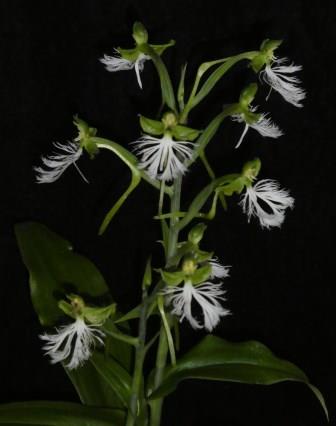 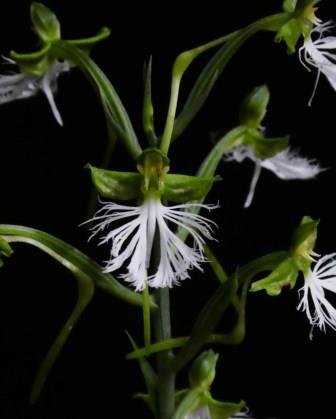 Cattleya loddigesii ‘Lois’G. & L. Shrubsole
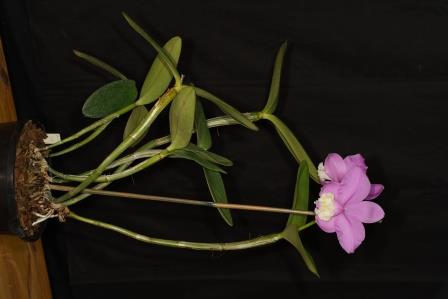 HCC/OSCOV
78.8
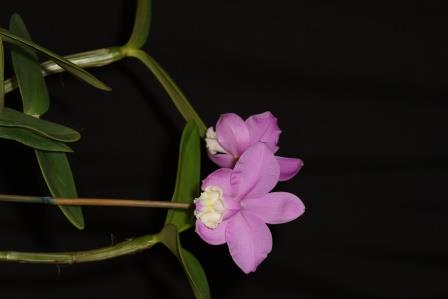 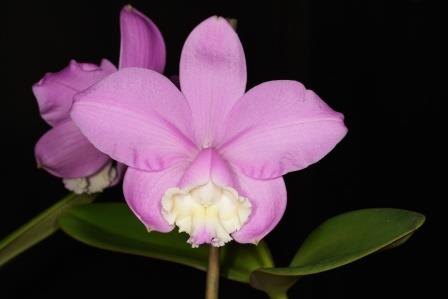 Pterygodium catholicum ‘Bert’ – P. & L. Williams
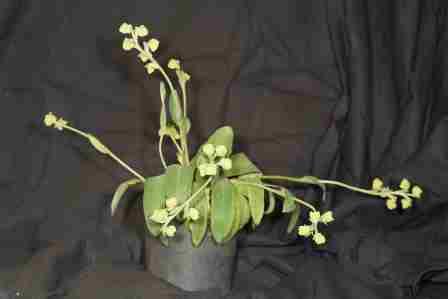 CBM/OSCOV
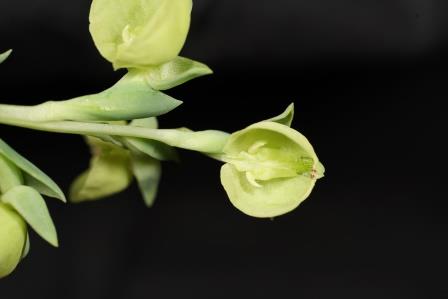 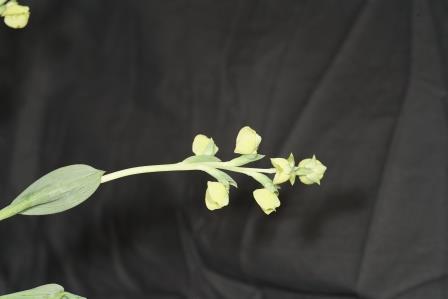 AND THEWINNER IS . . .
Stenorrhynchos 
 glicensteinii ‘Flares’ 
Dieter Weise
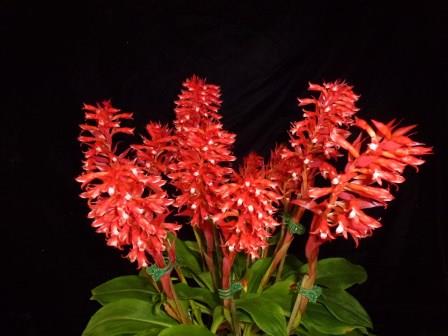 Harold, Florence & Julian Coker Memorial TrophySEEDLING ORCHID

Sponsored by
Frances & Michael Coker
Cattleya Tokyo Magic ‘Shinkansen’ – M. J. Coker
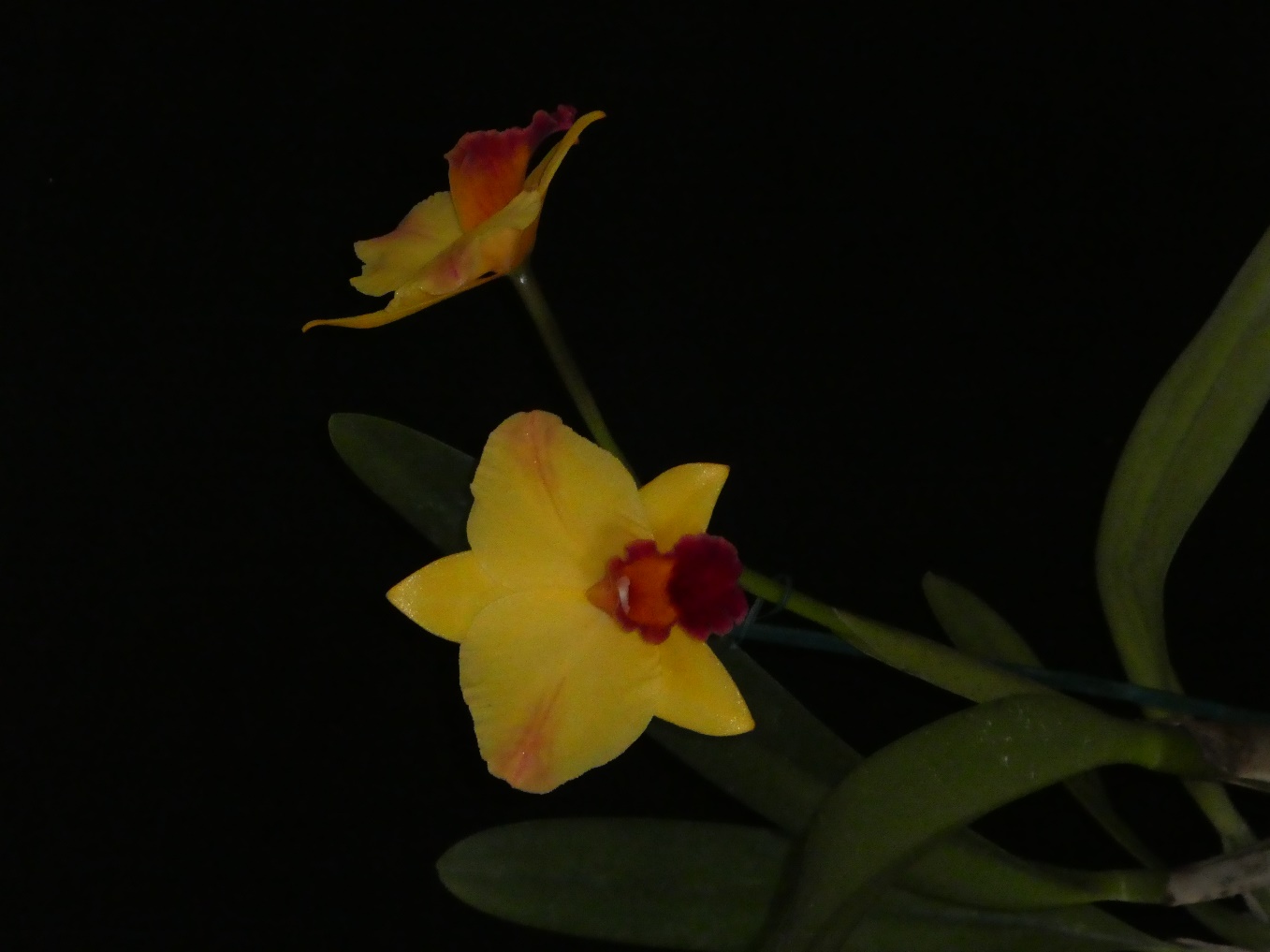 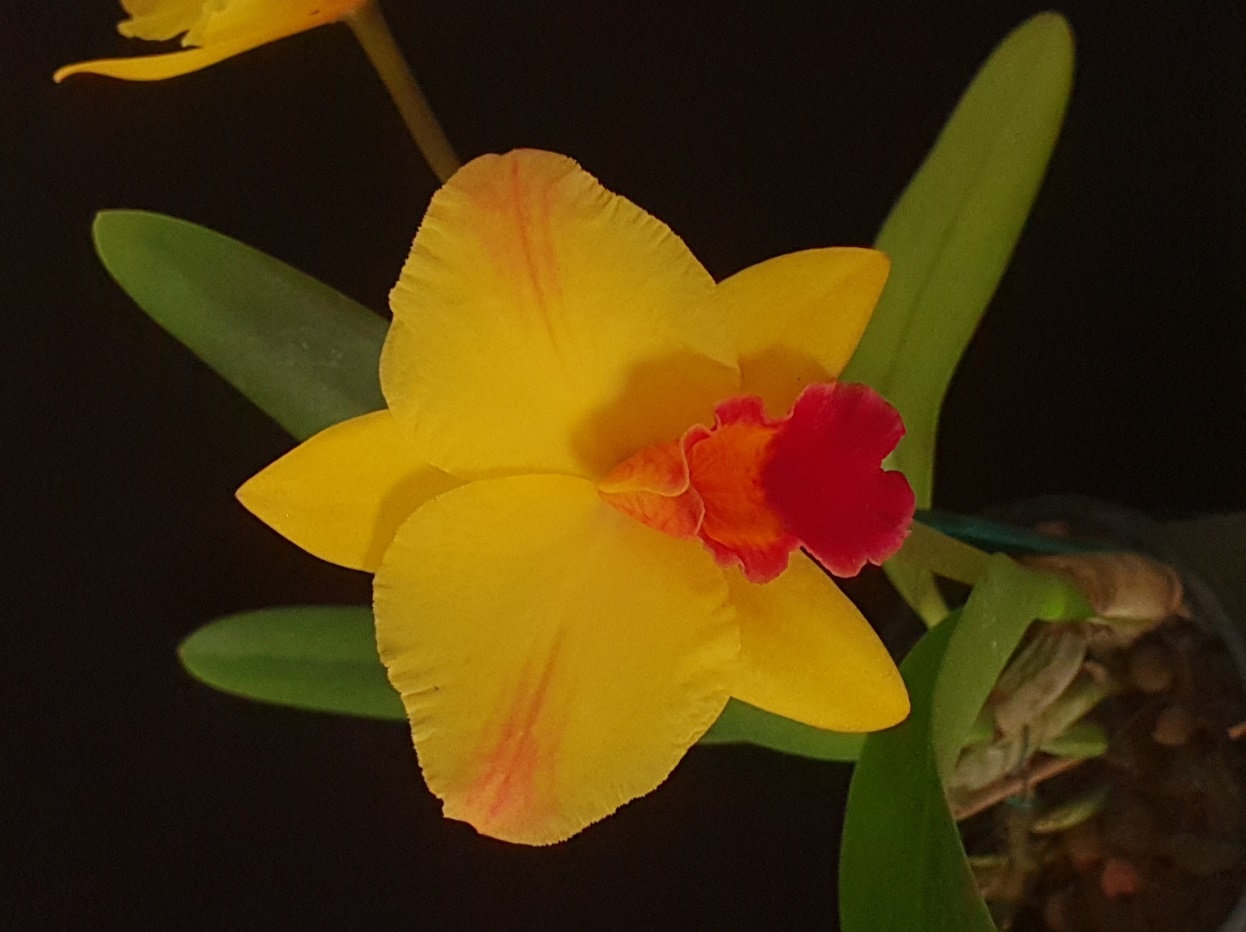 Paph. Millenium Thunder ‘Camoflage’ – M. J. Coker
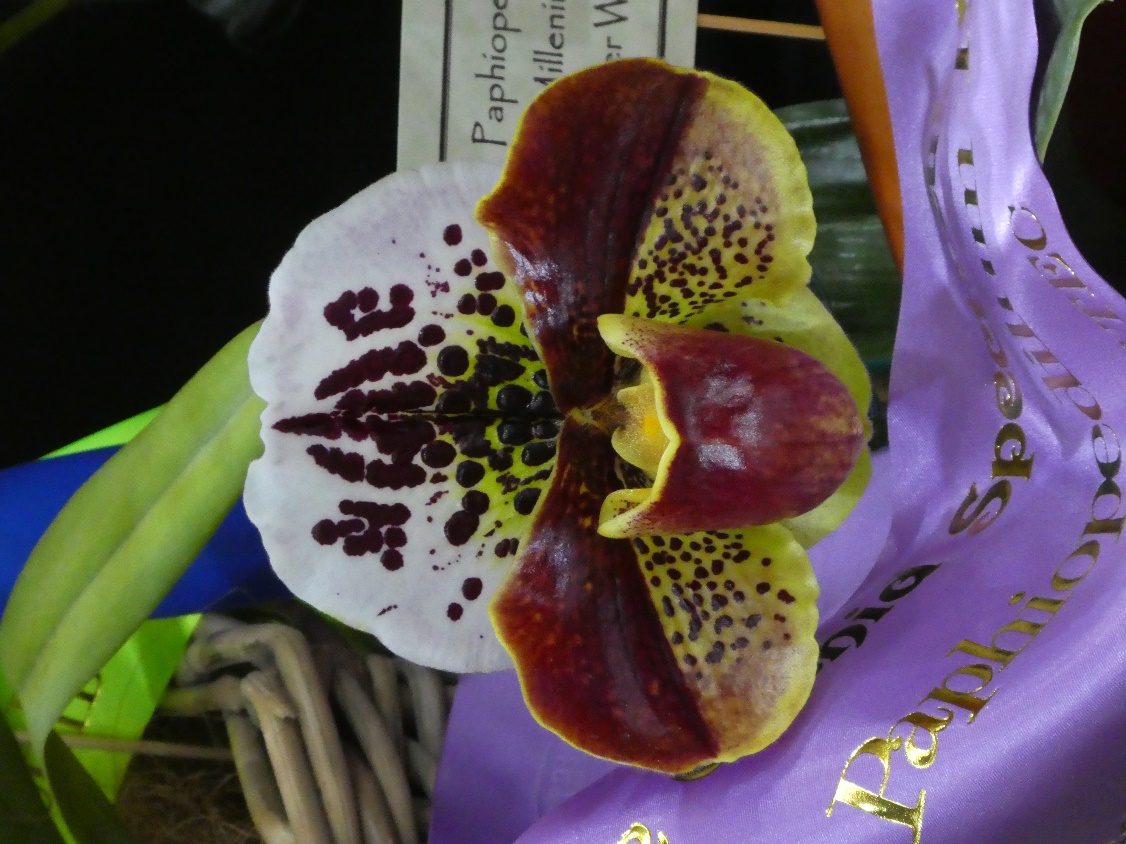 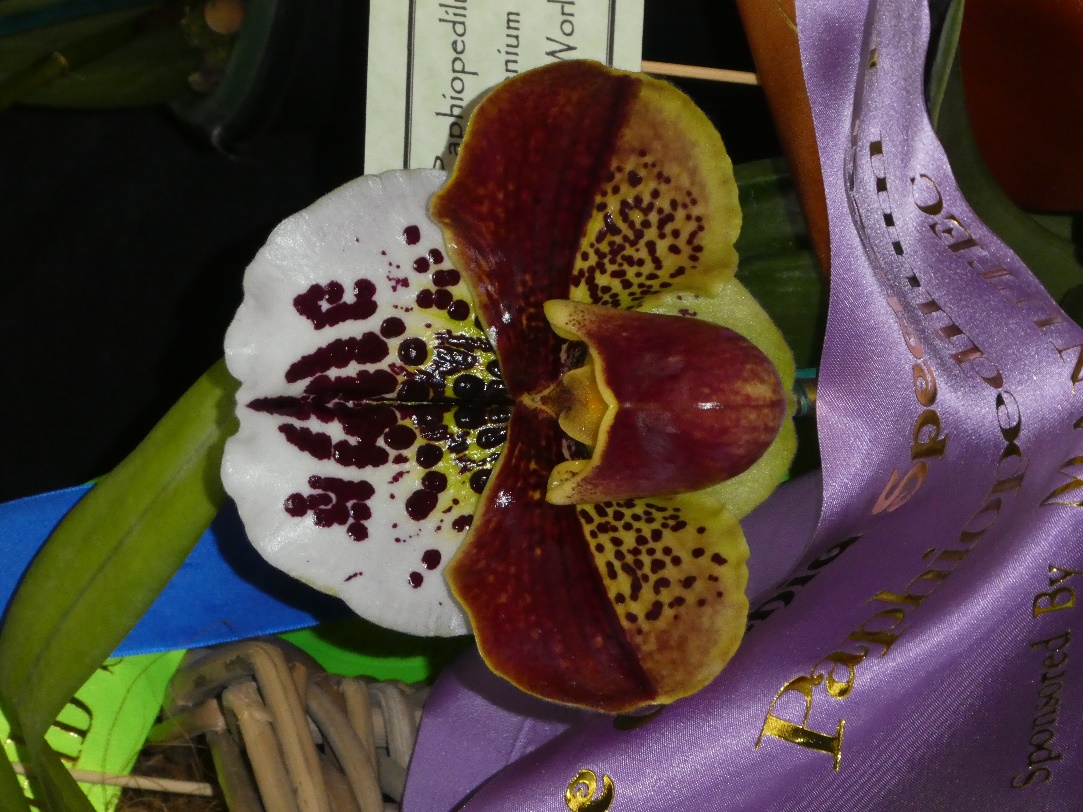 Den. Ray’s Quest ‘Excelsior’
Ray Gribble
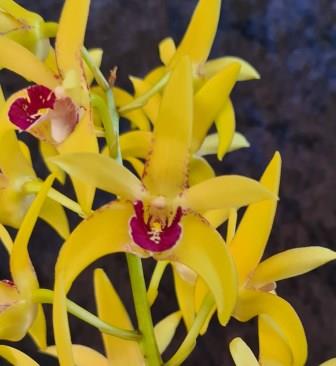 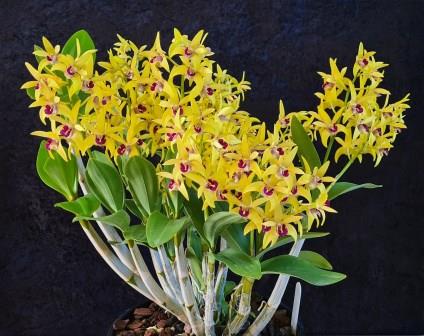 Masd. Flaming Flamingo ‘Beenak’
Clive & Agi Halls
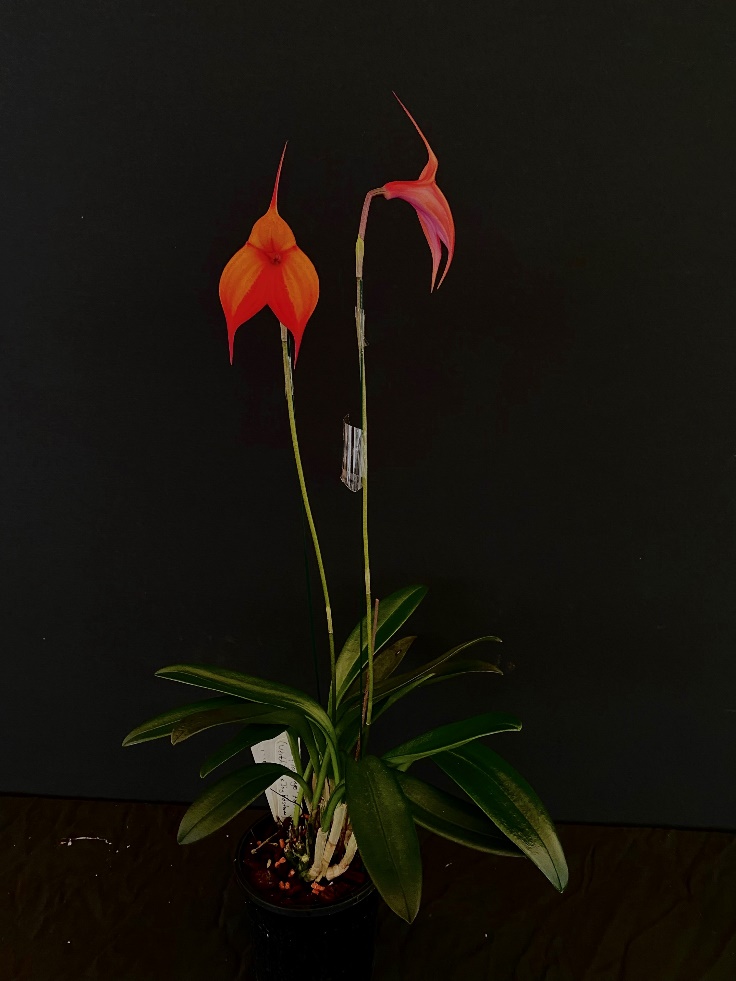 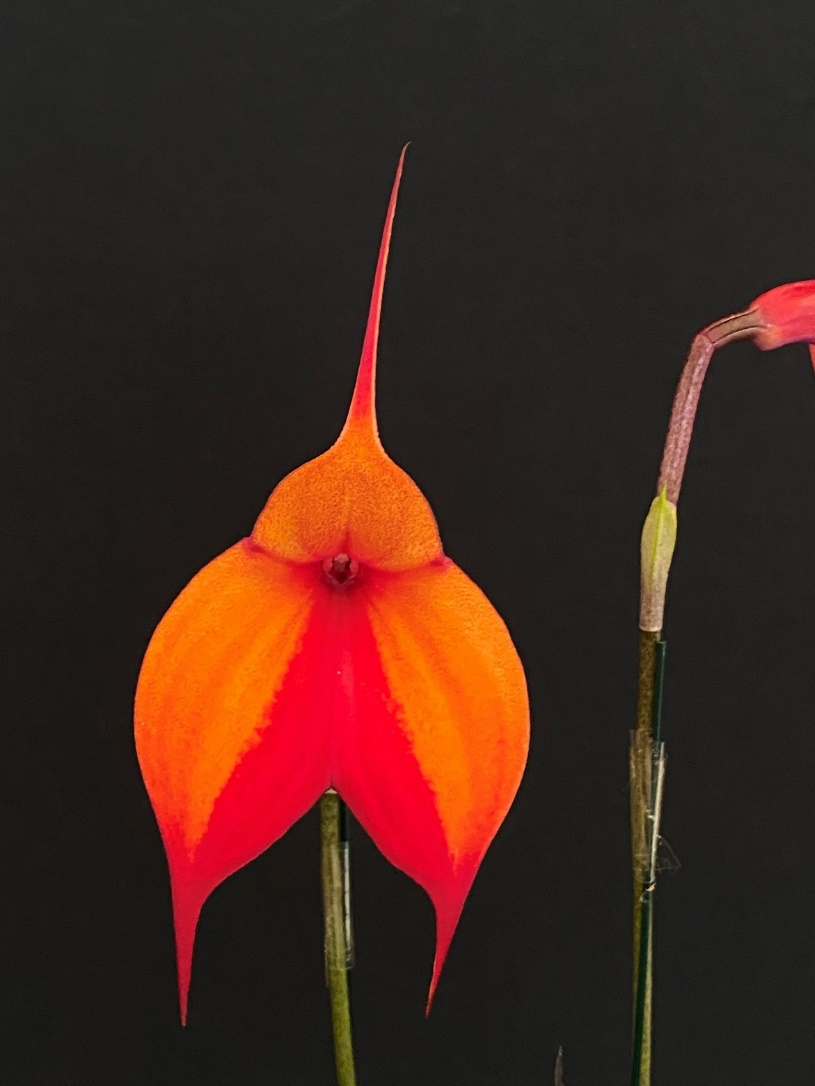 Den. Carrajung ‘Rebel’
Chris Pegg
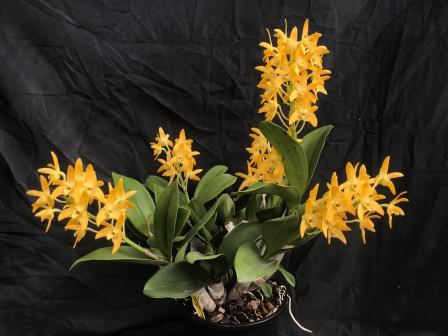 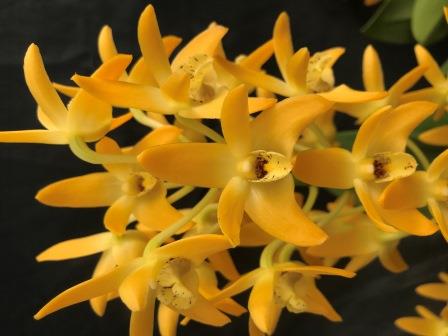 Sarco. Glenda ‘Special’
Clive & Agi Halls
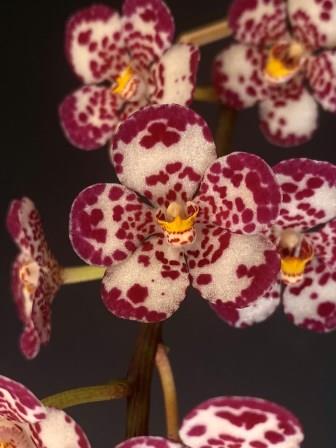 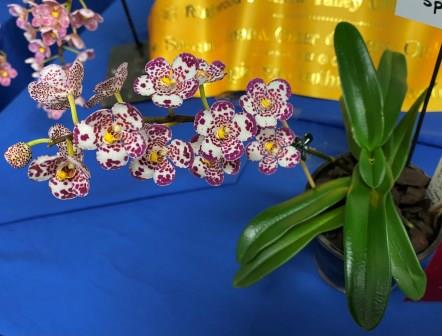 Cym. Little Beauty ‘RACB’
Robin Bavinton
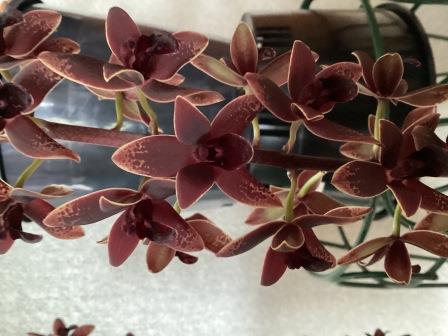 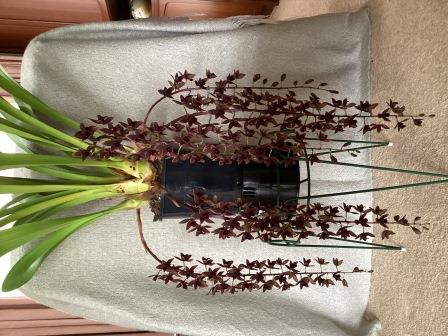 Paph. Mem. Margaret Nielson ‘Garry’ – Garry Nielson
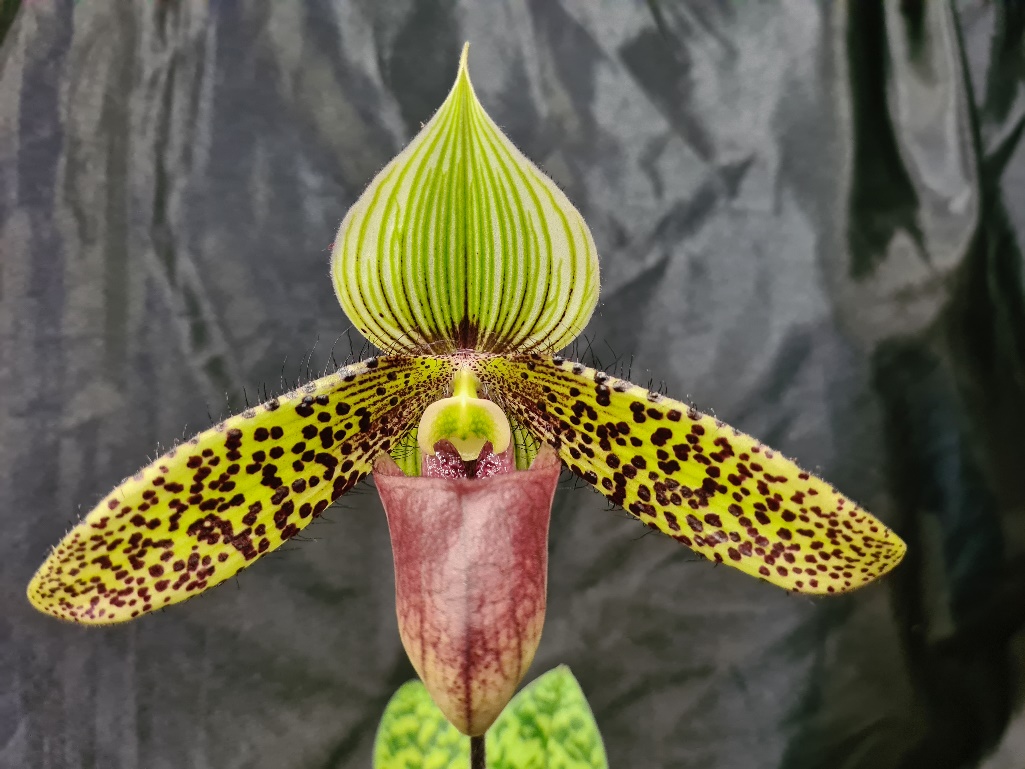 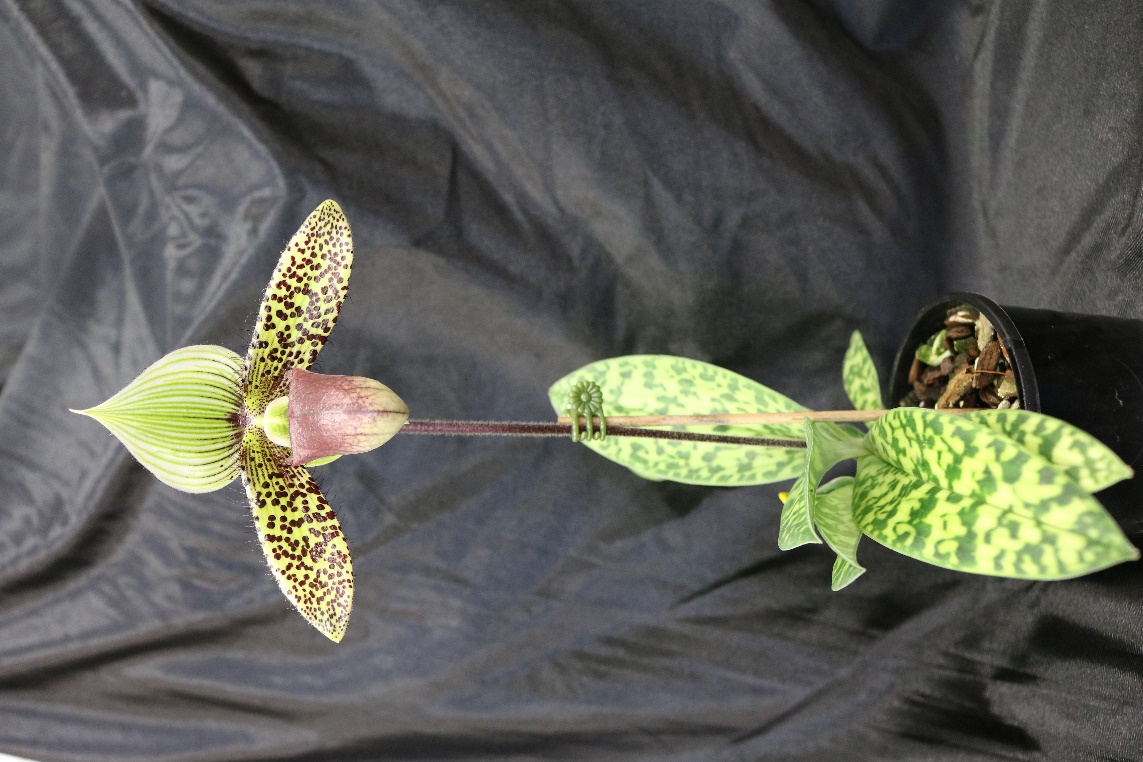 AND THEWINNER IS . . .
Sarco. Glenda ‘Special’
Clive & Agi Halls
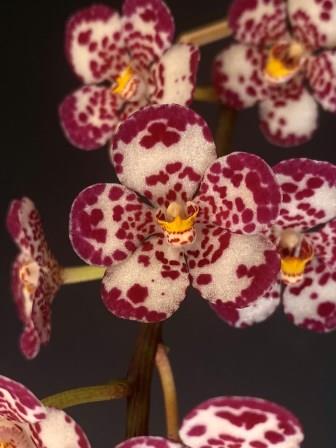 Best culturedhybrid ORCHID

Sponsored byBerwick Orchid Society
Paph. Dollgoldi ‘Tigress’
M. J. Coker
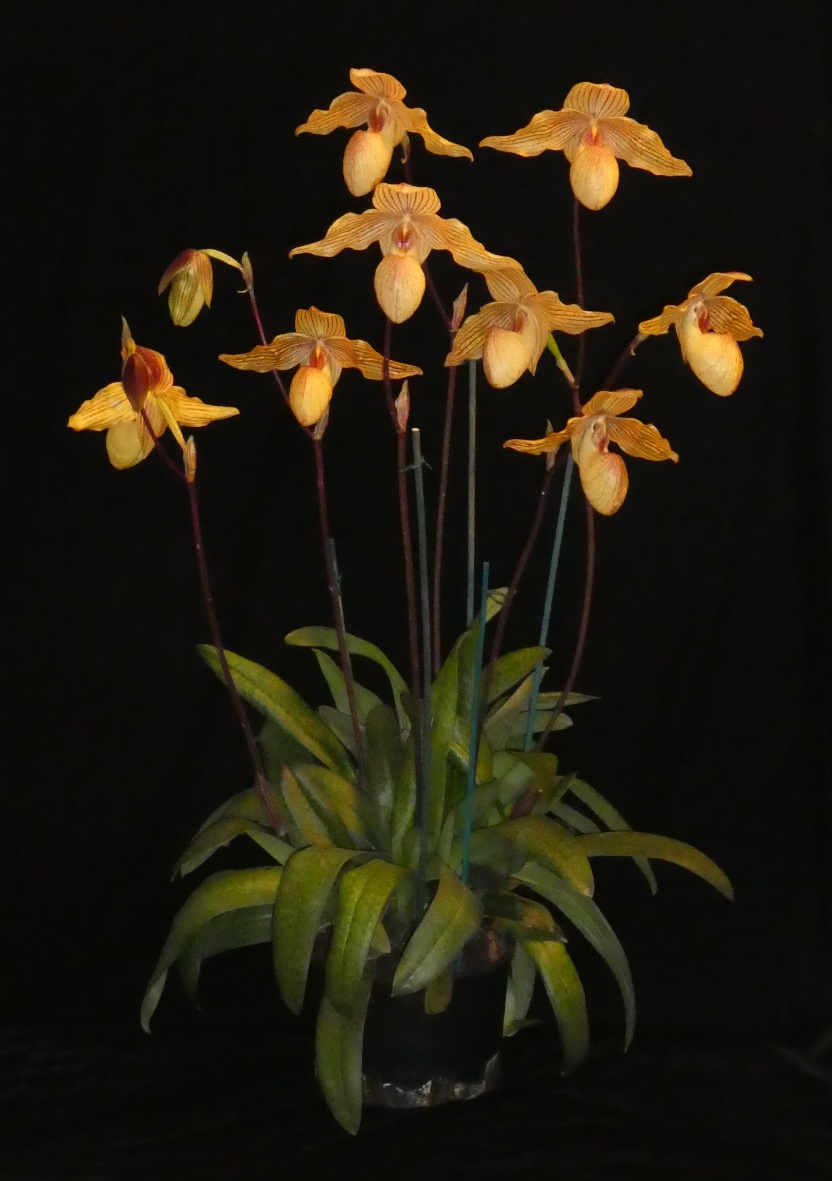 Cym. Barrita ‘Trinket’Terry Poulton
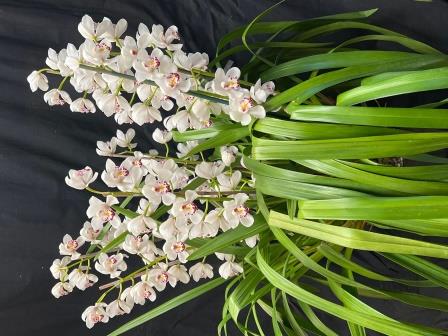 Miltonia Cogniauxiae ‘Bino’ Hanh Truong
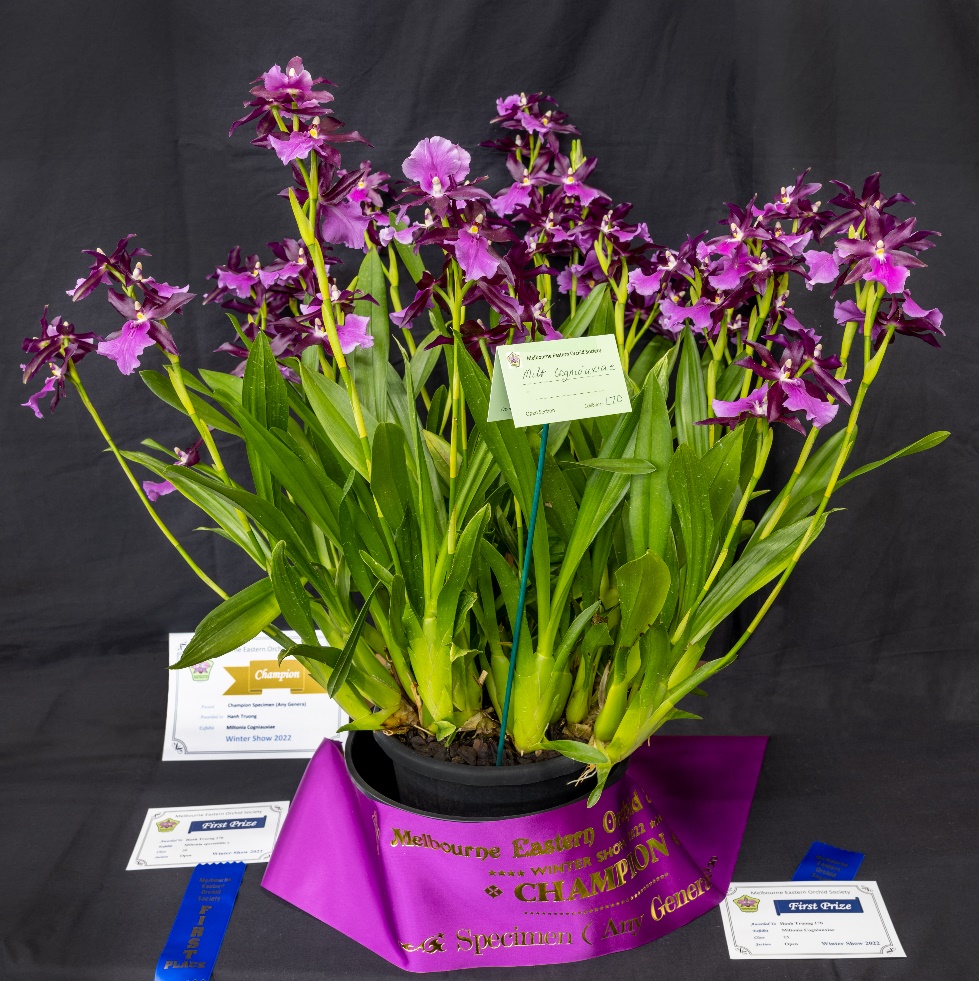 CC/OSCOV
Den. Stoney Point ‘Janine’
Daryl Mills
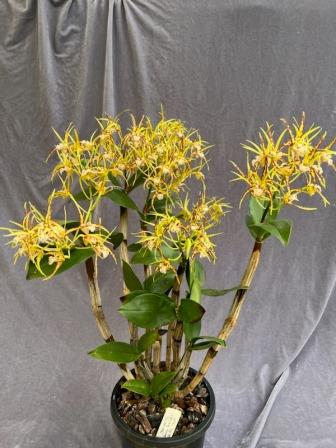 CC/OSCOV
Den. Tania ‘Star’
Jeanne Dunn
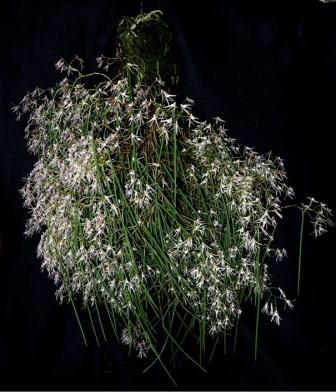 CC/OSCOV
Den. Australian Ginger ‘Dimos’ – Mary Morgan
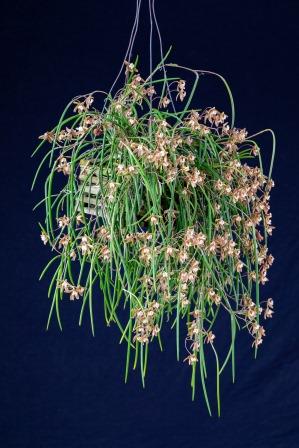 CC/OSCOV
Sarcochilus Otway’s Robin ‘Serendipity’ – Sylvia Kappl
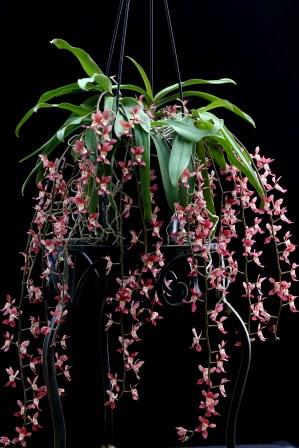 CC/OSCOV
Den. Starburst ‘H&R’Hanh Truong
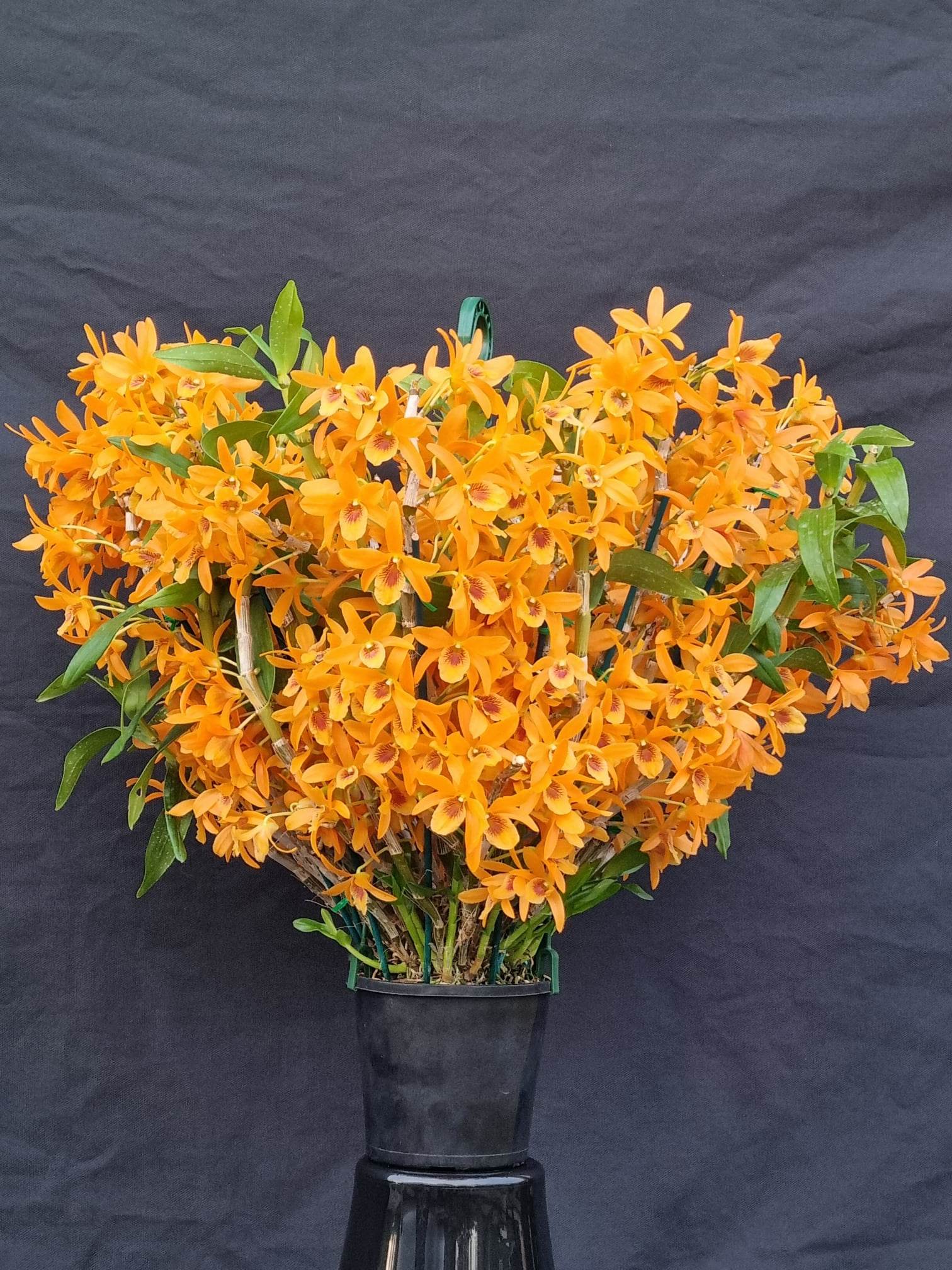 CC/OSCOV
Den. Aussie Starlight ‘Kangaroo Lake’
G. & L. Shrubsole
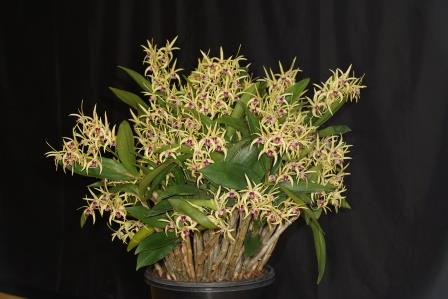 CC/OSCOV
Sarco. Dorrigo
Jeanne Dunn
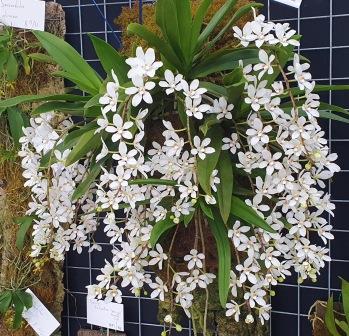 CC/OSCOV
Coelogyne Jannine Banks ‘Snow White’Stephen & Meryl Early
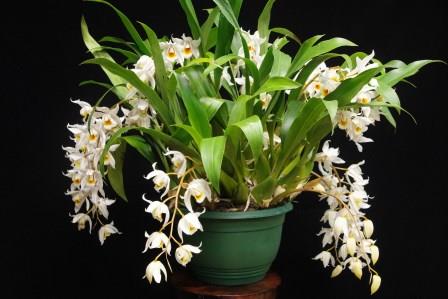 CC/OSCOV
AND THEWINNER IS . . .
Den. Starburst ‘H&R’Hanh Truong
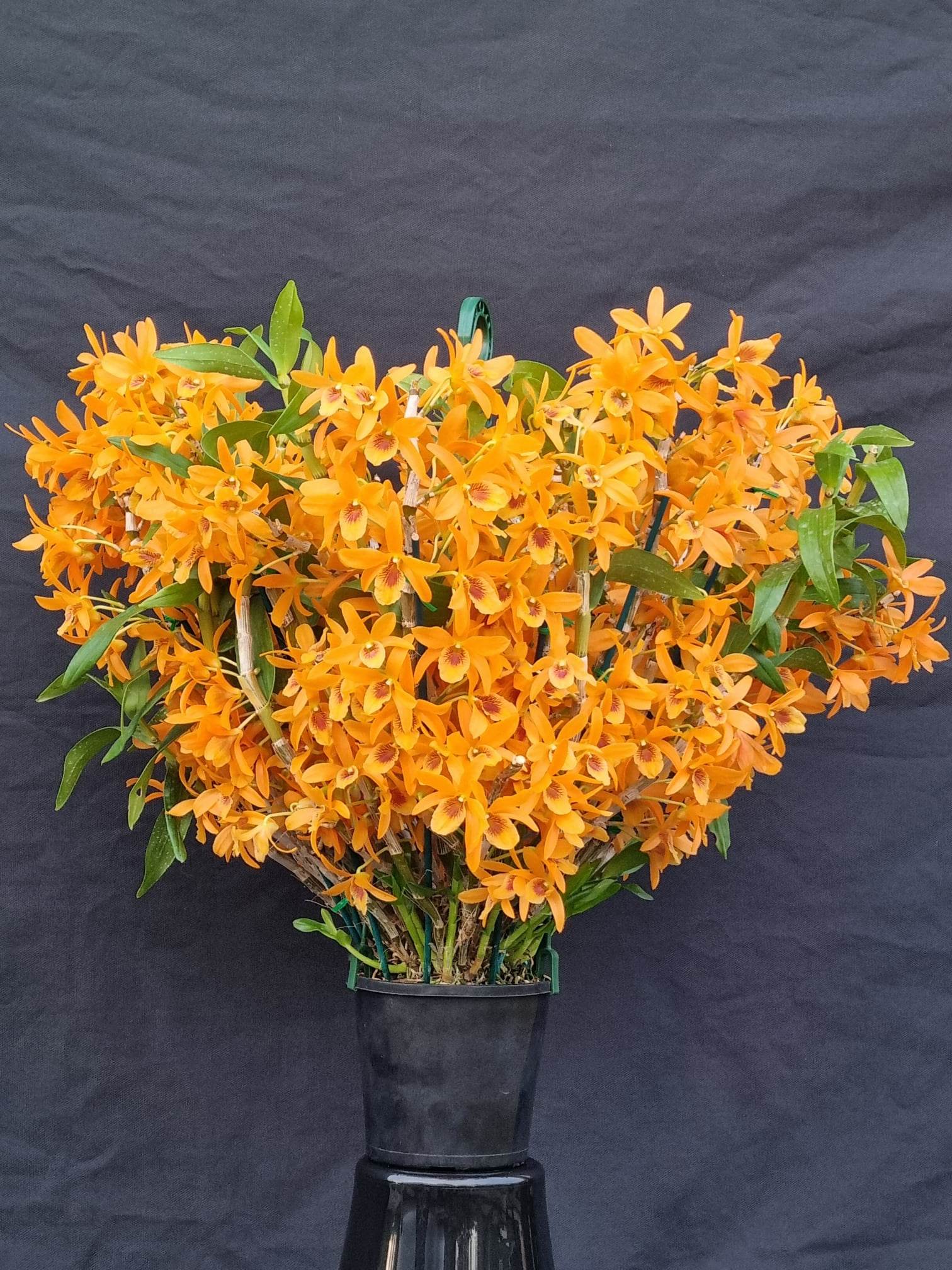 Best culturedspecies ORCHID

Sponsored by Maroondah Orchid Society
Coel. hampelii ‘Teardrops’
M. J. Coker
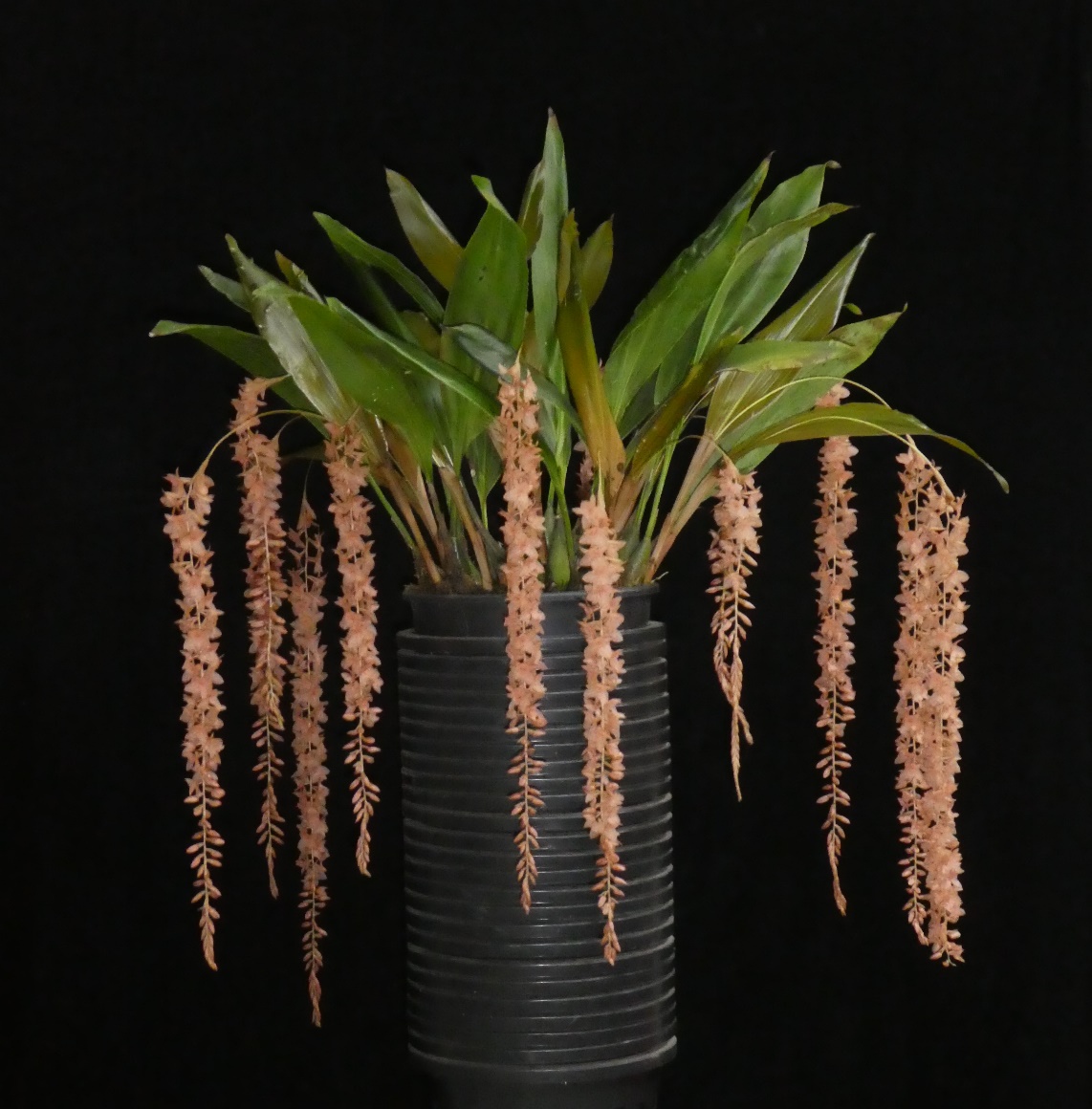 Den. tetragonum ‘Shoalhaven’
M. J. Coker
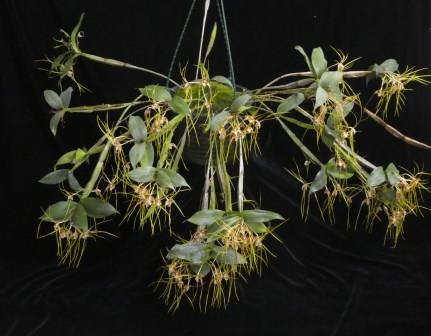 Den. fleckeri ‘Murray’
Murray Harding & Di Lester
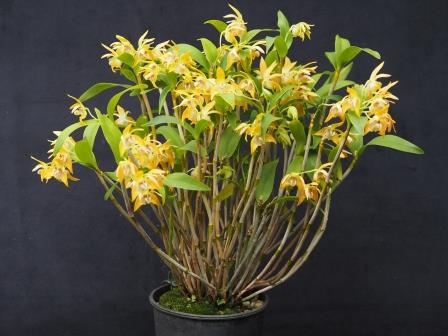 Ros. williamsianum ‘Jason’ 
M. J. Coker
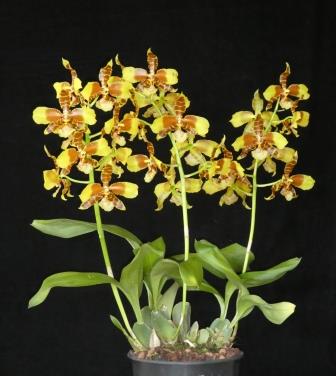 Sarco. ceciliae ‘Anna’
Victor & Anna Helbig
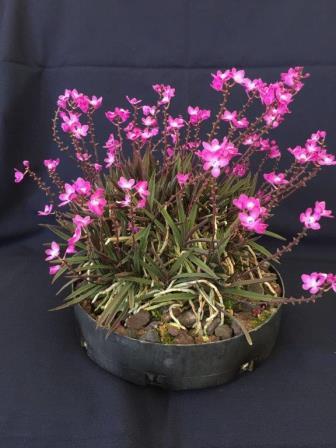 CC/OSCOV
Maxillaria picta ‘Anna’
Karin Balogh
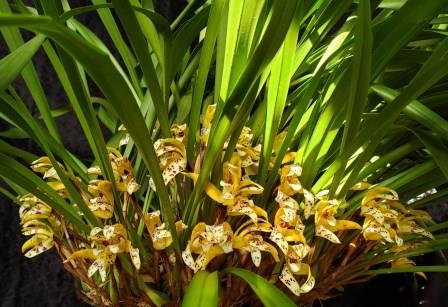 CC/OSCOV
Stenorrhynchos 
 glicensteinii ‘Flares’ 
Dieter Weise
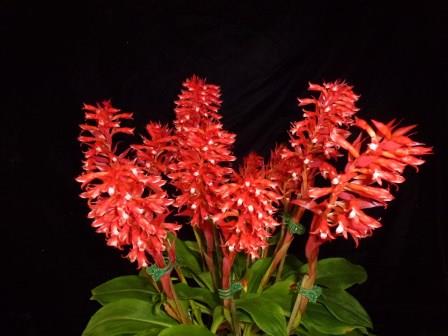 CC/OSCOV
Den. teretifolium ‘JD 30’ 
Jeanne Dunn
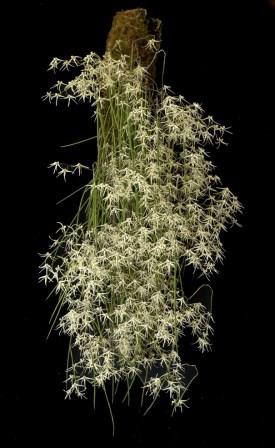 CC/OSCOV
Masdevallia caesia ‘Julian’ 
M. J. Coker
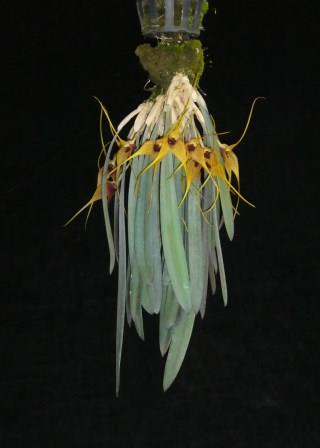 CC/OSCOV
Serapias lingua ‘Jan’
Jan Newgreen
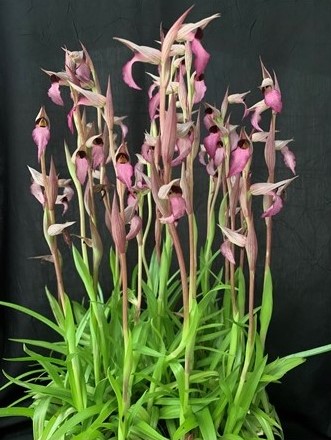 CC/OSCOV
Leptotes bicolor ‘Milligan’
M. J. Coker
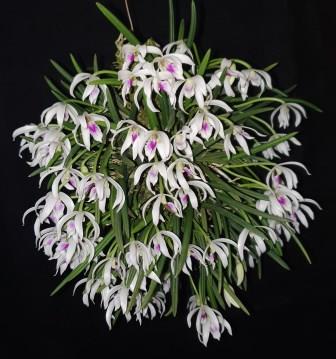 CC/OSCOV
Den. striolatum ‘Yakyak’
Hanh Truong
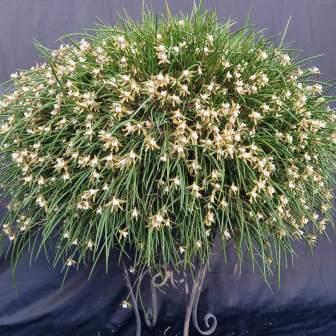 CC/OSCOV
Den. jonesii ‘Vuong’
Vuong Dang
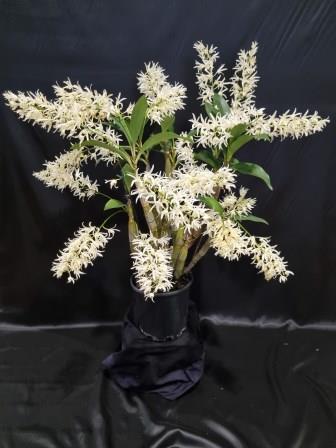 CC/OSCOV
Isabelia pulchella ‘Saskia’
Di Visser
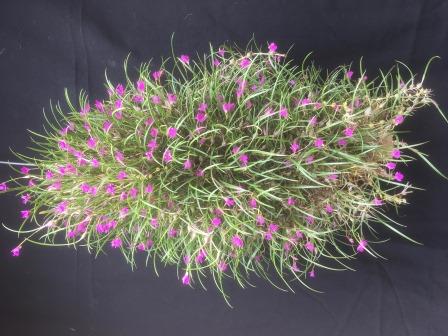 CC/OSCOV
Cym. canaliculatum ‘Daphne’
Chris Pegg
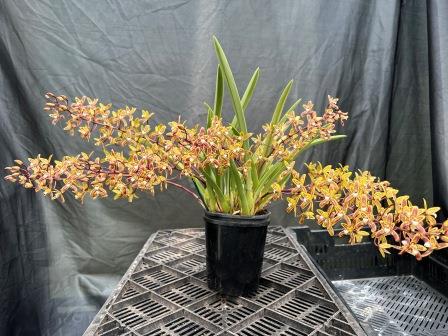 CC/OSCOV
AND THEWINNER IS . . .
Leptotes bicolor ‘Milligan’
M. J. Coker
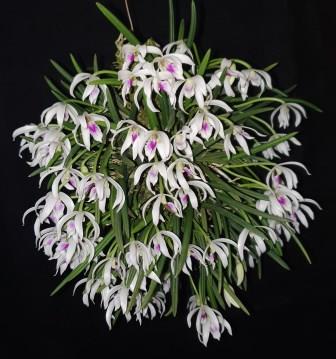 Memoria Gunter Haarbest cultured ORCHID

Sponsored by
OSCOV
Den. Starburst ‘H&R’
Hanh Truong
Leptotes bicolor ‘Milligan’
M. J. Coker
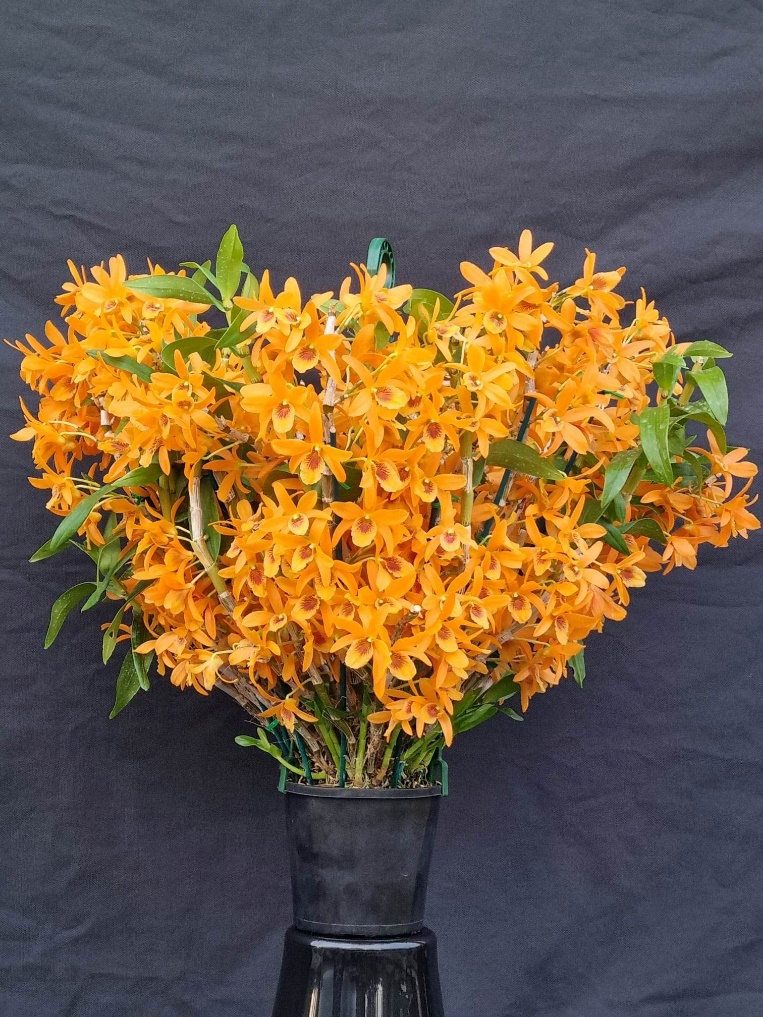 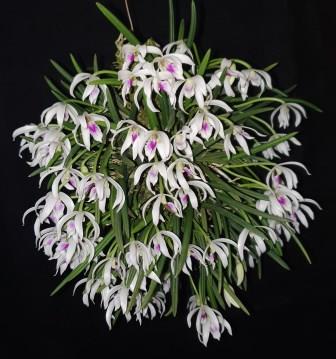 AND THEWINNER IS . . .
Den. Starburst ‘H&R’Hanh Truong
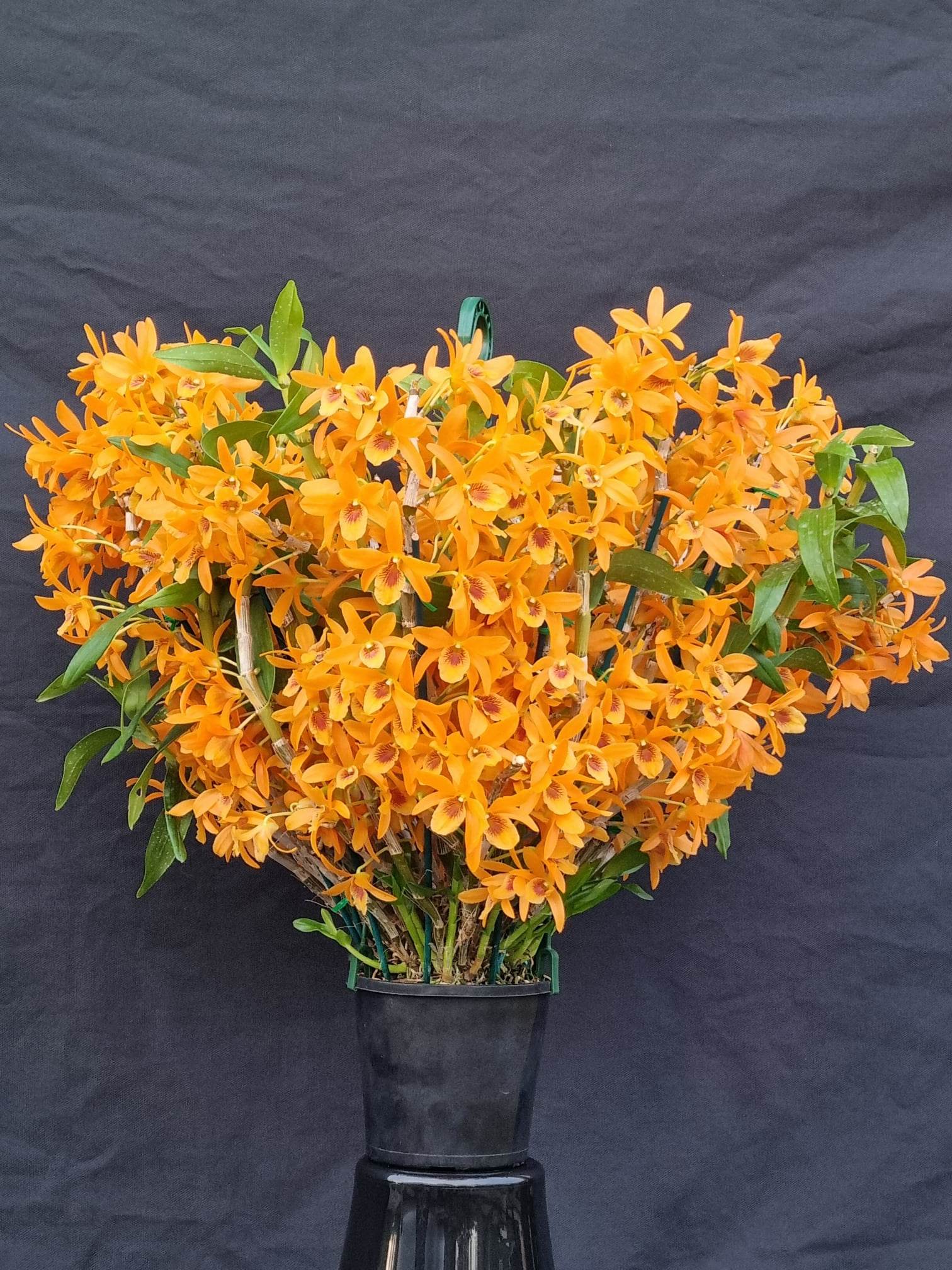 Awardof quality

Sponsored byRingwood Orchid Society
Masd. Harlequin DancerMarita Anderson
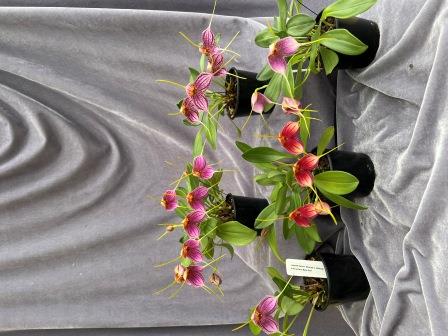 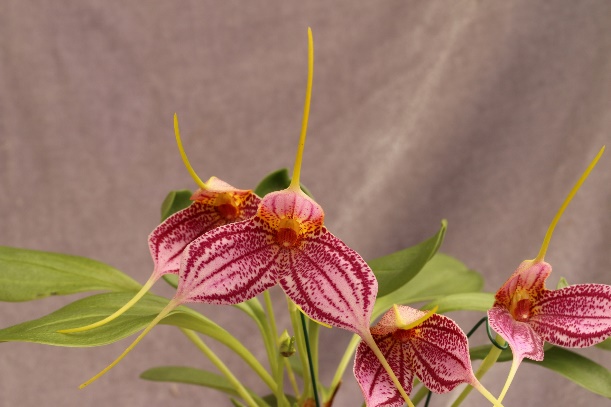 HCC/OSCOV
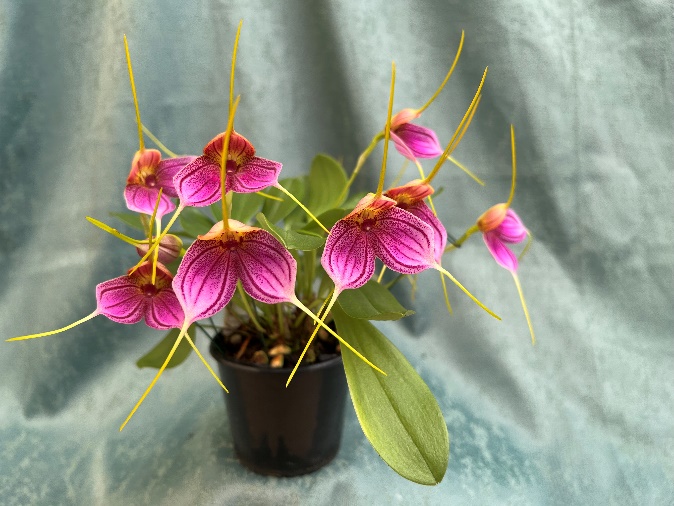 AQ/OSCOV
HCC/OSCOV
Den. Sunset GoldMarita Anderson
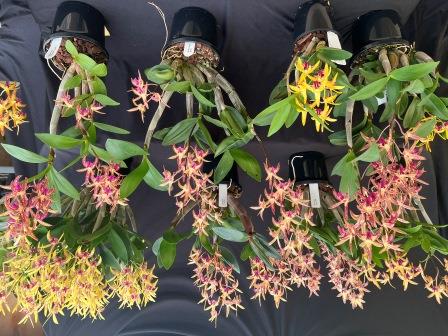 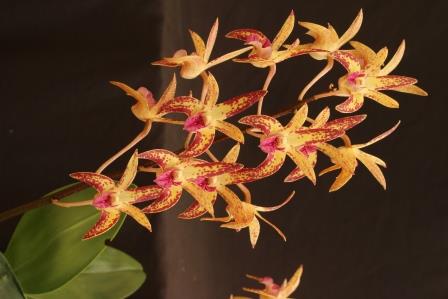 HCC/OSCOV
AQ/OSCOV
Den. Wayne TurvilleMurray Harding & Di Lester
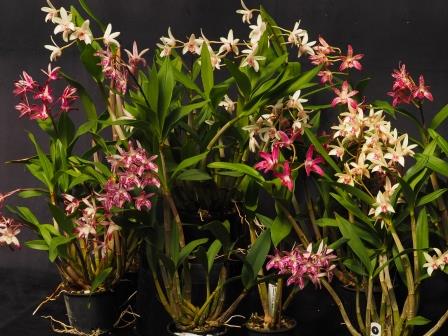 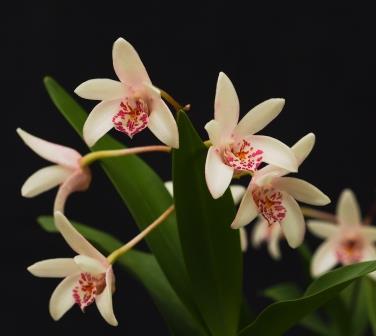 HCC/OSCOV
AQ/OSCOV
AND THEWINNER IS . . .
Masd. Harlequin DancerMarita Anderson
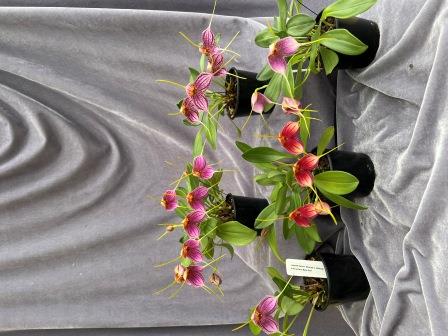 Awardof distinction

Sponsored byWerribee Orchid Club
Den. Brimbank Vegas ‘Nykayla’ – Daryl Mills
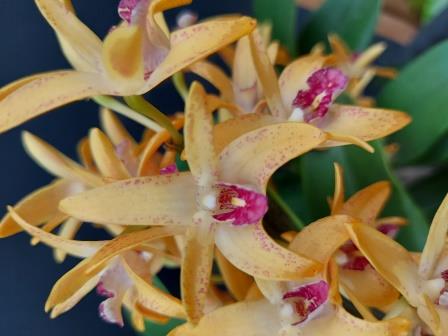 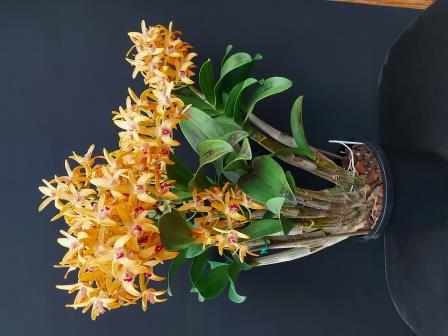 AD/OSCOV
Sarco. Bonanza ‘L.A.C. 11’ Anna Christesen
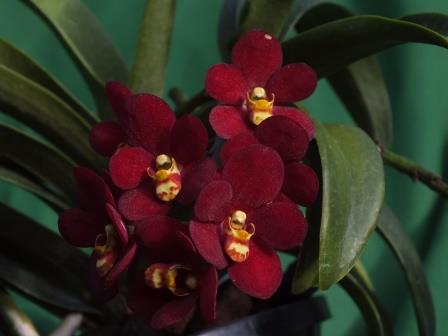 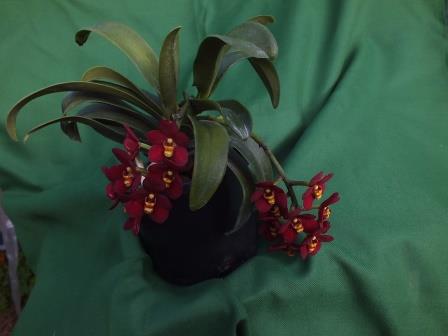 AD/OSCOV
Phal. Sheena ‘Banyena’Michael & Bernadette Matthews
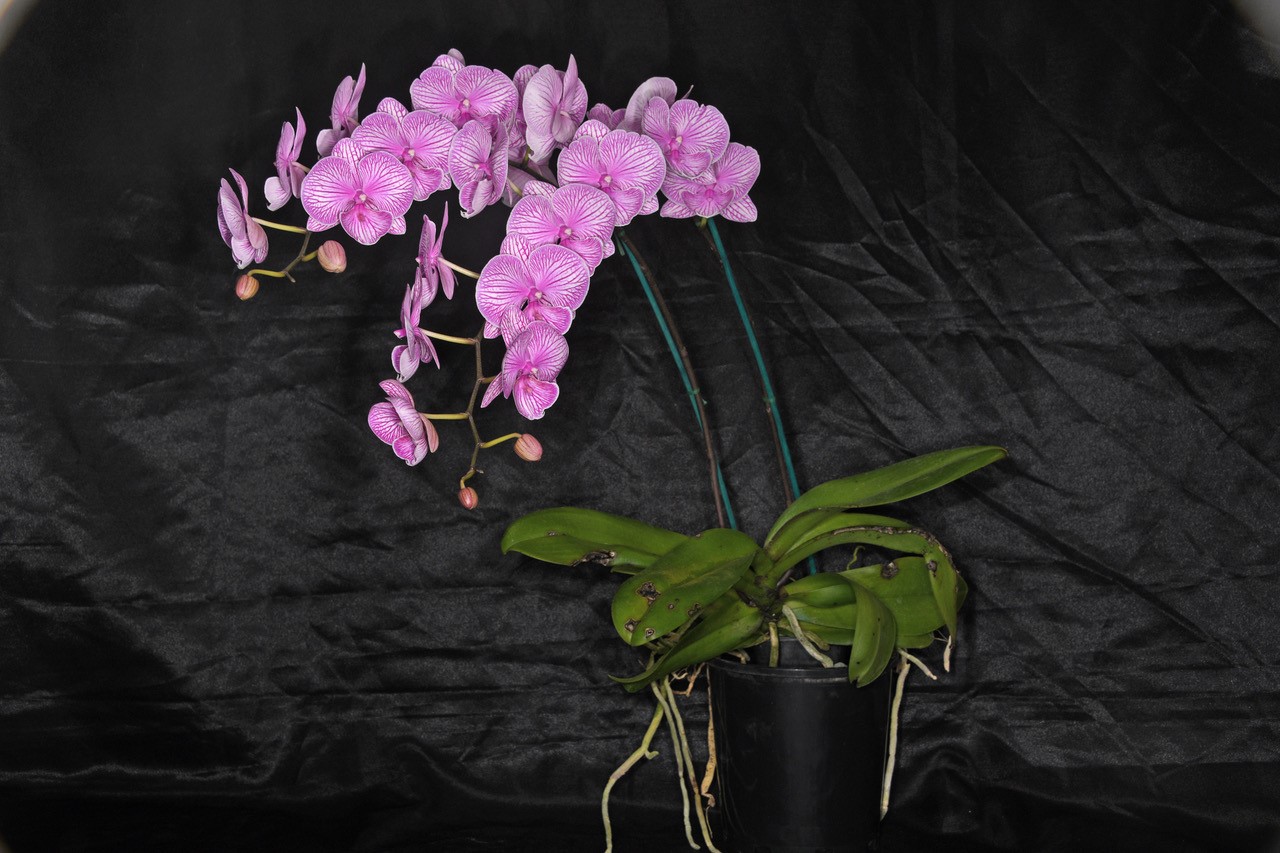 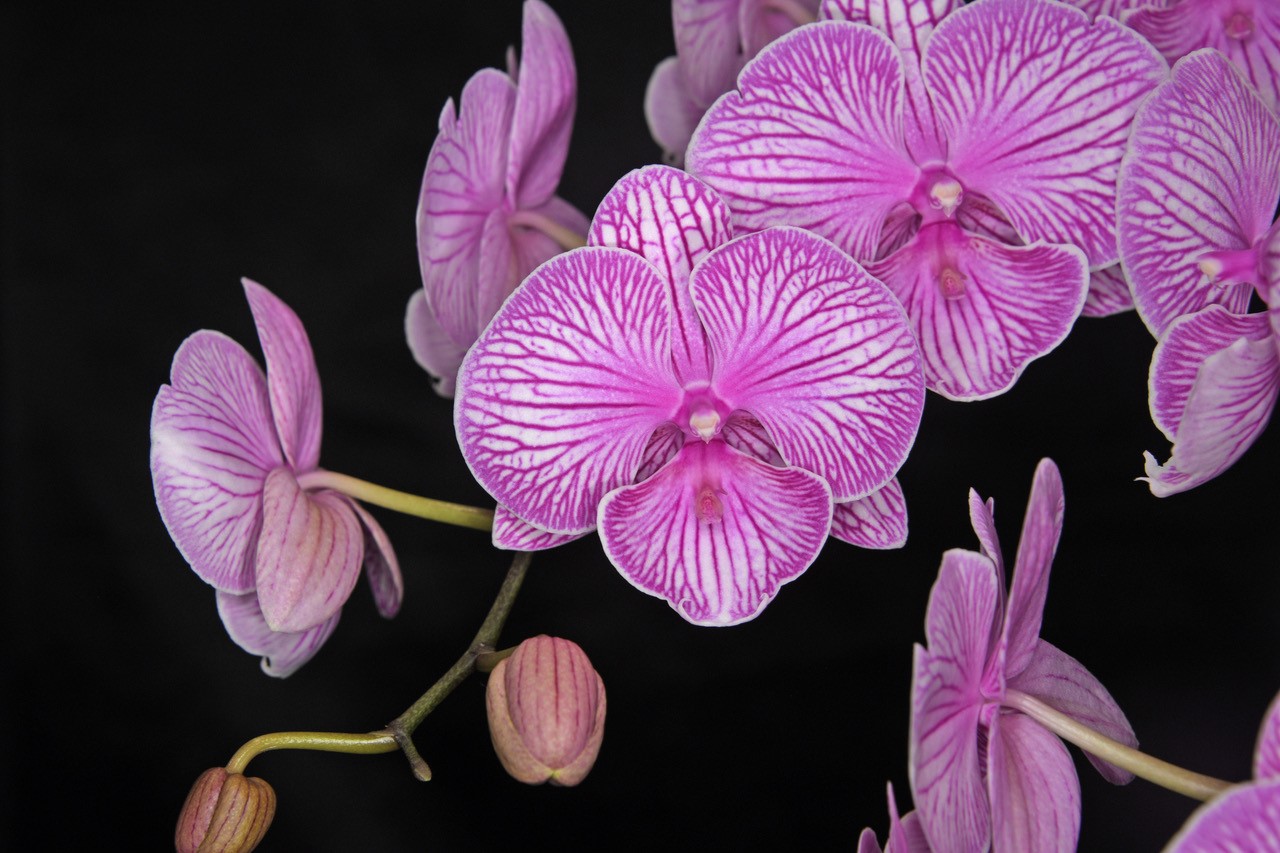 AD/OSCOV
AND THEWINNER IS . . .
Phal. Sheena ‘Banyena’Michael & Bernadette Matthews
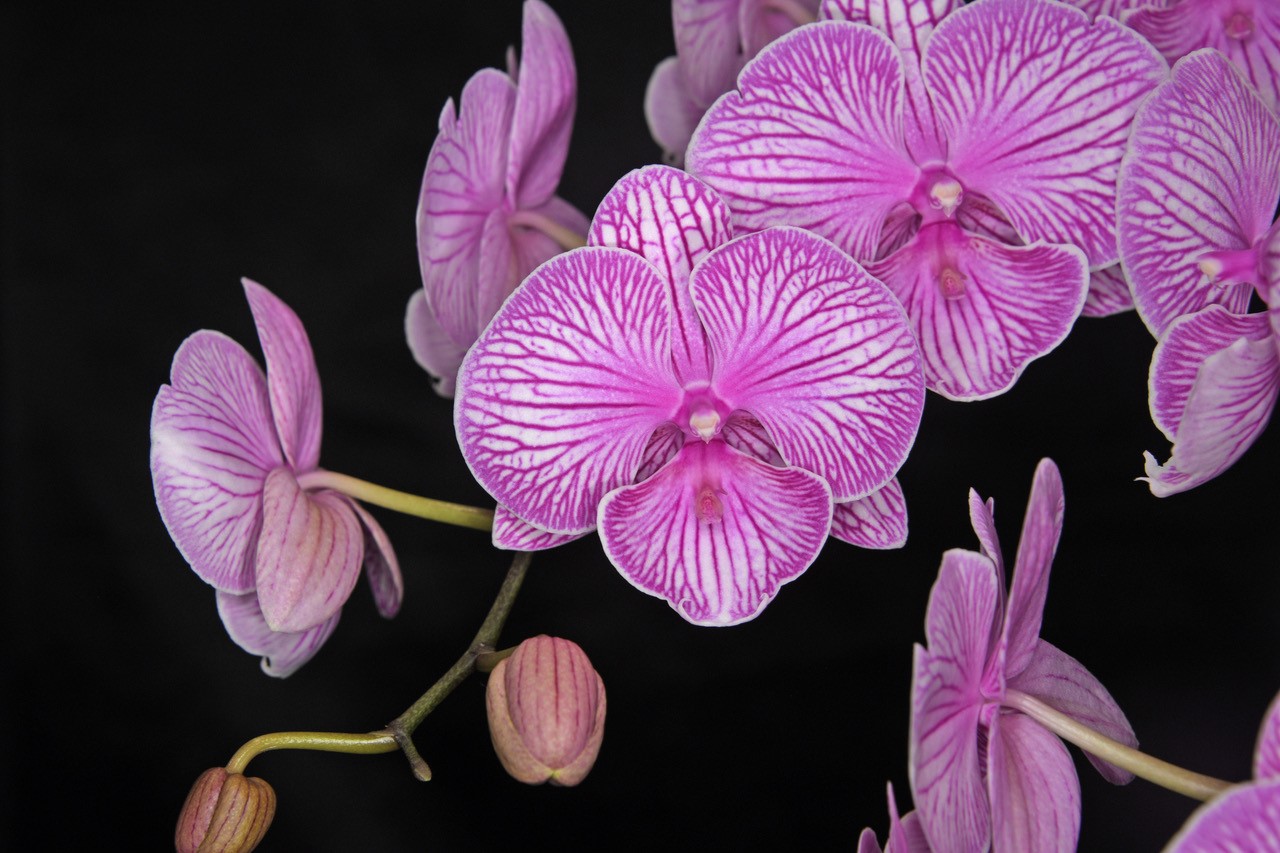 And The 10 finalists for the 2022 vootyare . . .
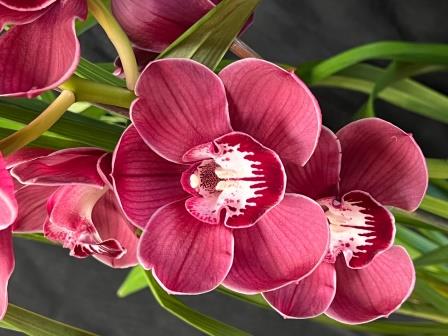 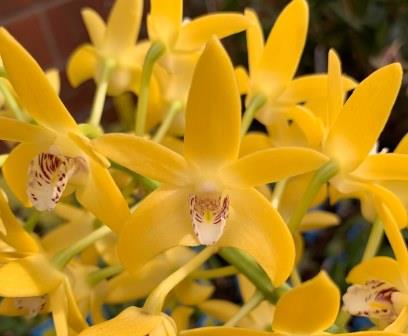 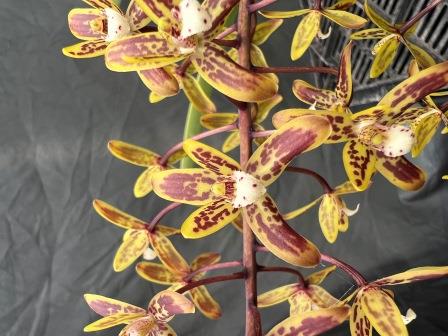 Australian Native Hybrid
Cymbidium Hybrid
Australian Native Species
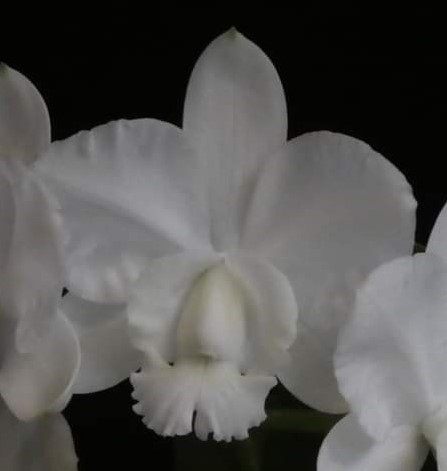 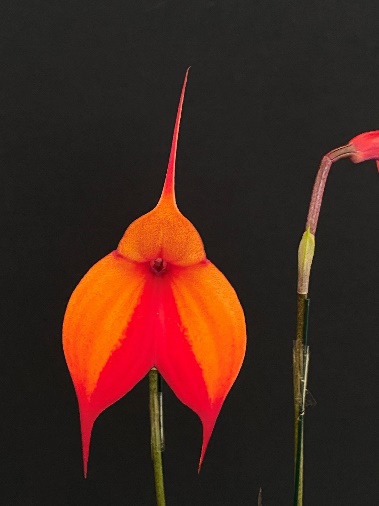 LaeliinaeHybrid
MasdevalliaHybrid
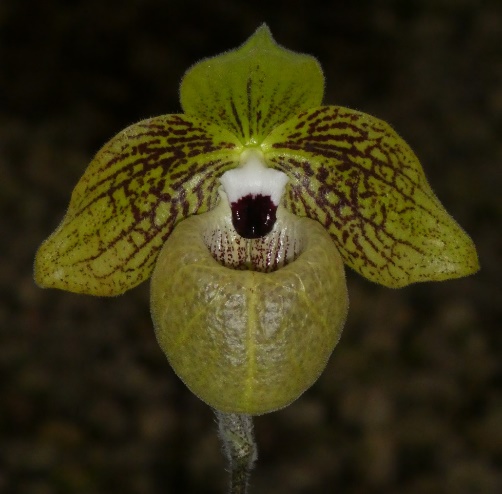 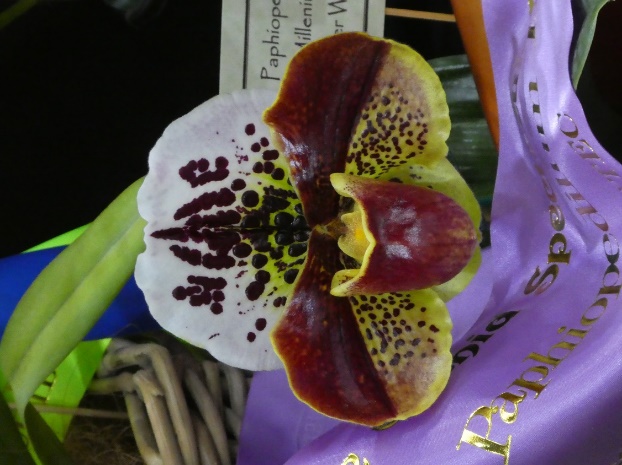 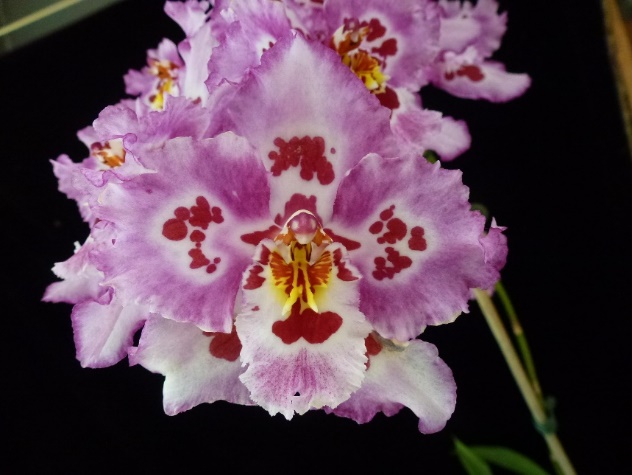 Paphiopedilum Species
Paphiopedilum Hybrid
Oncidiinae Hybrid
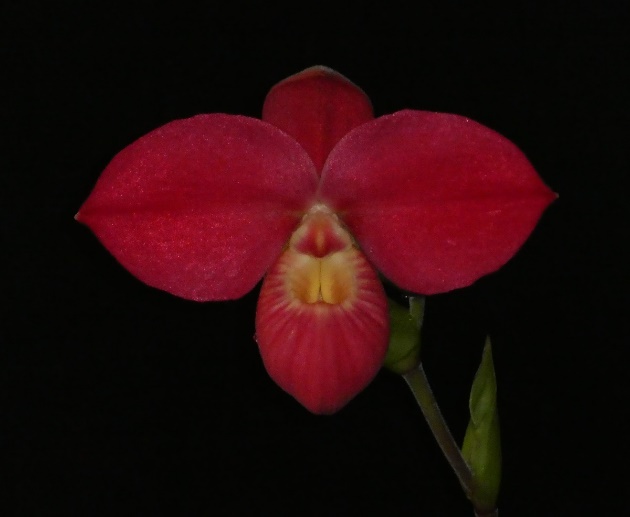 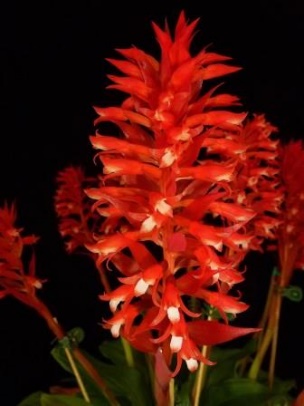 Any Other Species
Any OtherHybrid
AND THE VOOTY 2022WINNER IS . . .
Stenorrhynchos 
 glicensteinii ‘Flares’ 
Dieter Weise
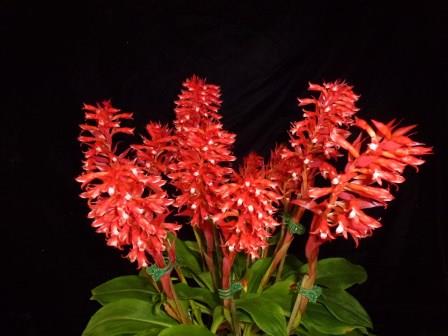 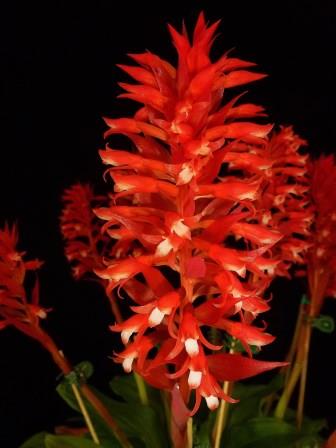 The End !